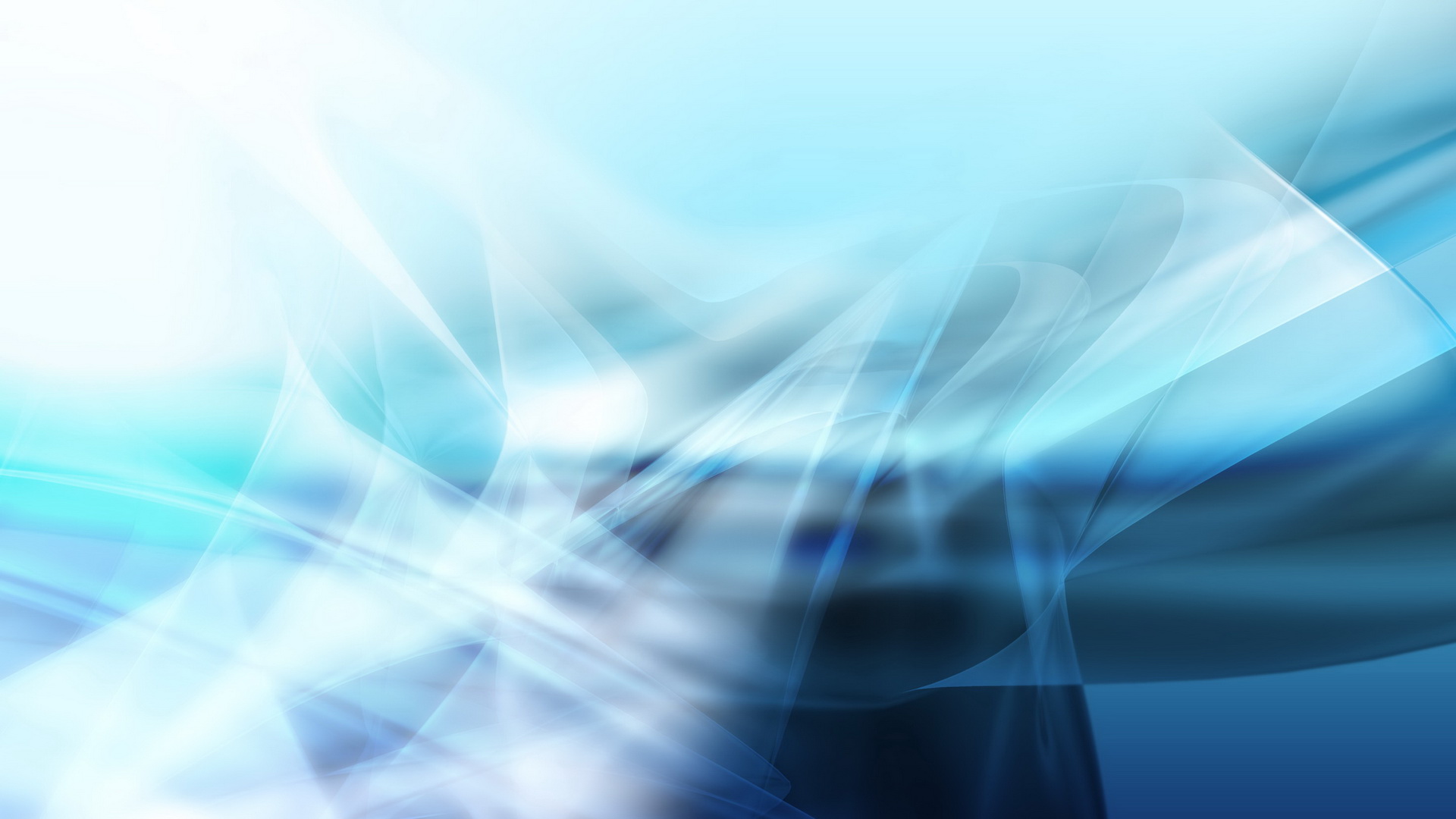 Вступительное слово директора ГАОУДО «ЦСДЮШШОР им.Р.Г.Нежметдинова»,
Сайфутдинов Наркиз Аминович
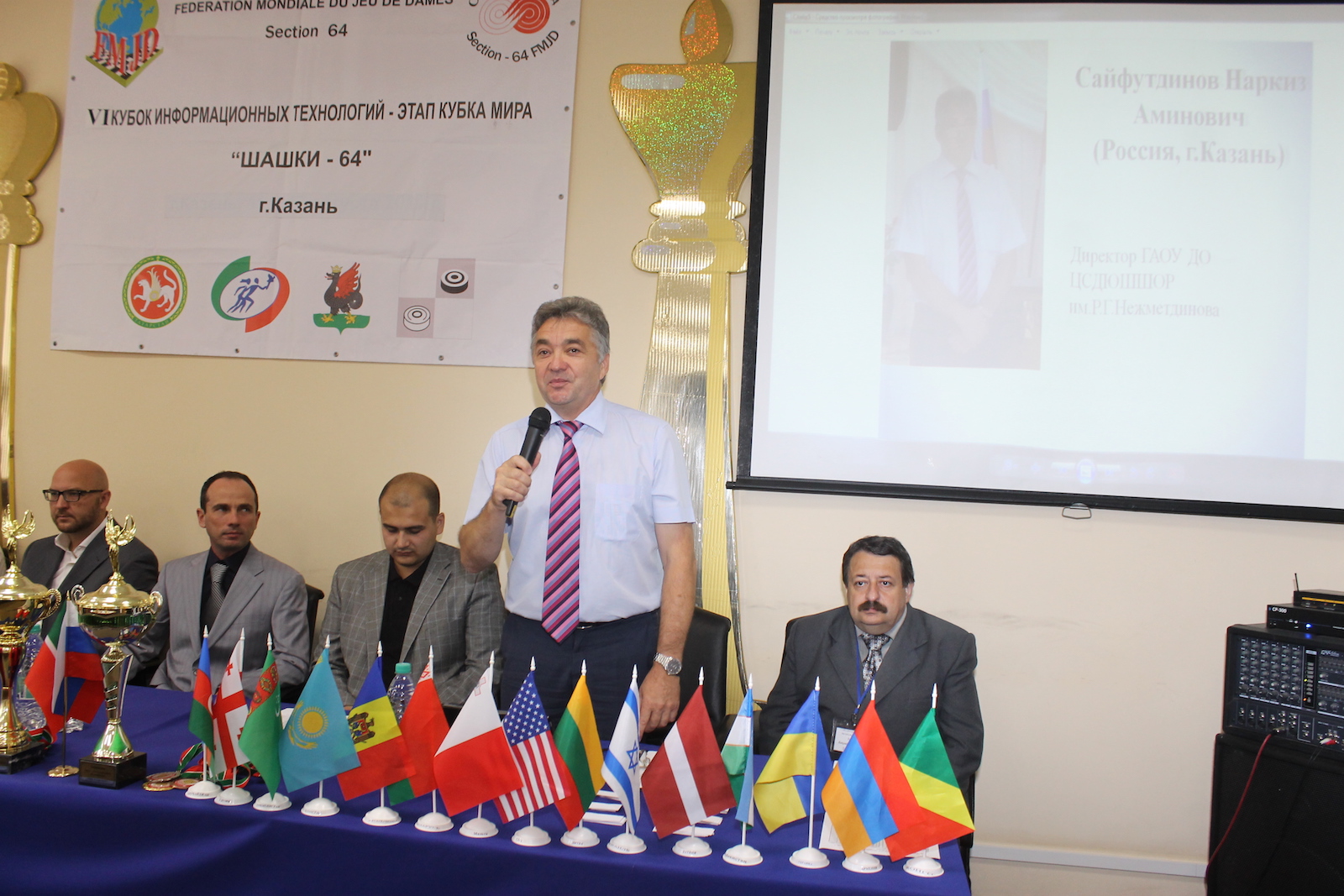 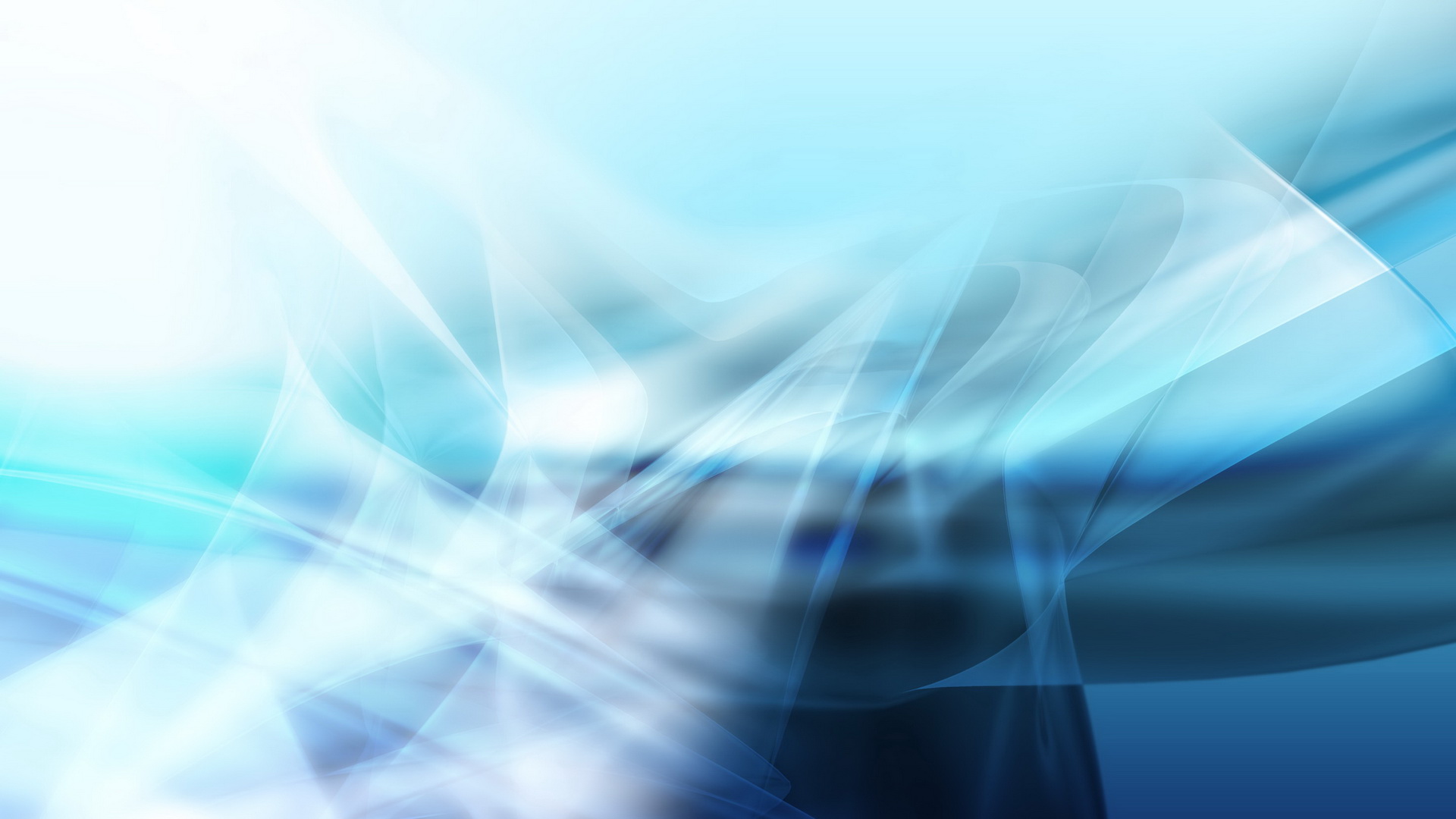 О начале нового 2015/2016 учебного года
зам. директора по УСЧ 
Дмитрий Львович Цинман
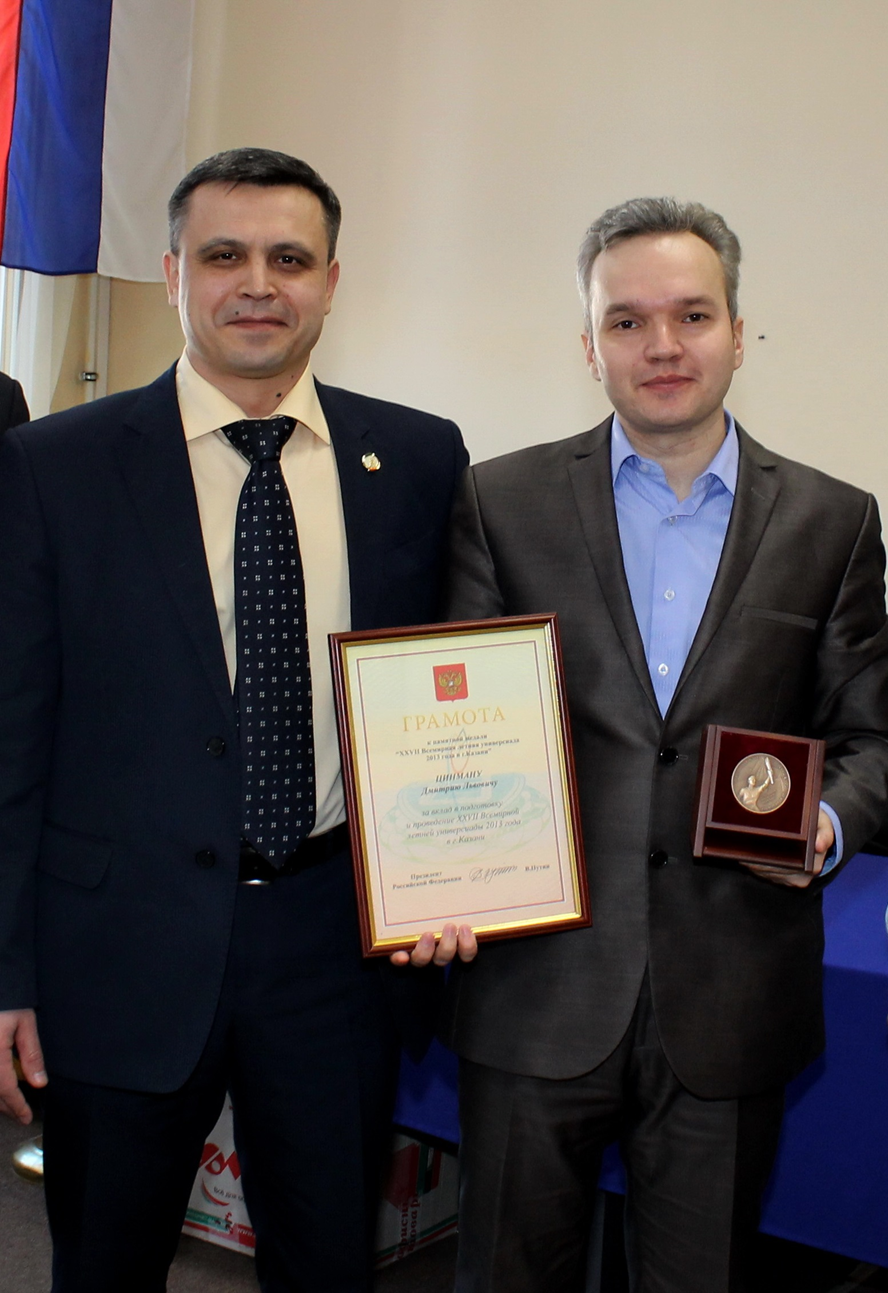 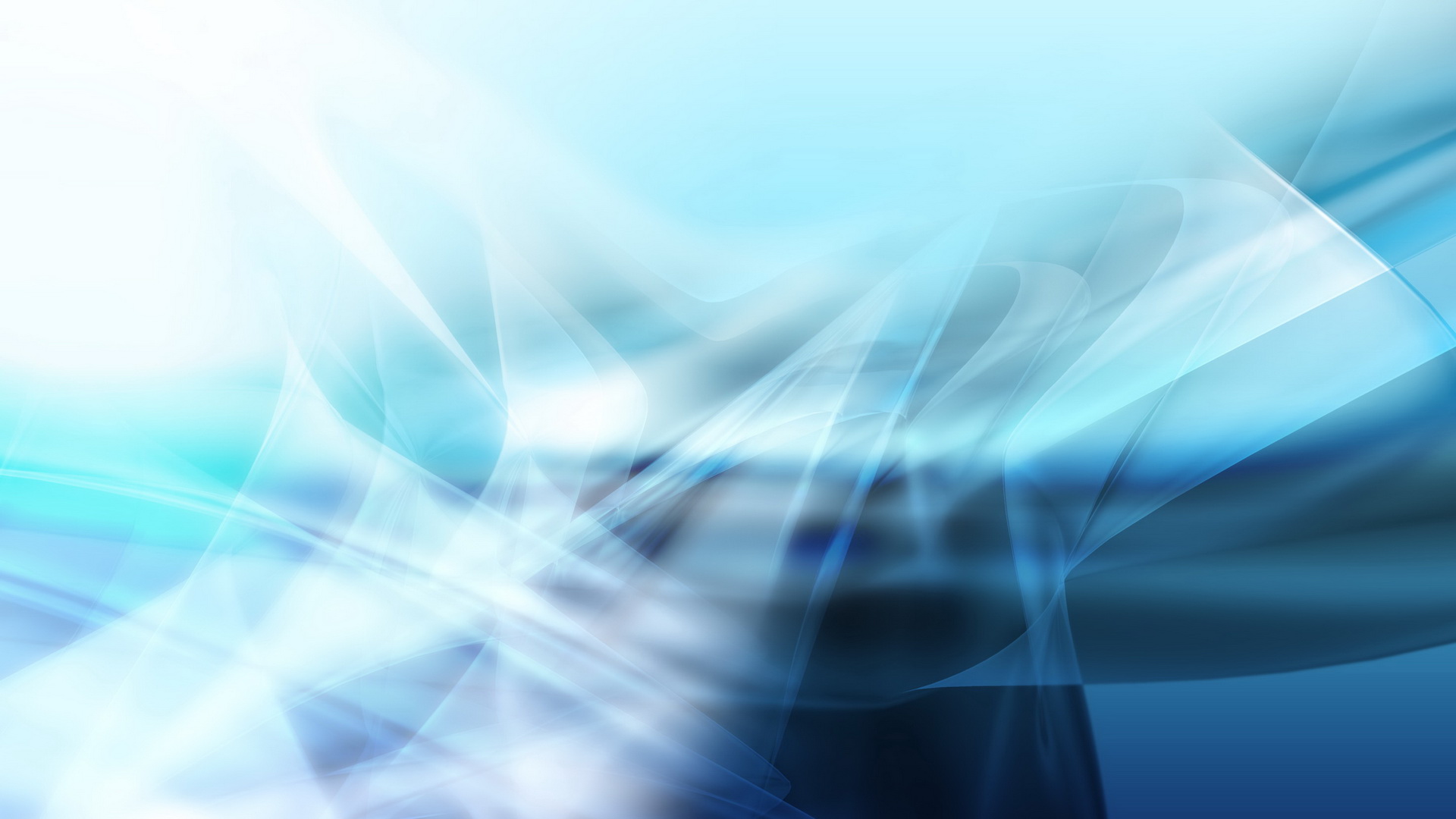 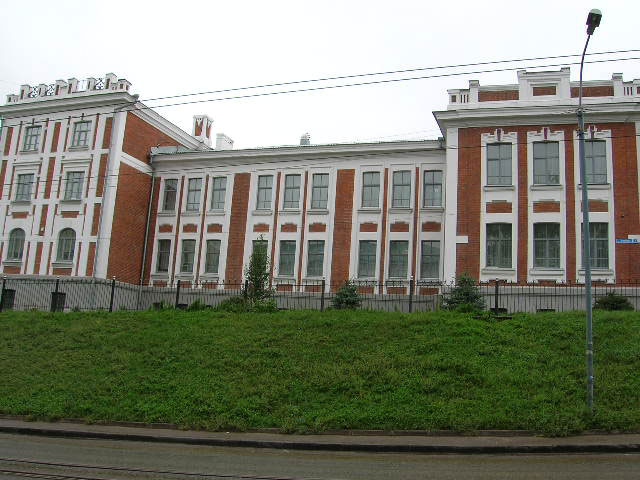 ЦСДЮШШОР им.Р.Г.Нежметдинова второй год подряд стала бронзовым призёром Республиканского смотра-конкурса «На лучшую постановку учебно-воспитательной работы в 2014 году среди ДЮСШ И СДЮСШОР».
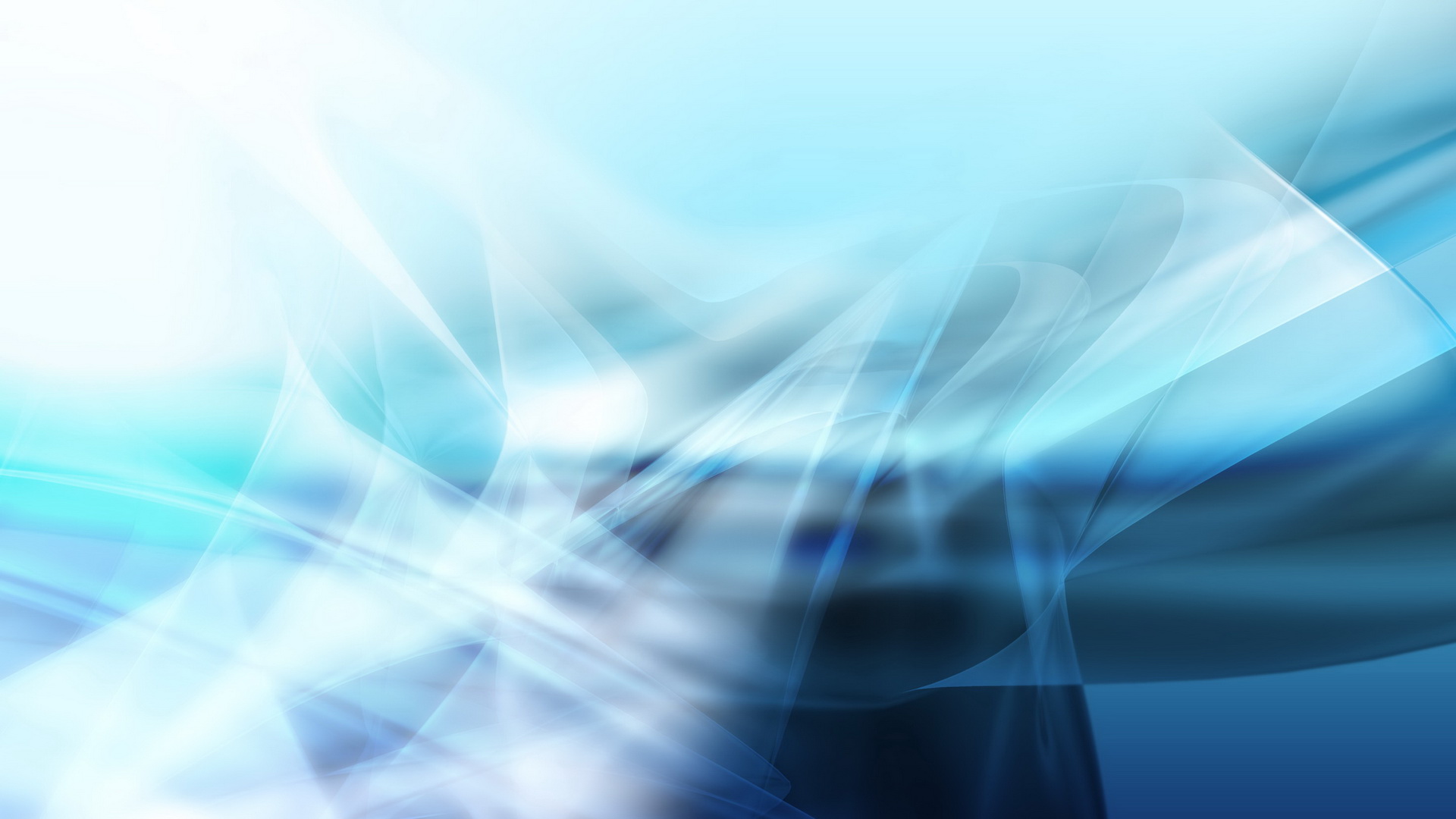 Приказом (№108-нг  от 03.08.2015 г.)  
министра спорта РФ В.Л.Мутко
Раилю Махмутову и Азату Шарафиеву
присвоено звание «Мастер спорта России»

Поздравляем!
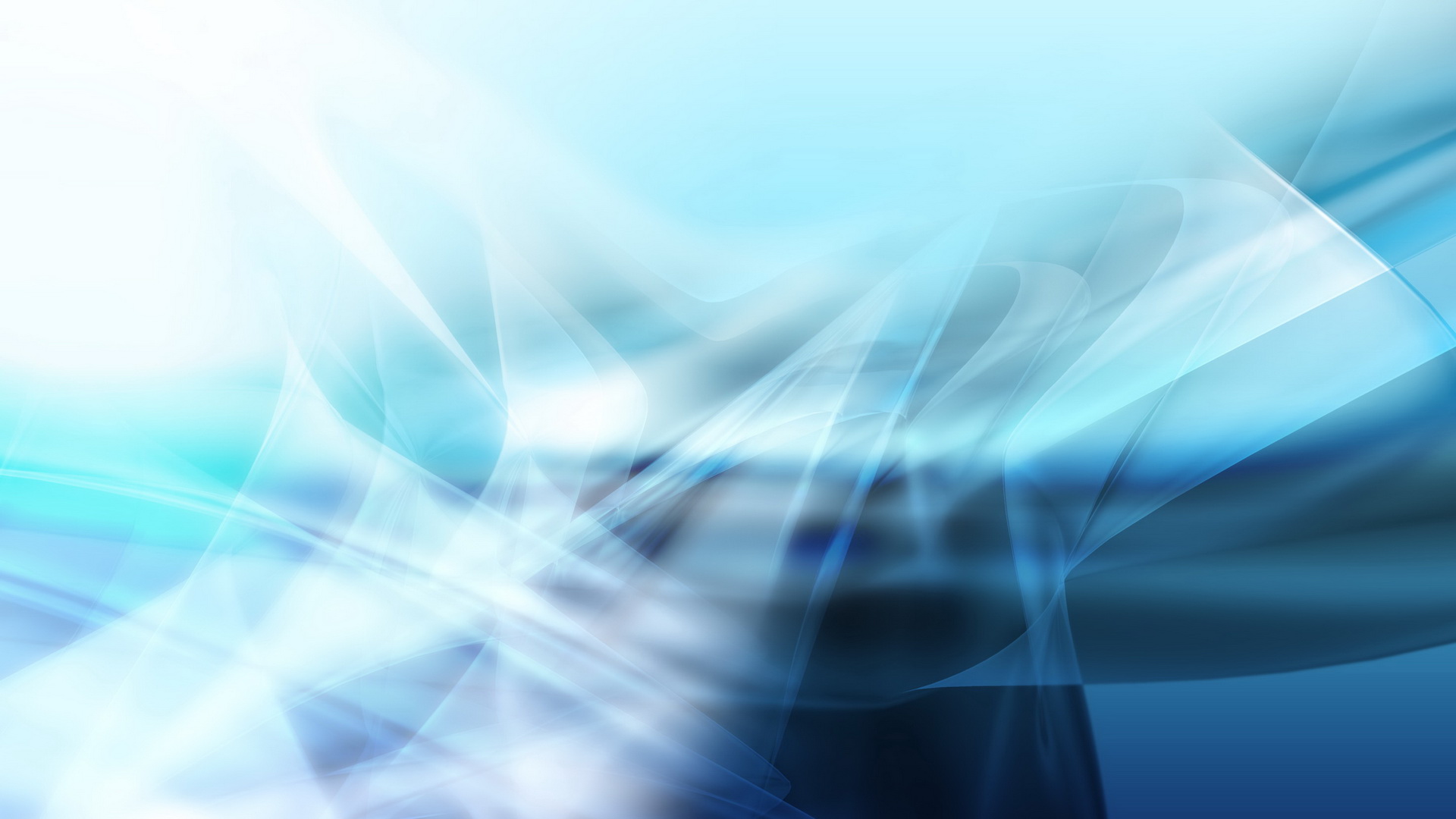 Наиболее важные моменты:
1.Состоялся переход на обучение по предпрофессиональным программам (от ГНП до ГСС) и программам спортивной подготовки (от ГНП до ВСМ)
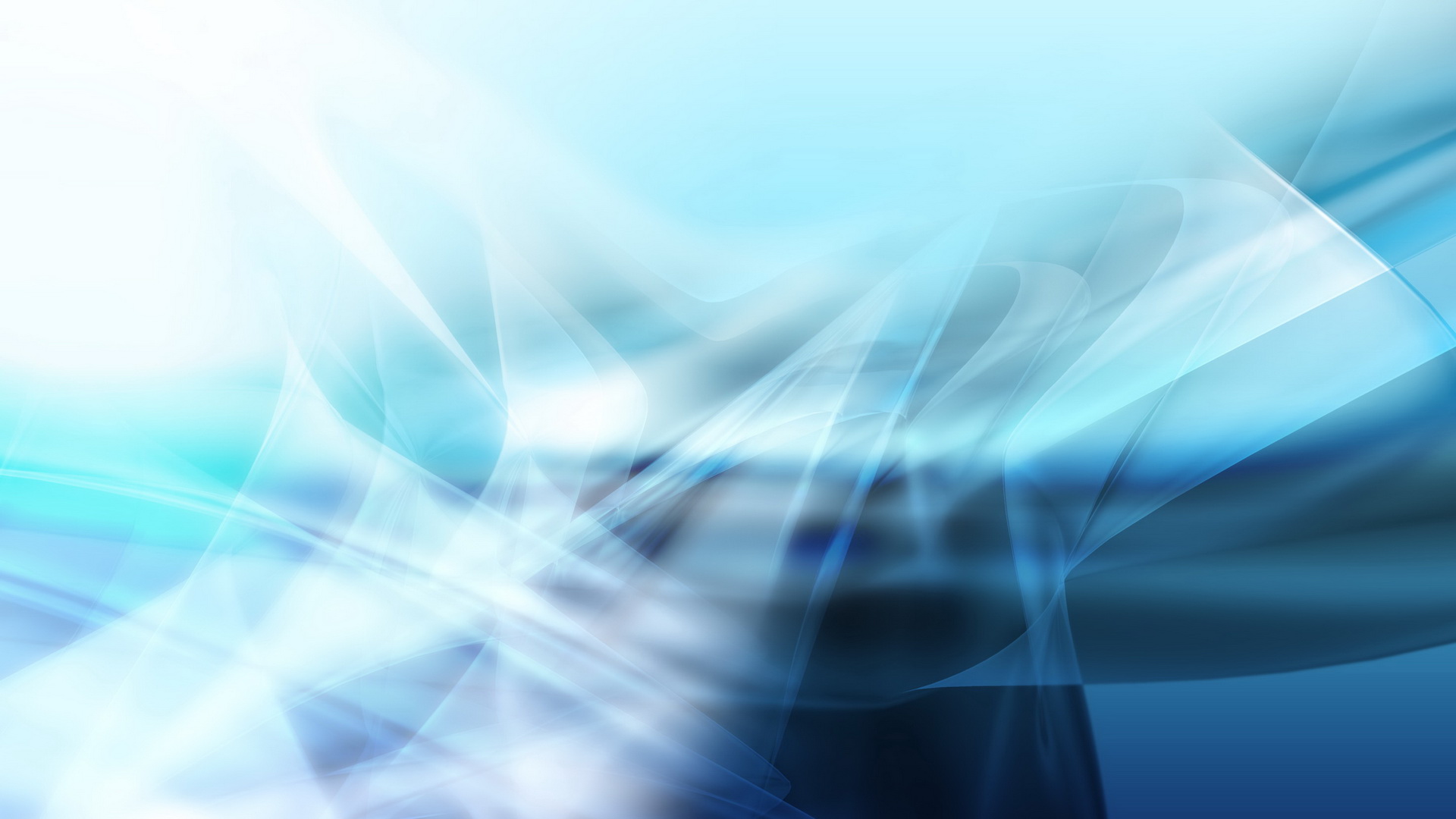 Основные отличия программ
1.1 Группы с программами спортивной подготовки может вести только тренер с высшим профильным образованием
1.2 В группах с предпрофессиональными программами обучение ведется только до 18-летнего возраста
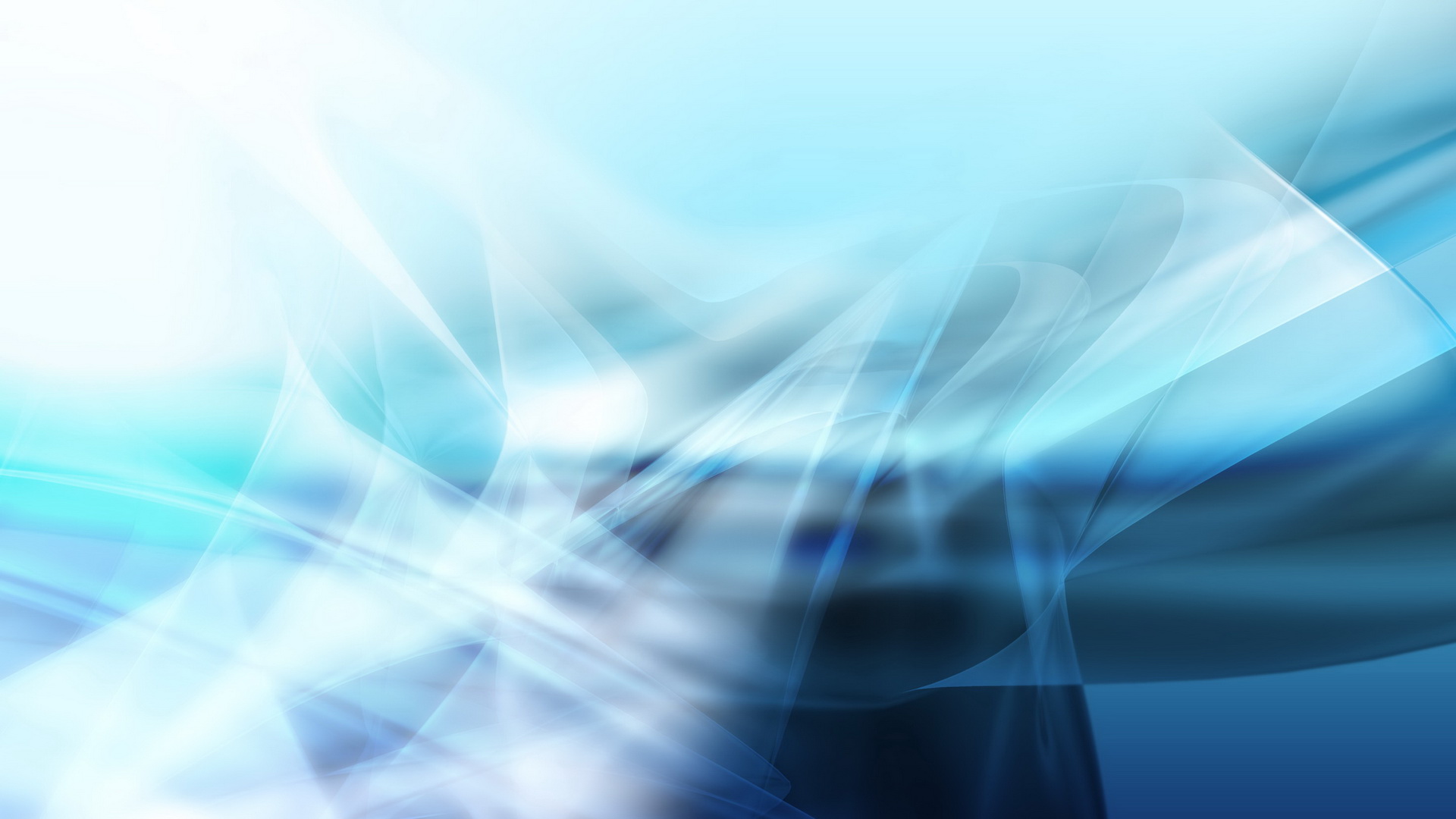 Количество тренеров по комплектованию
Количество обучающихся по бюджету – 918
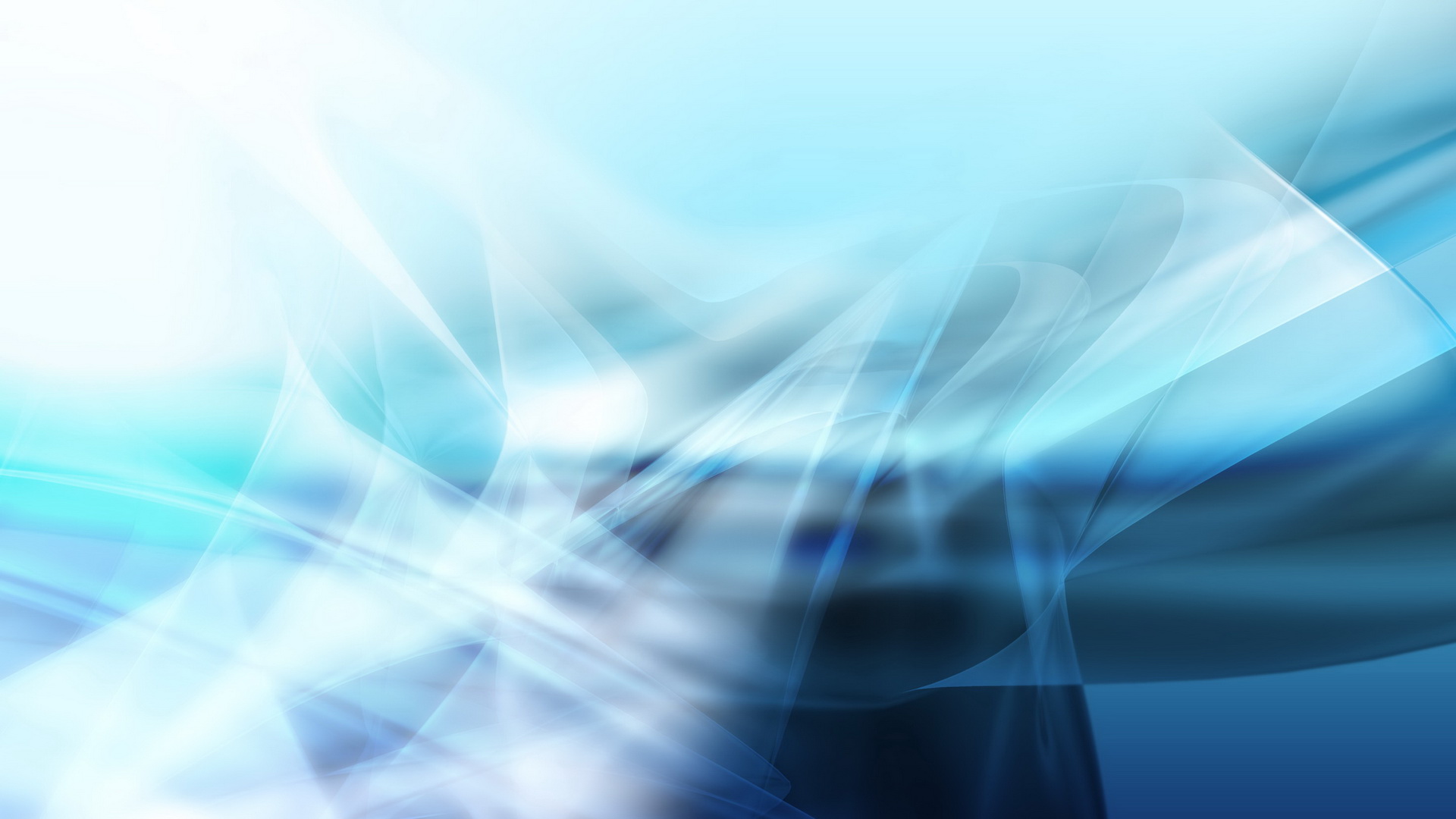 3. СЕГОДНЯ ВСЕМ ТРЕНЕРАМ НЕОБХОДИМО СДАТЬ СПИСКИ УЧАЩИХСЯ С РАСПИСАНИЕМ ЗАНЯТИЙ И ПОЛУЧИТЬ ЖУРНАЛЫ
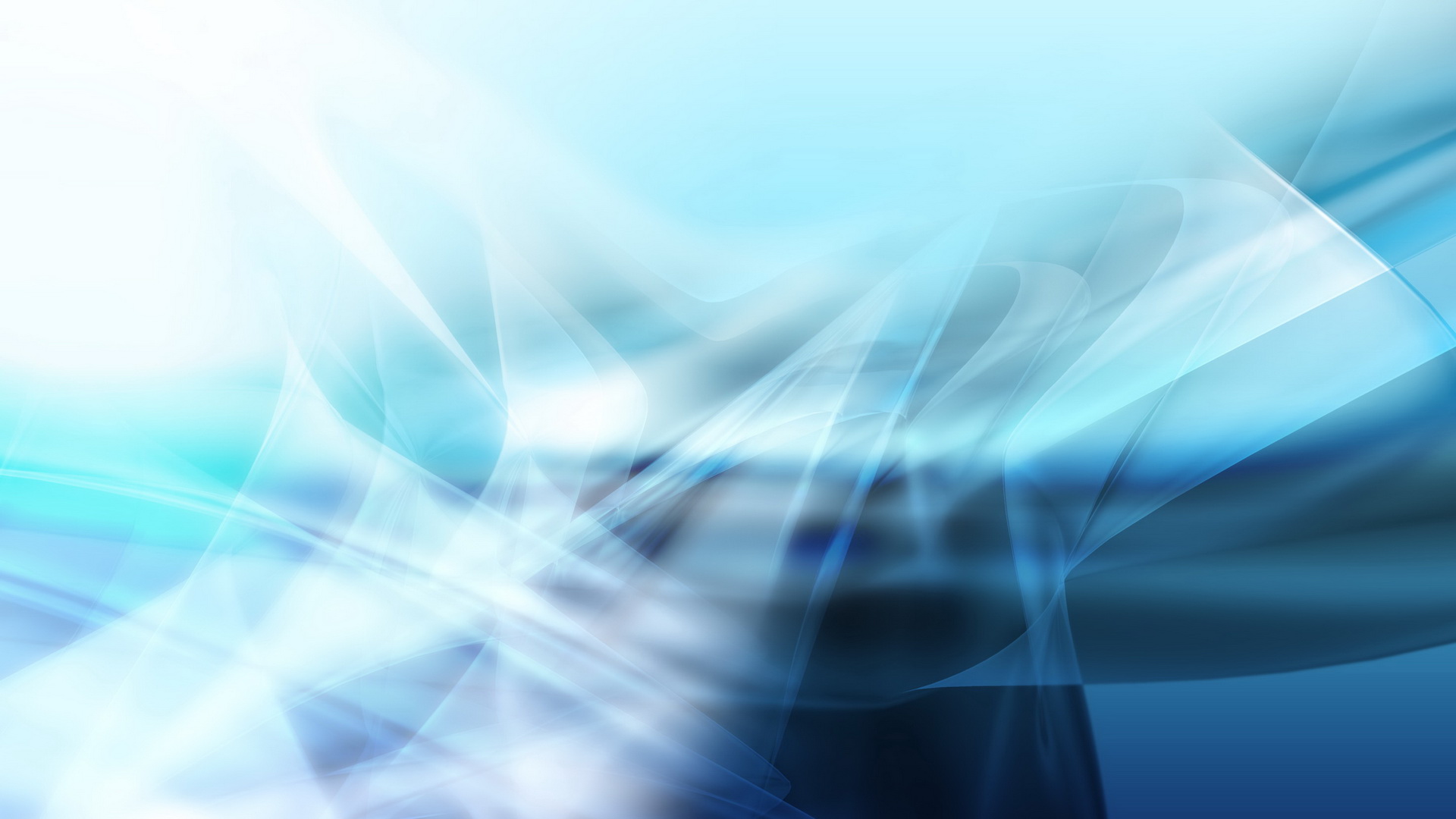 Об итогах первенства мира в Болгарии и проведении этапа Кубка Мира в Казани по русским шашкам
Старший тренер Ф.Х.Шайдуллов
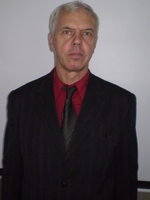 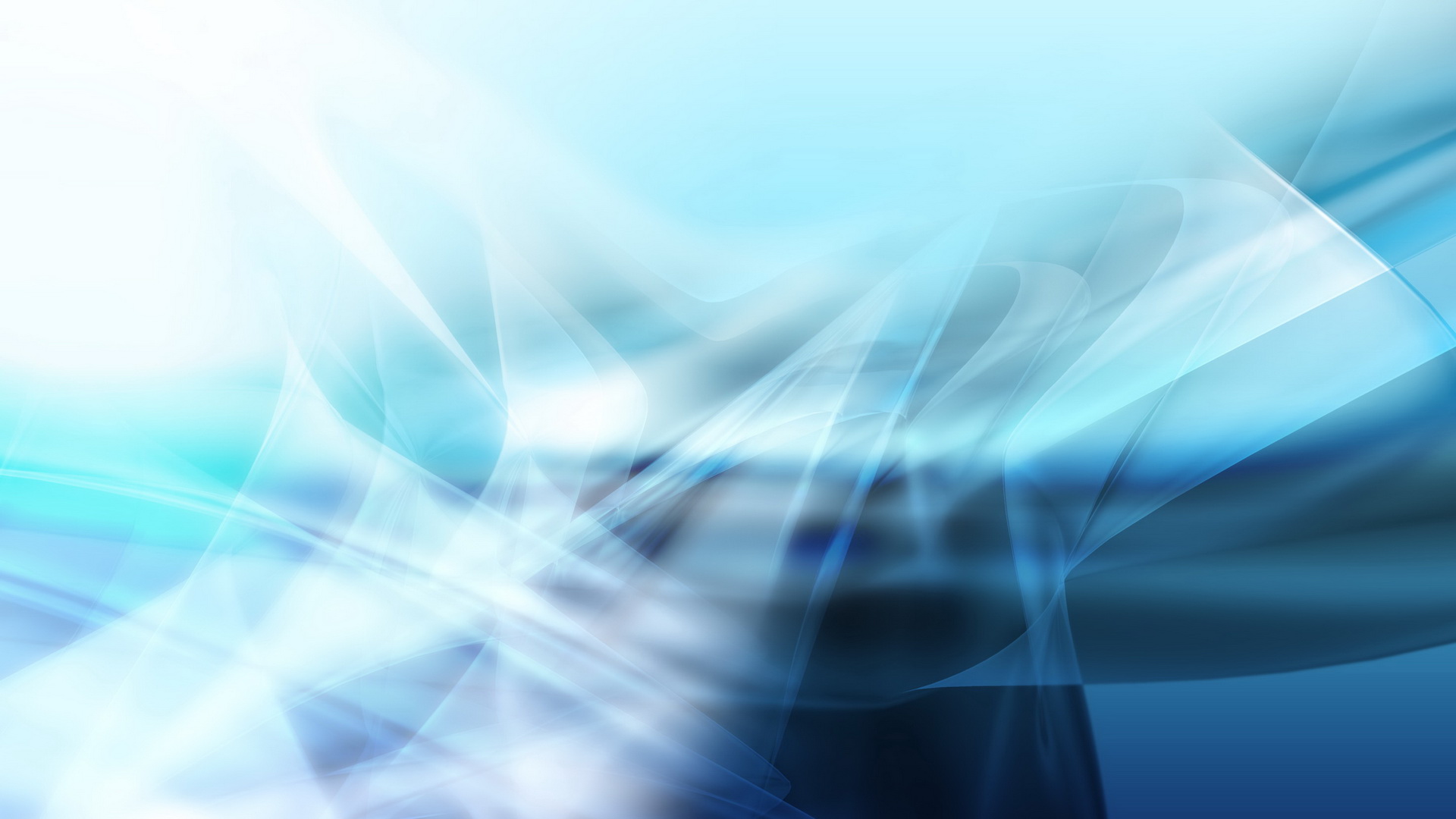 VII «Кубок информационных технологий» - этап Кубка мира по русским шашкам 
г.Казань, 27 июня – 2 июля 2015 года
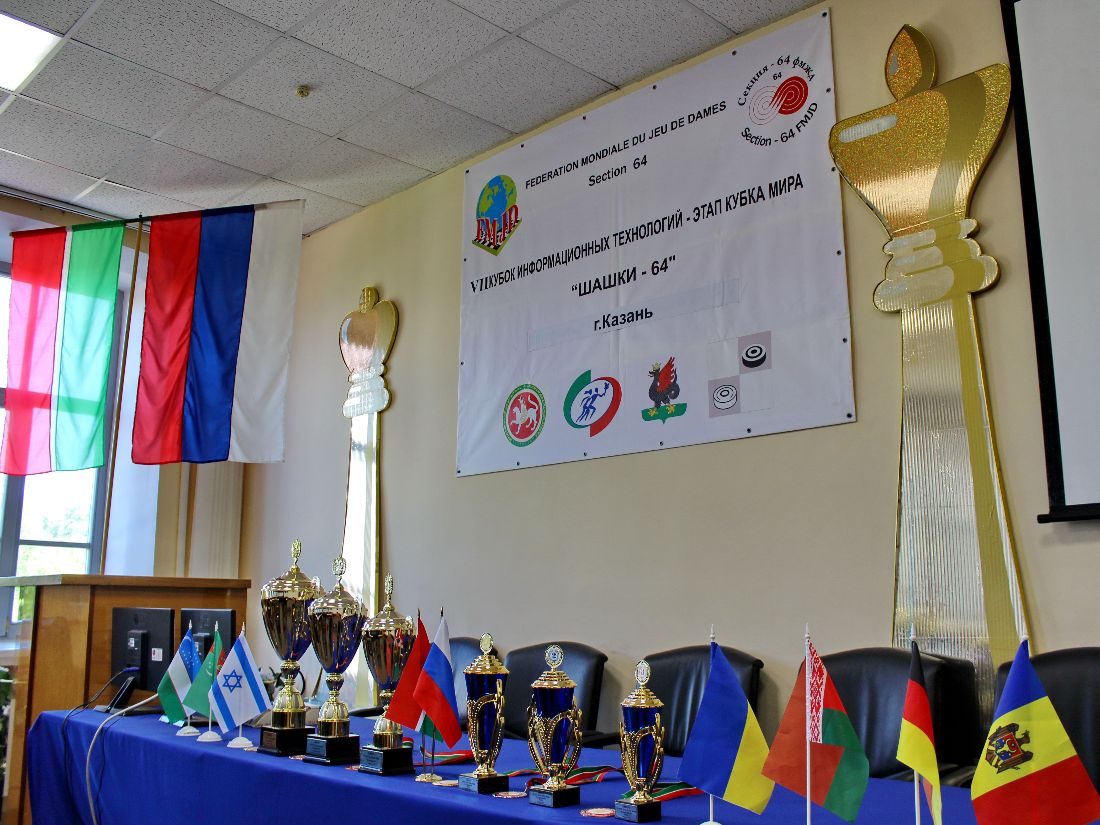 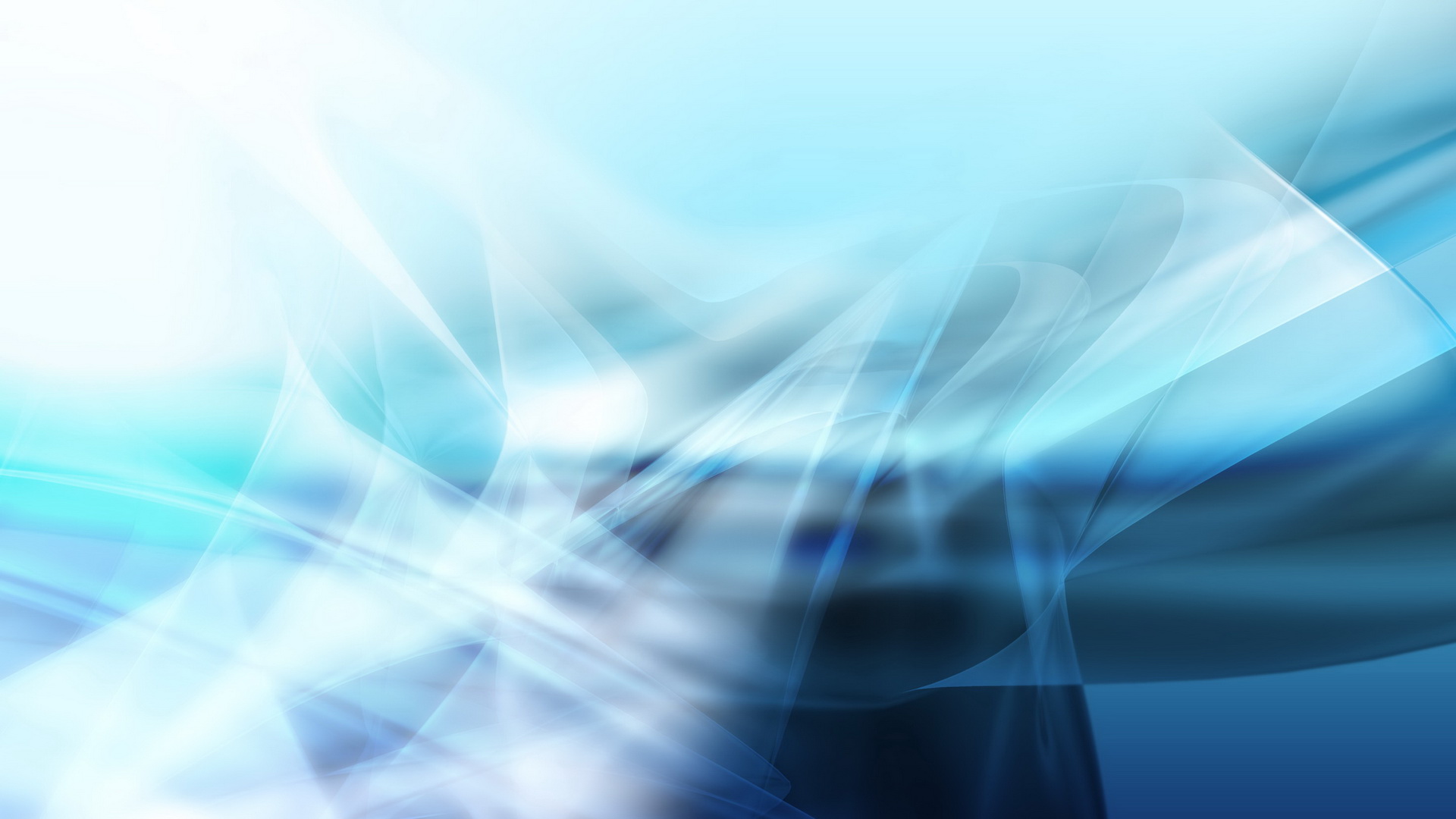 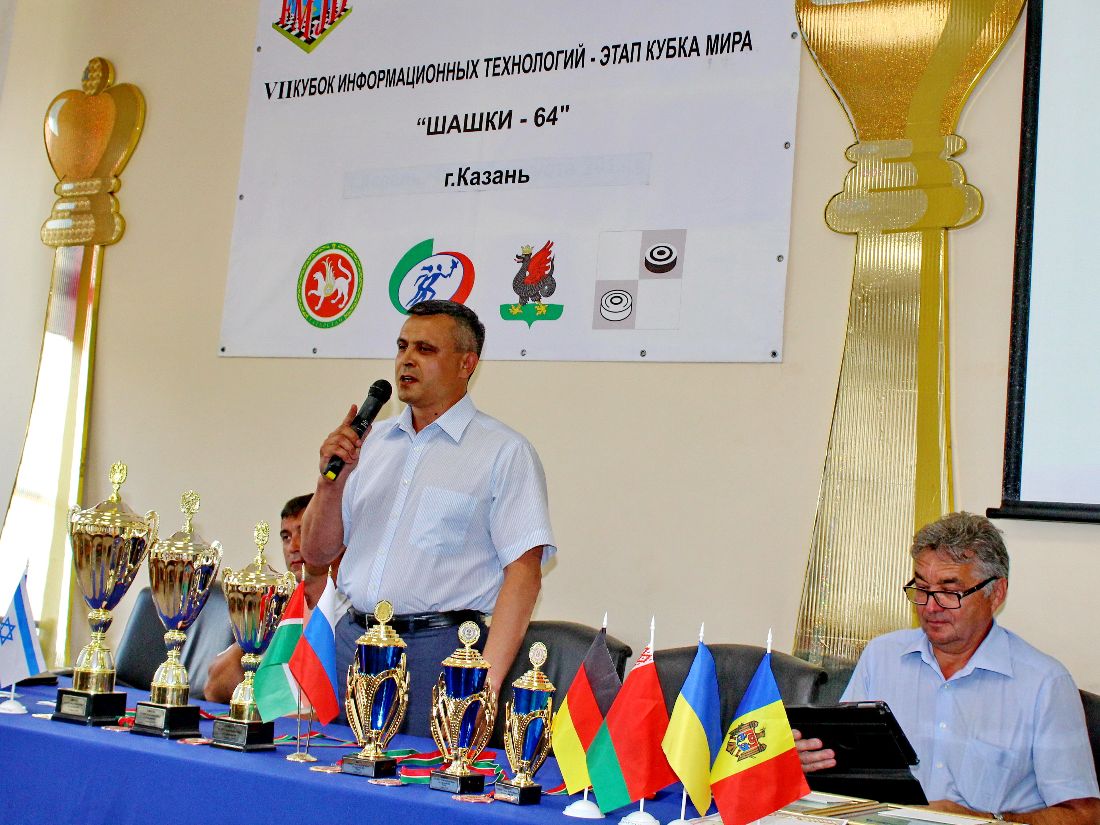 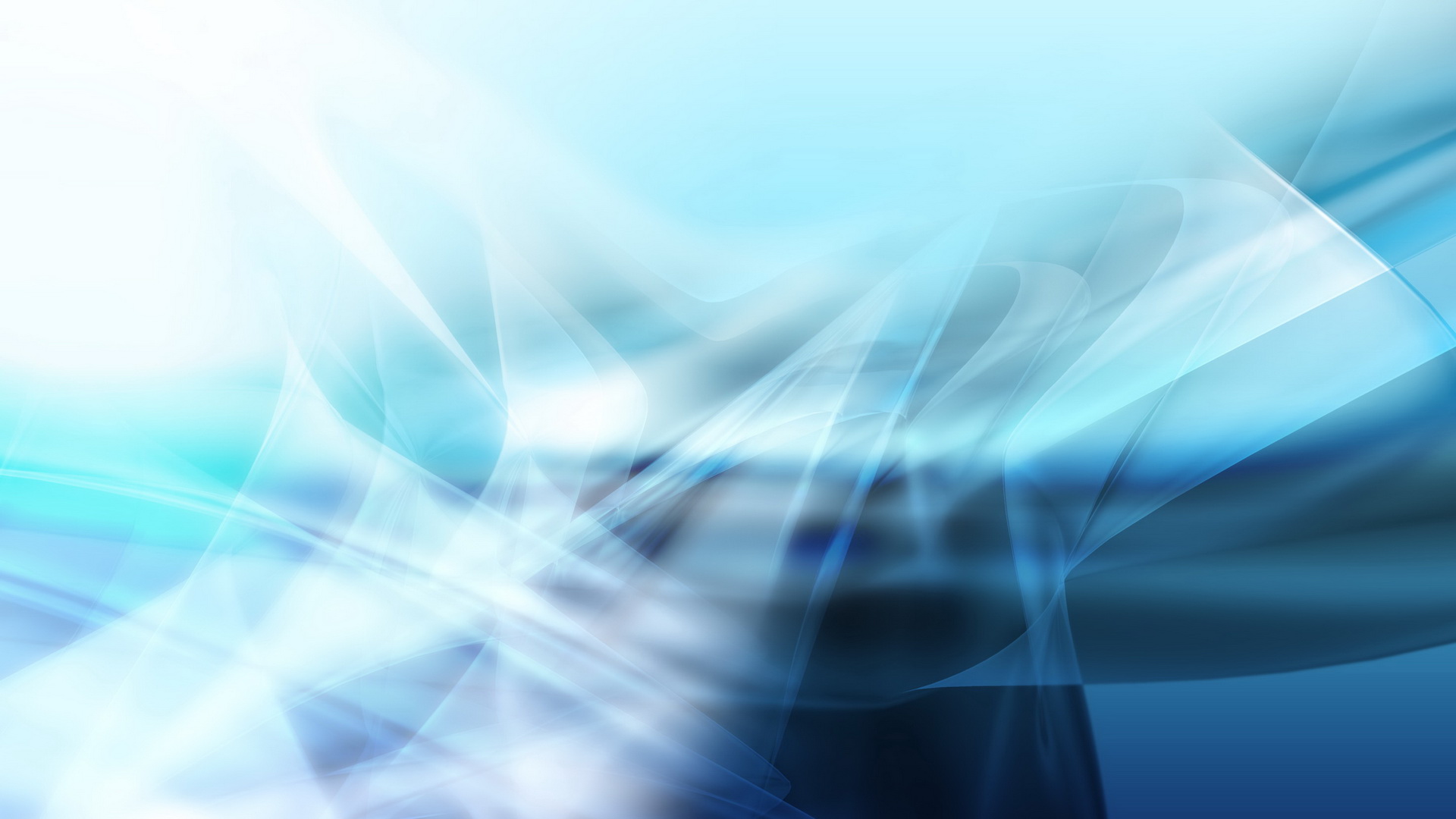 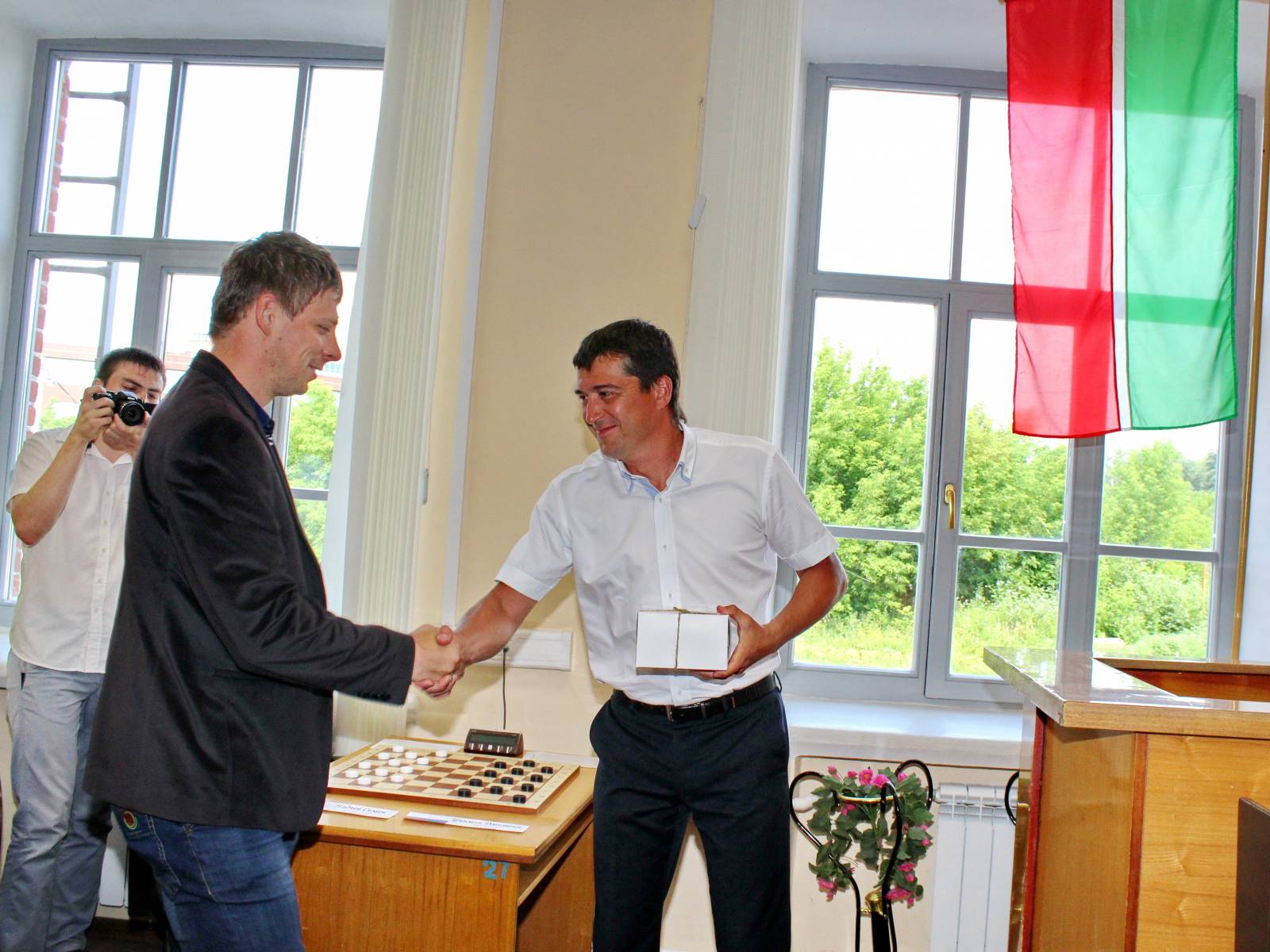 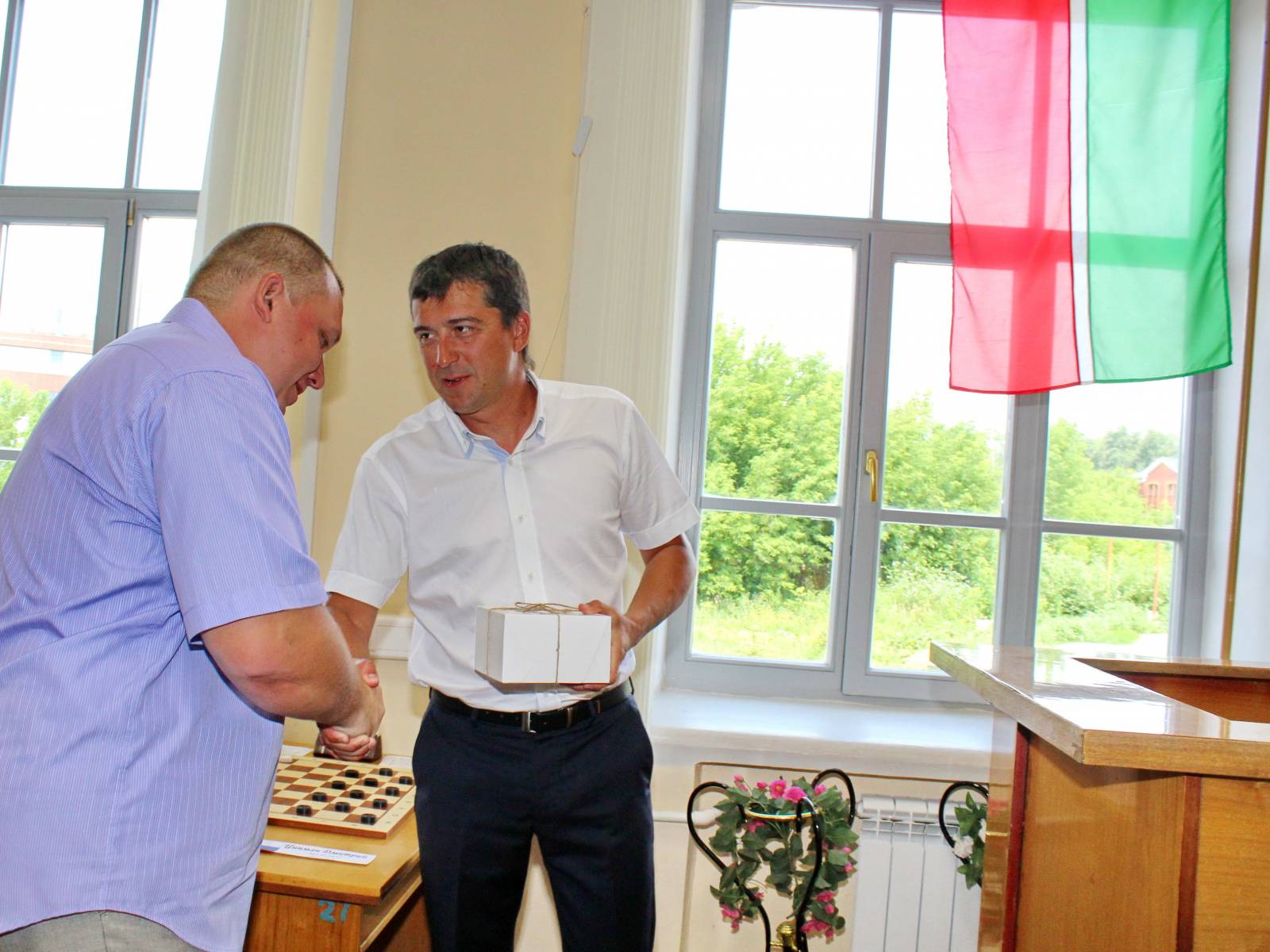 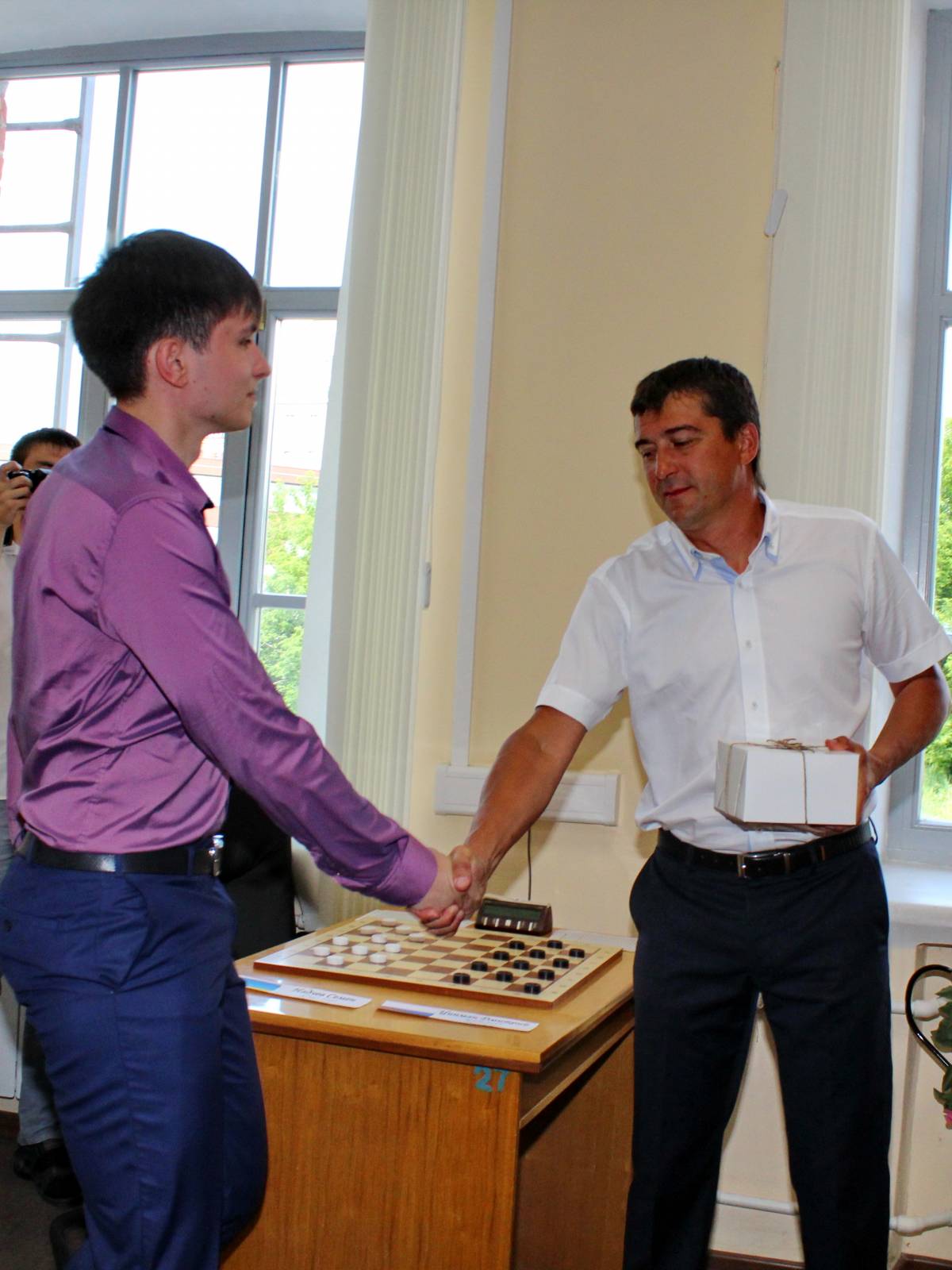 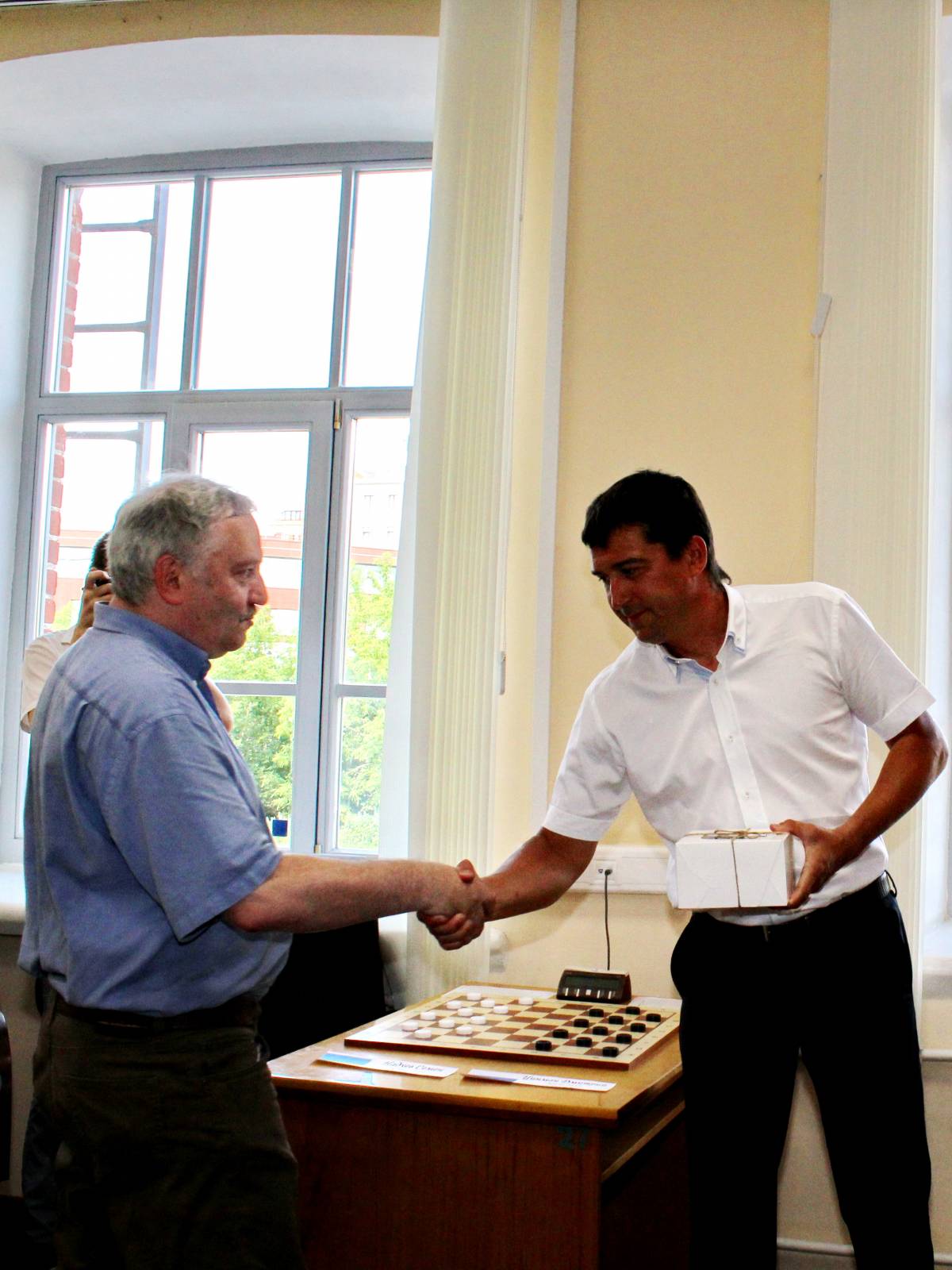 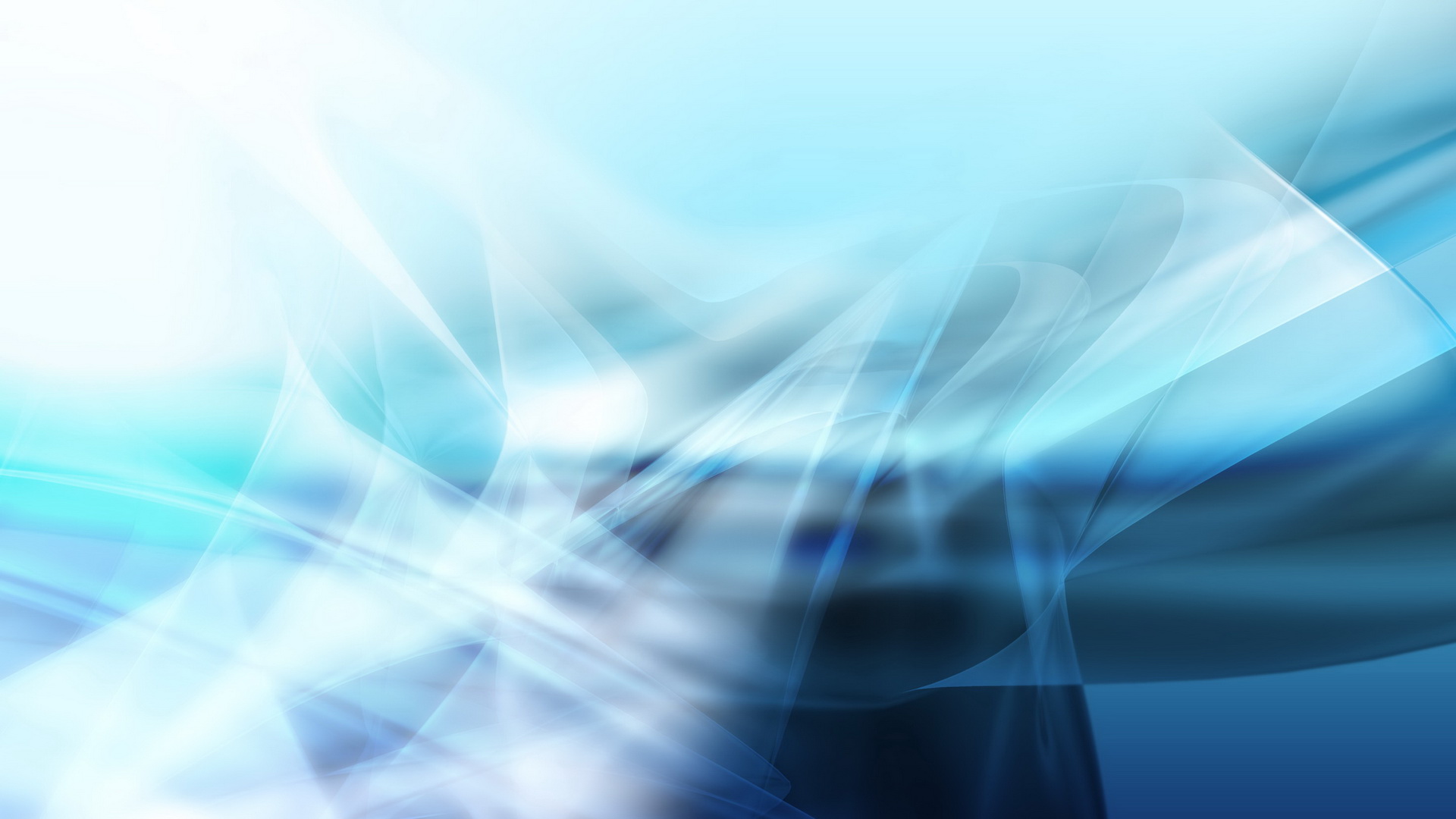 Награждение благодарственными письмами МДМС РТ
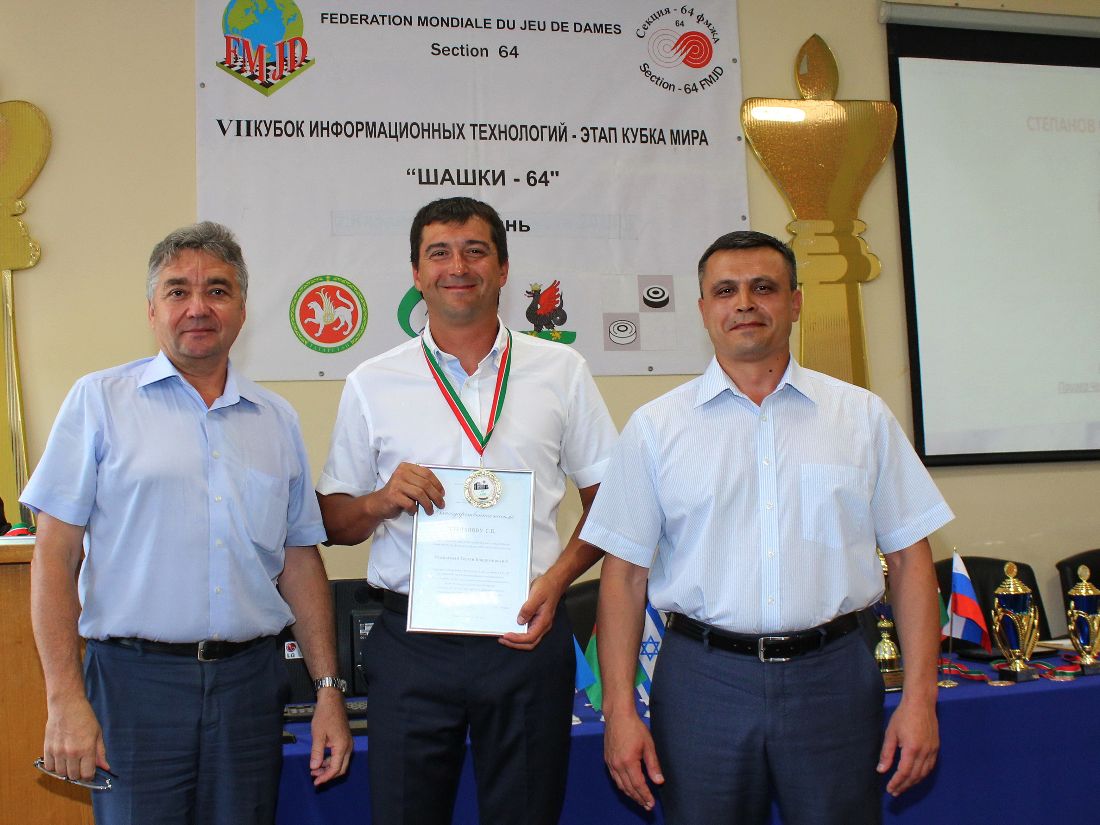 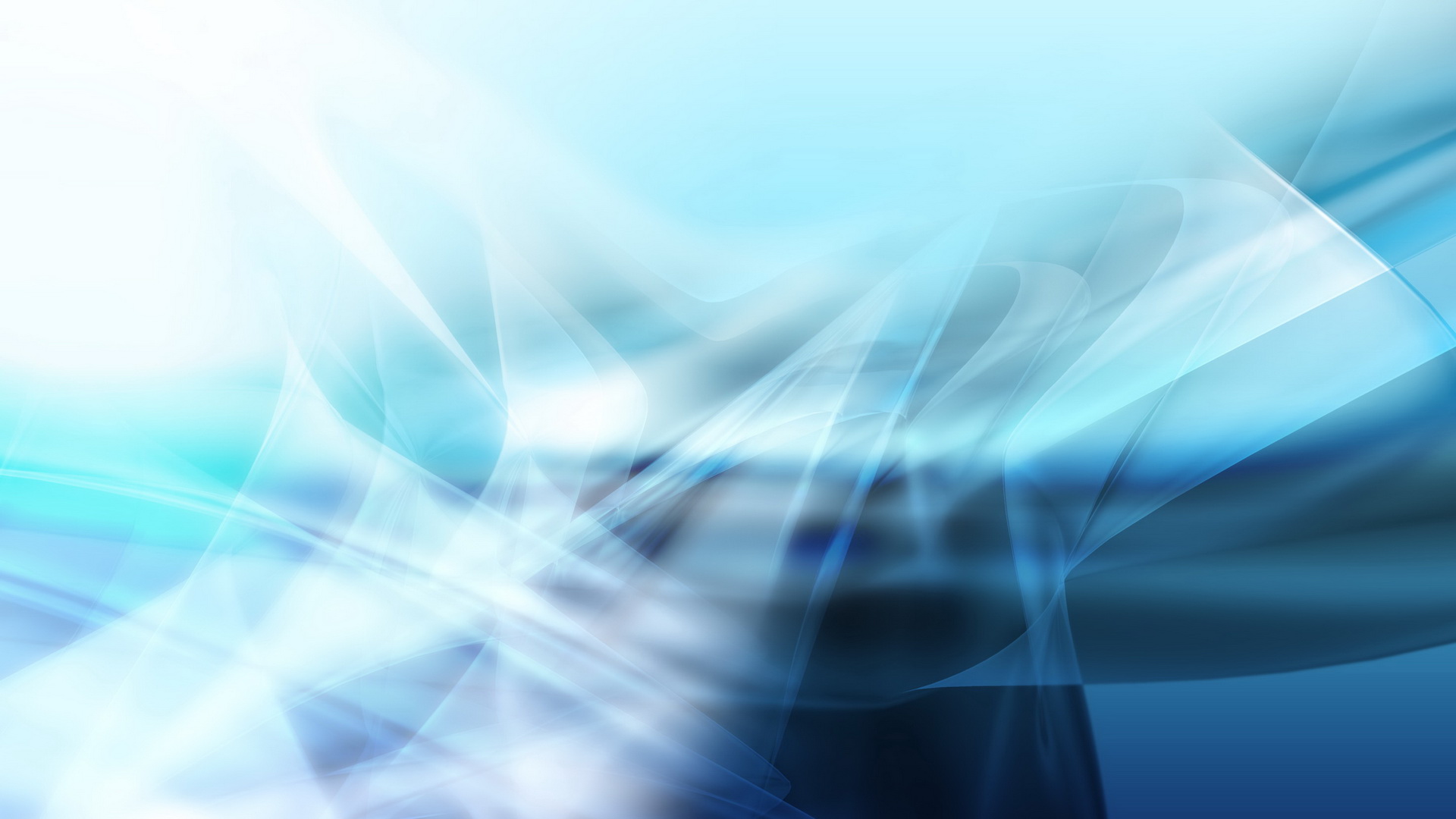 Награждение благодарственными письмами МДМС РТ
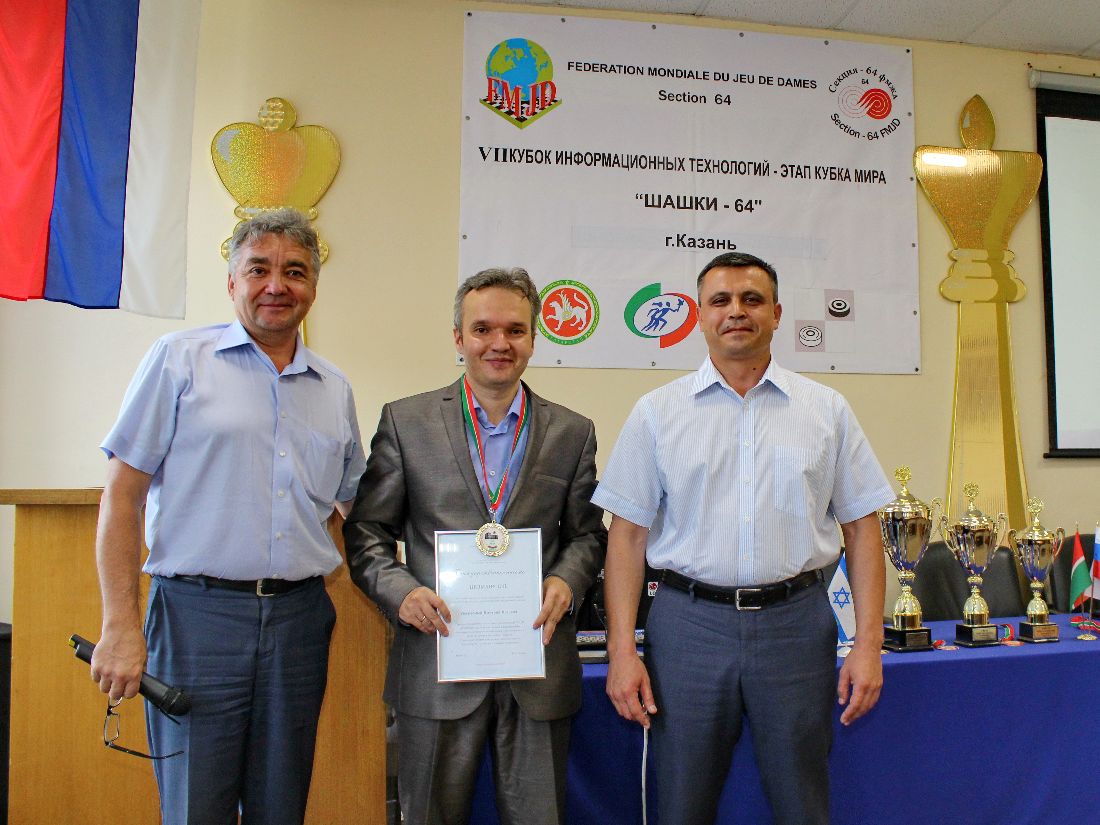 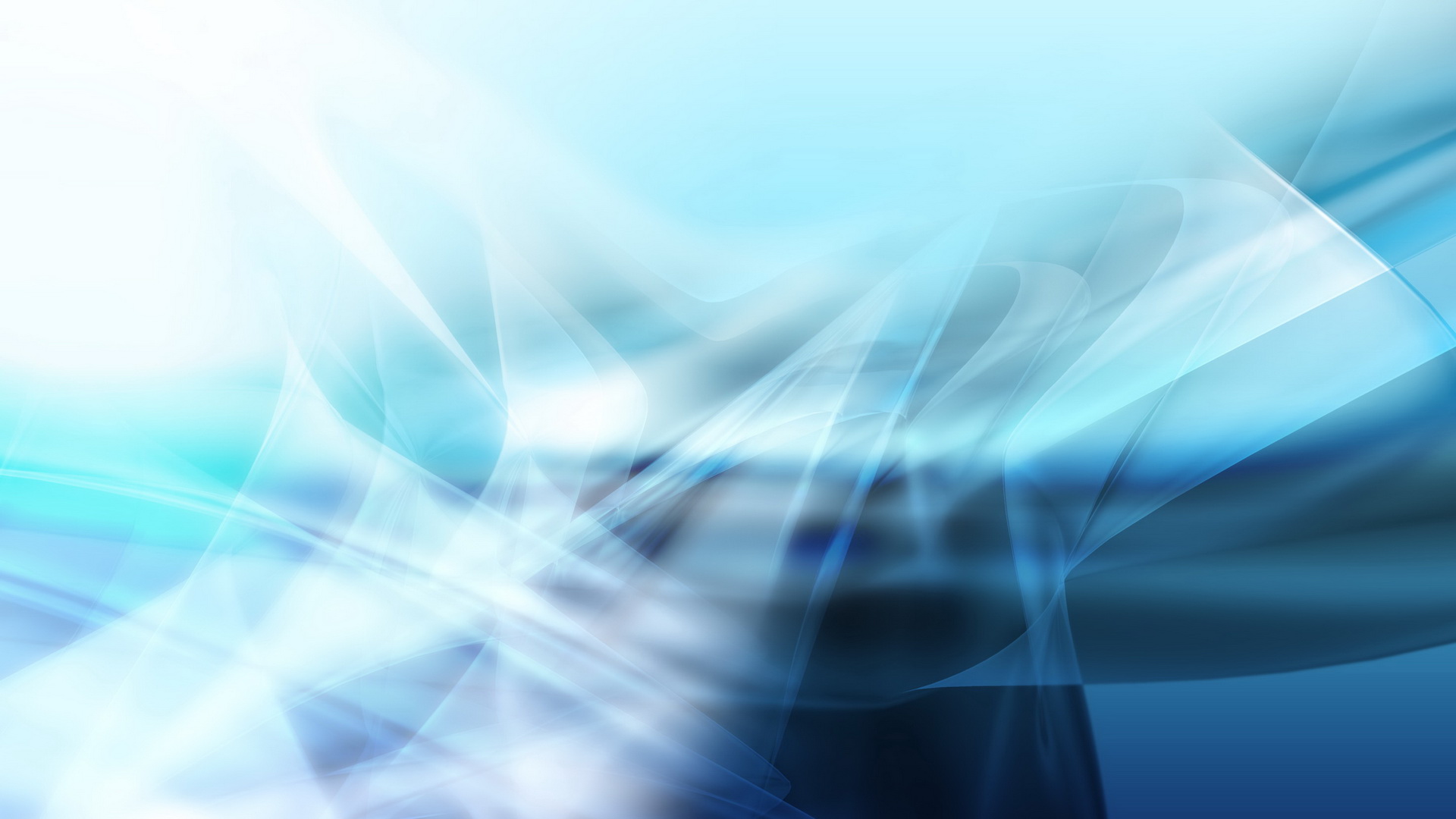 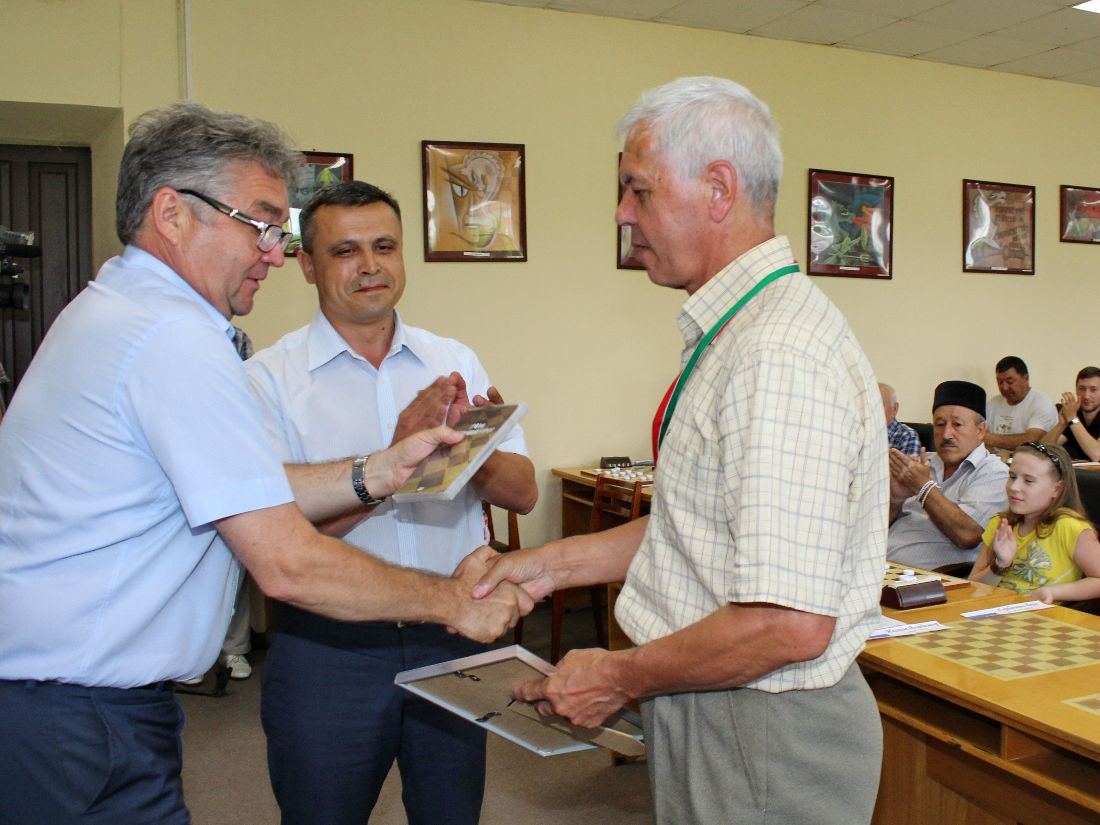 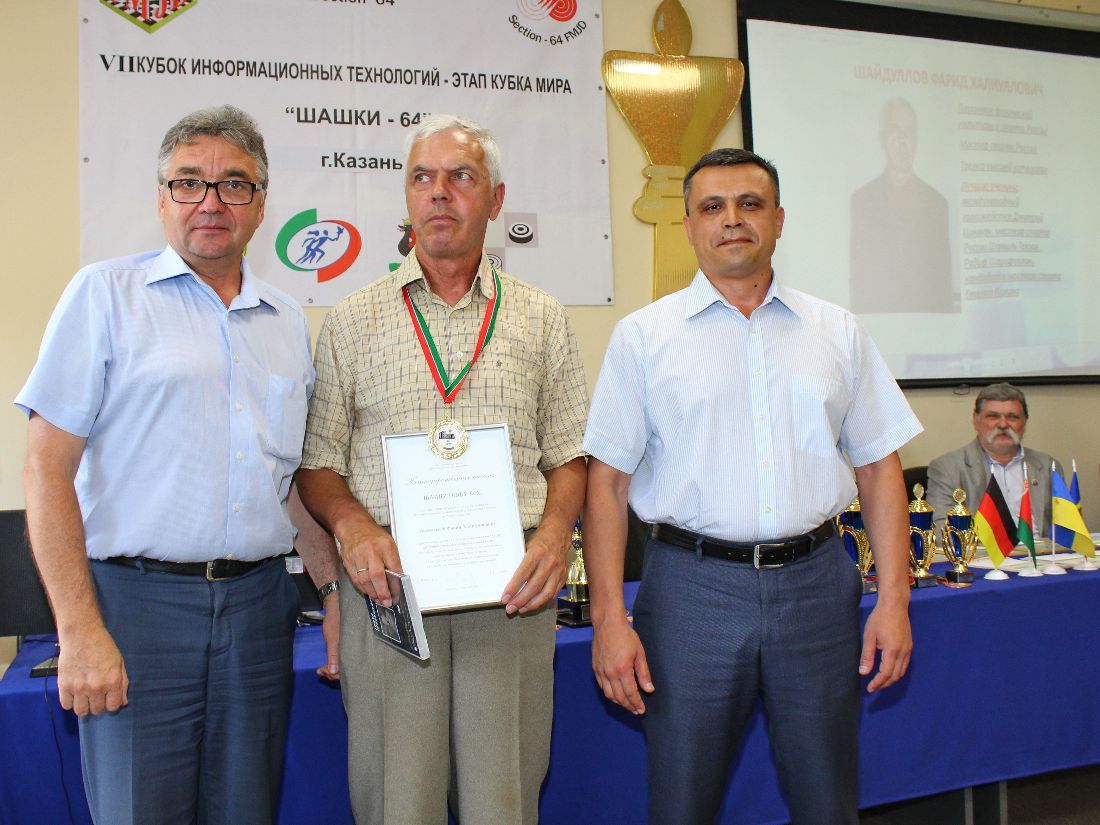 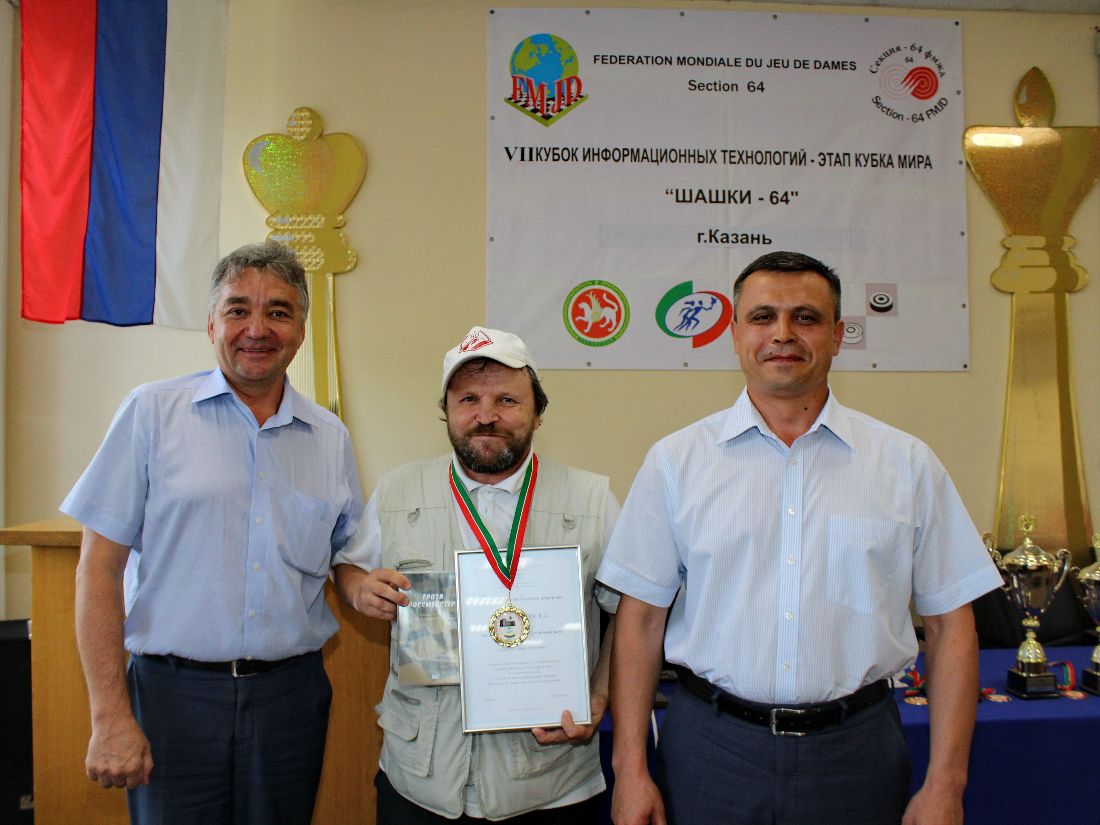 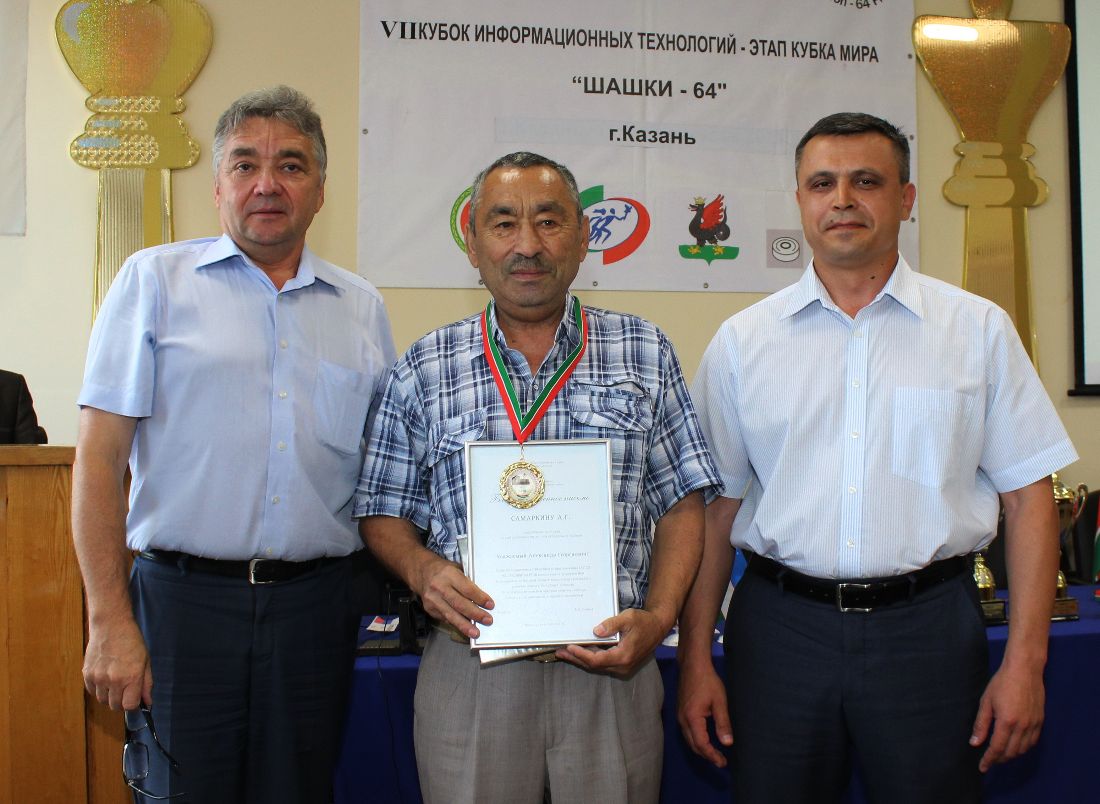 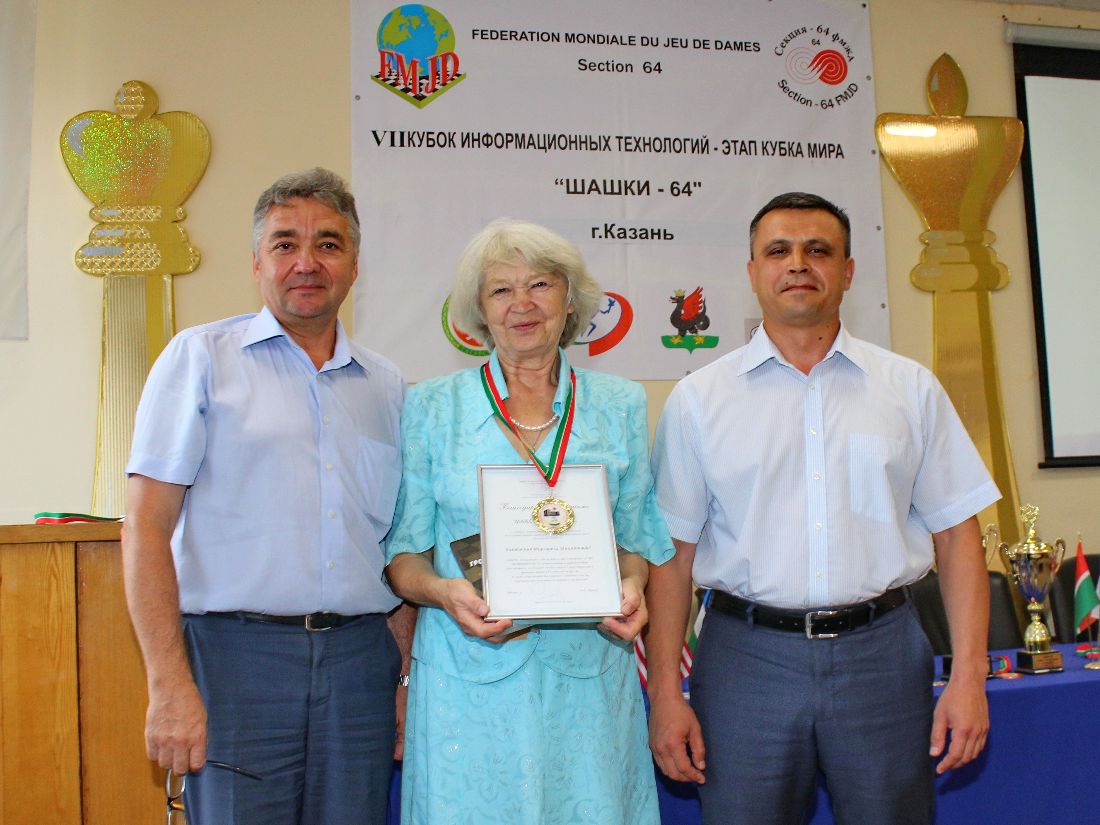 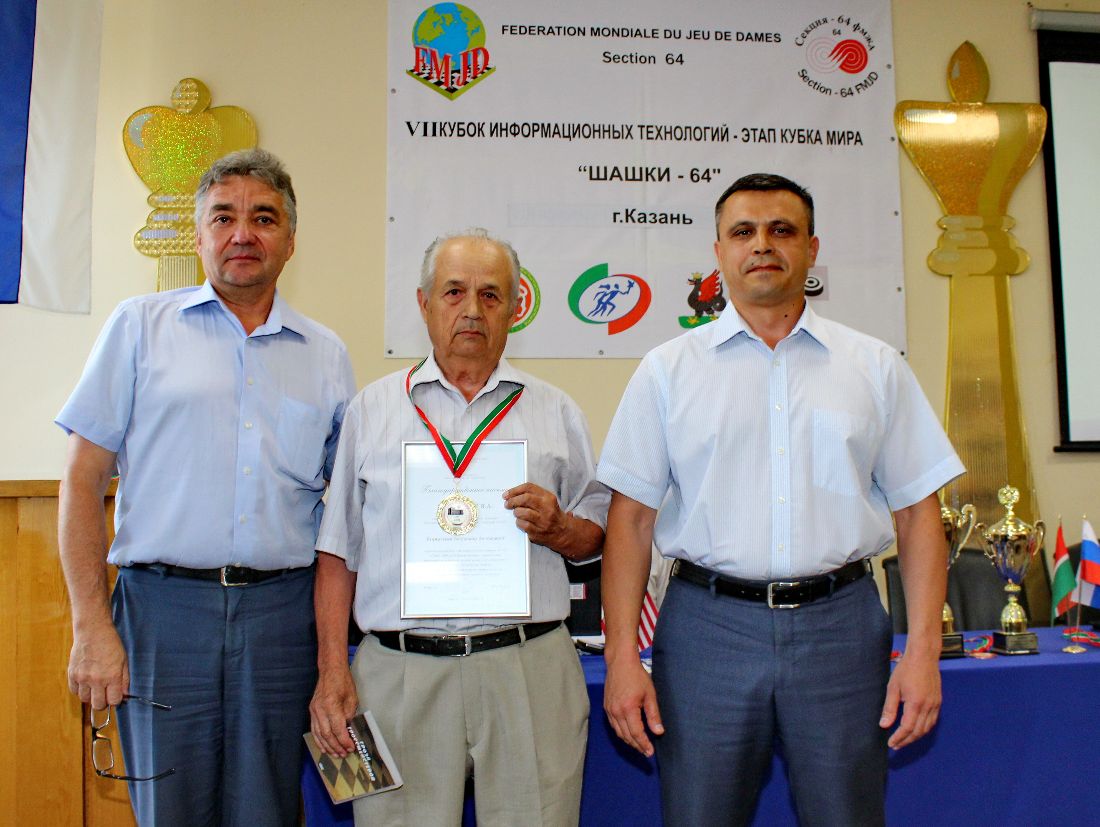 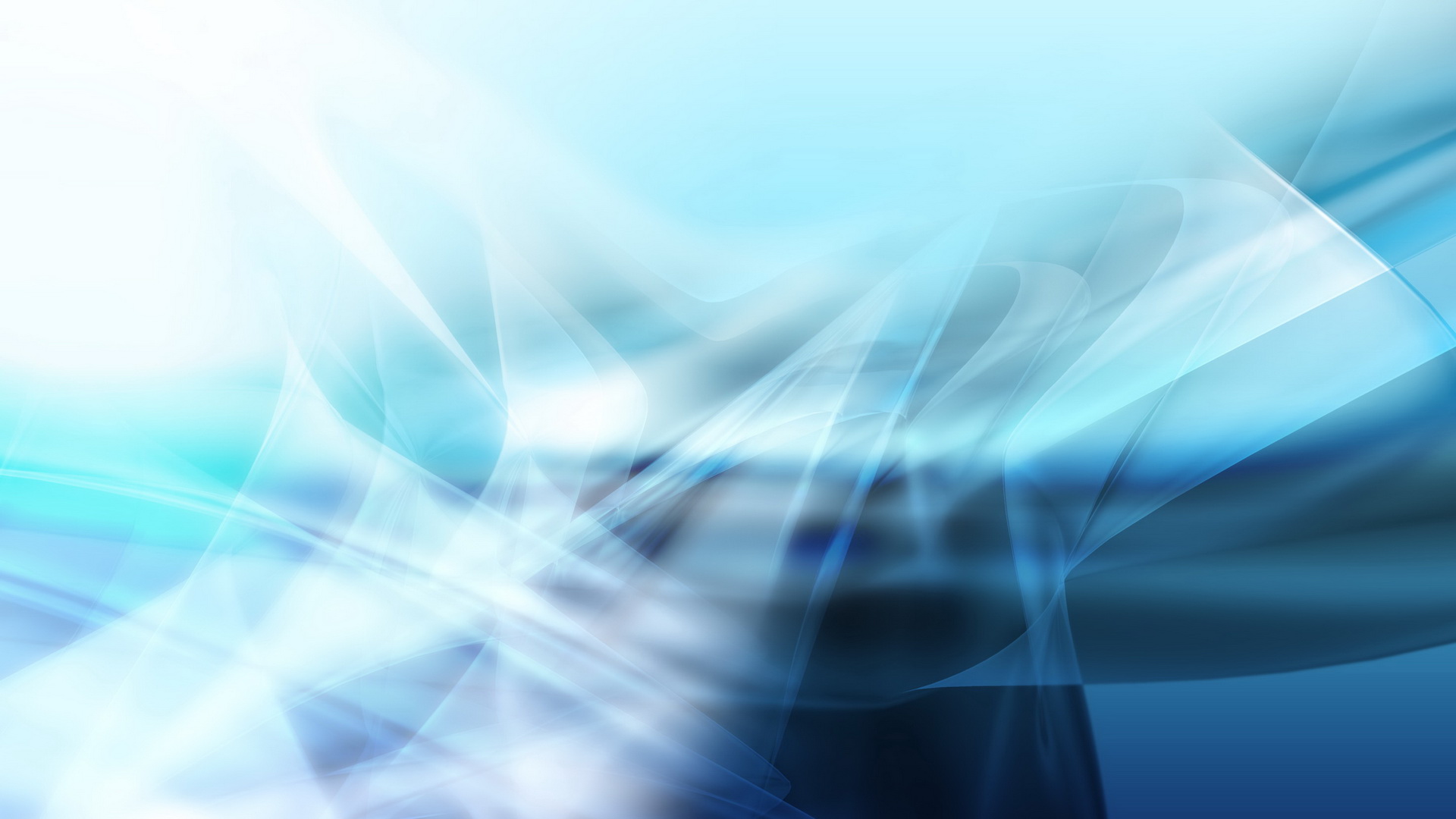 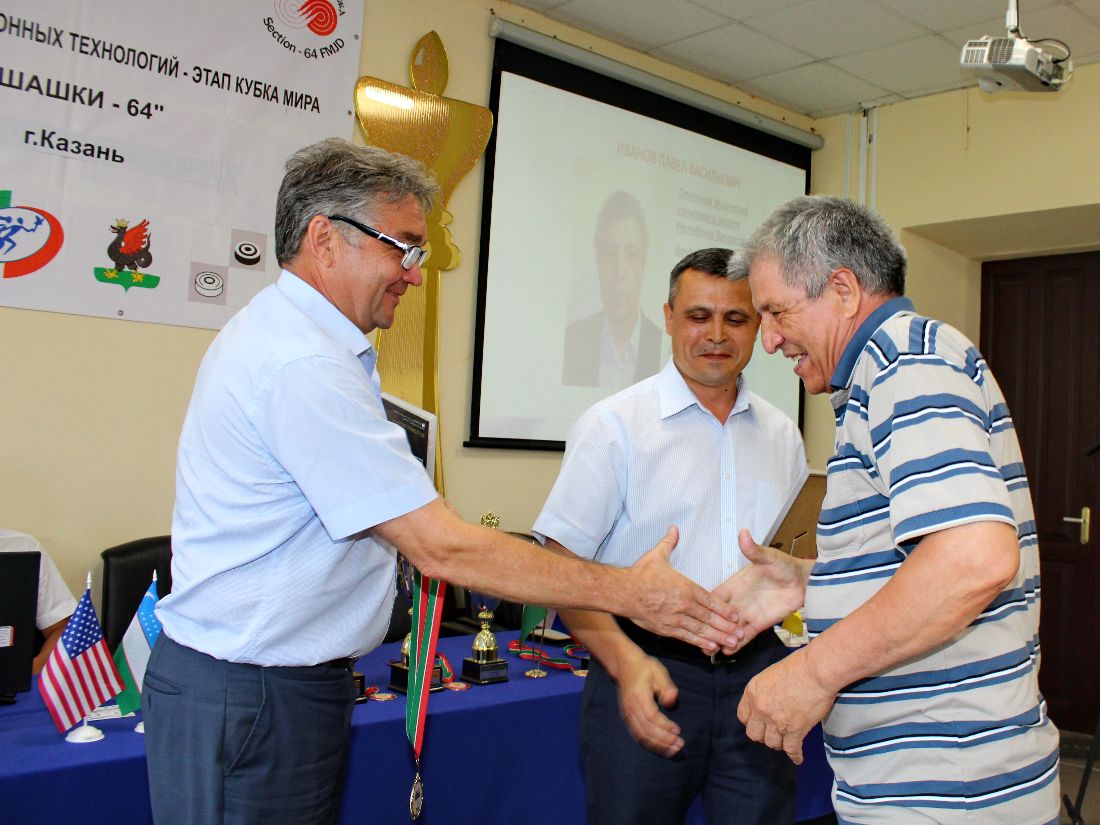 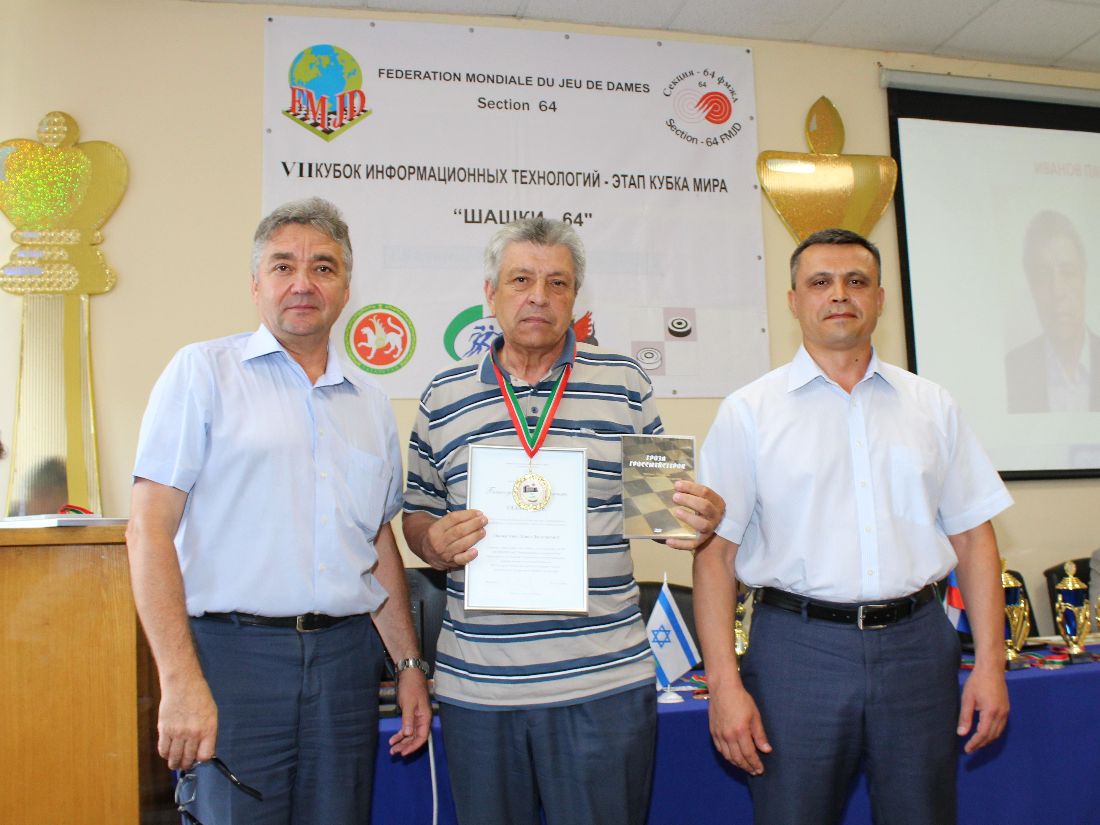 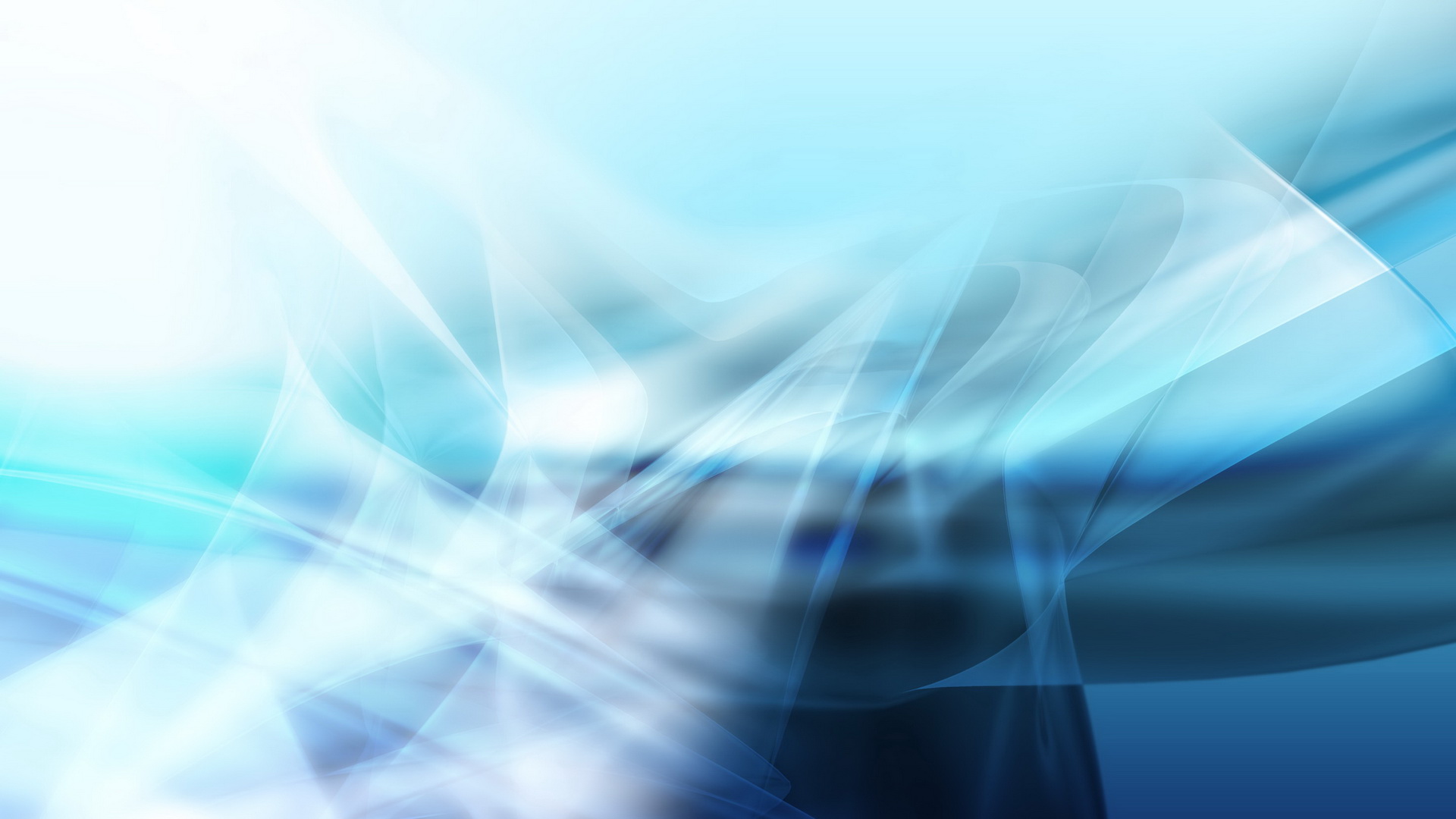 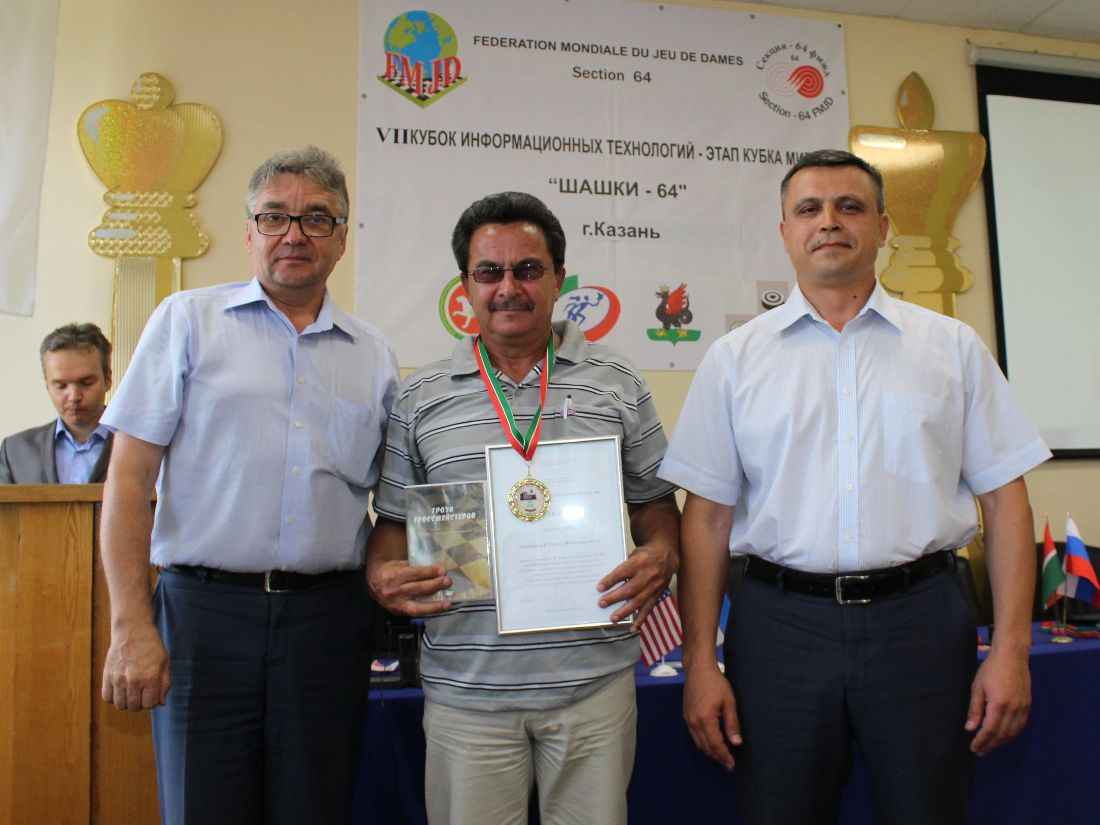 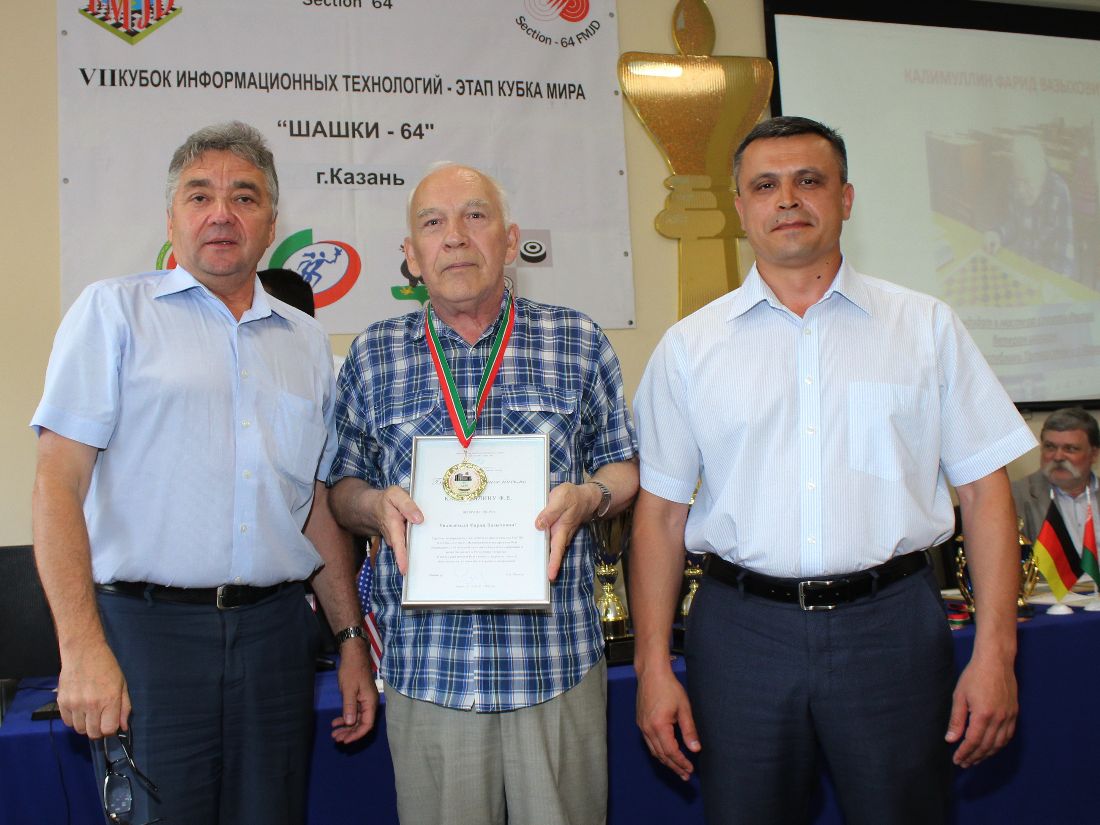 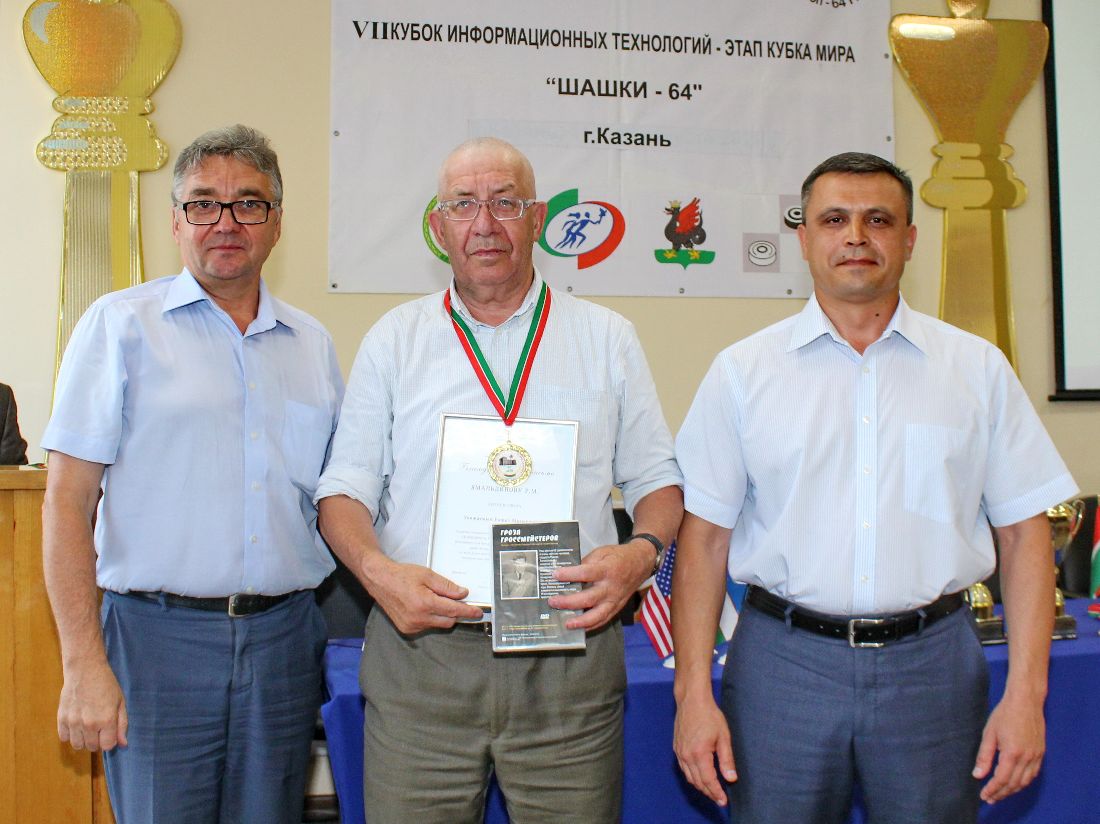 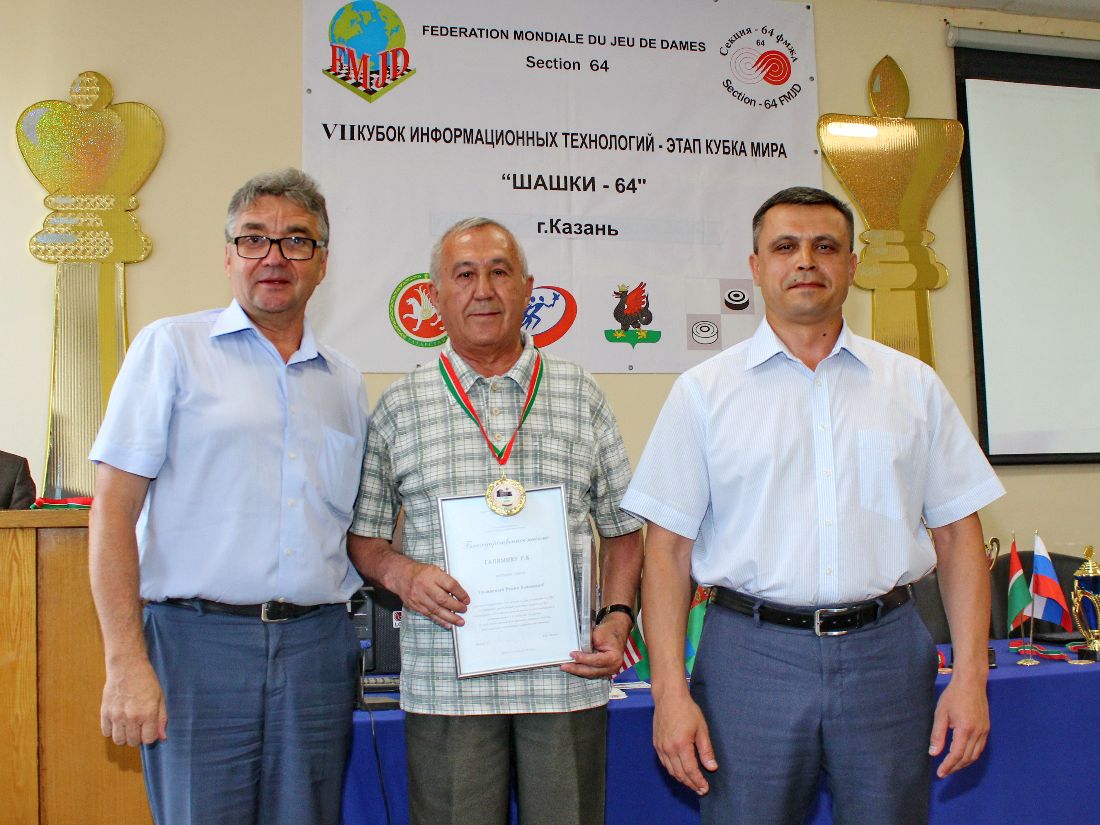 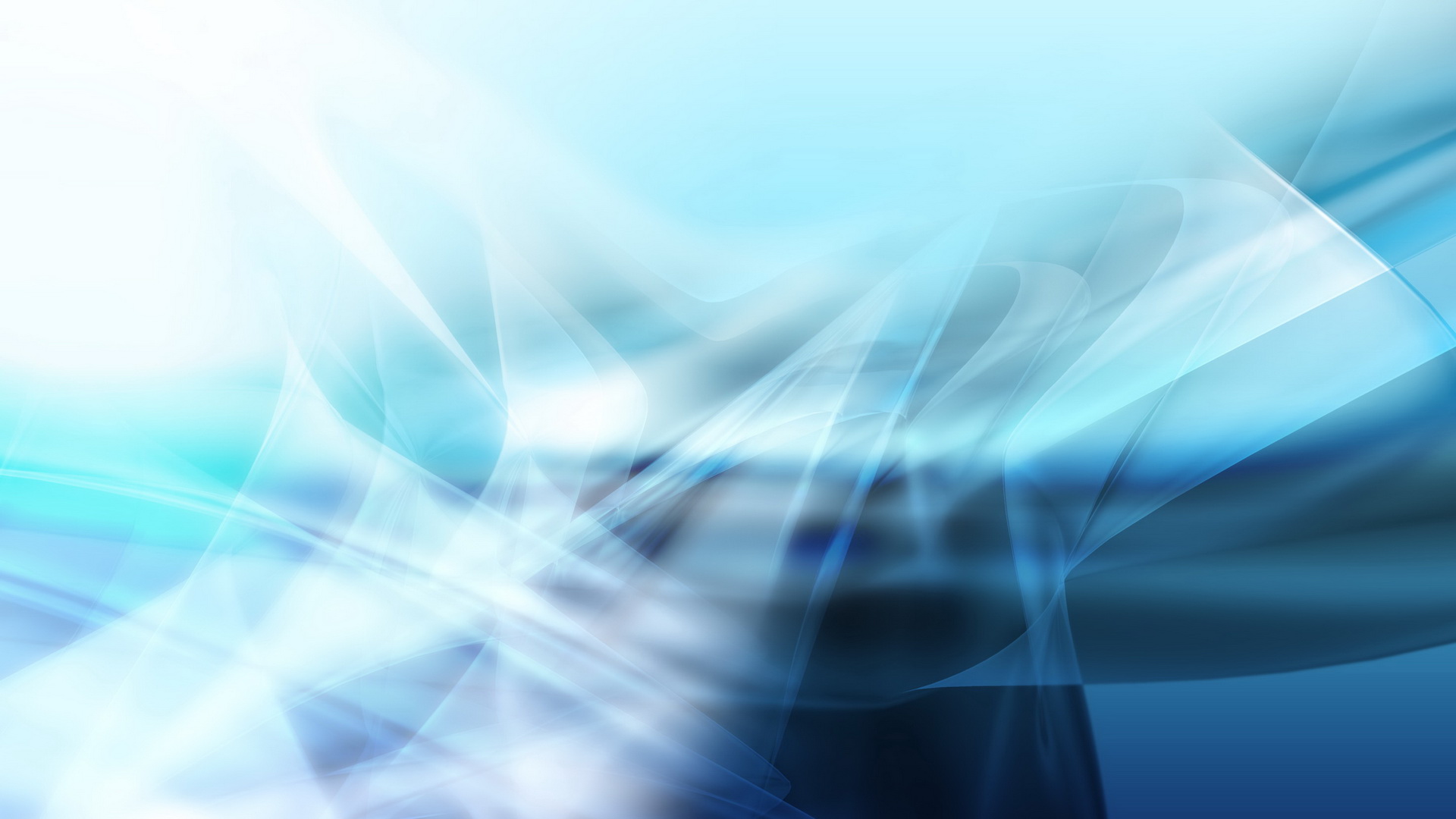 ПОБЕДИТЕЛИ 
МОЛНИЕНОСНОЙ ПРОГРАММЫ ПО ШАШКАМ-64
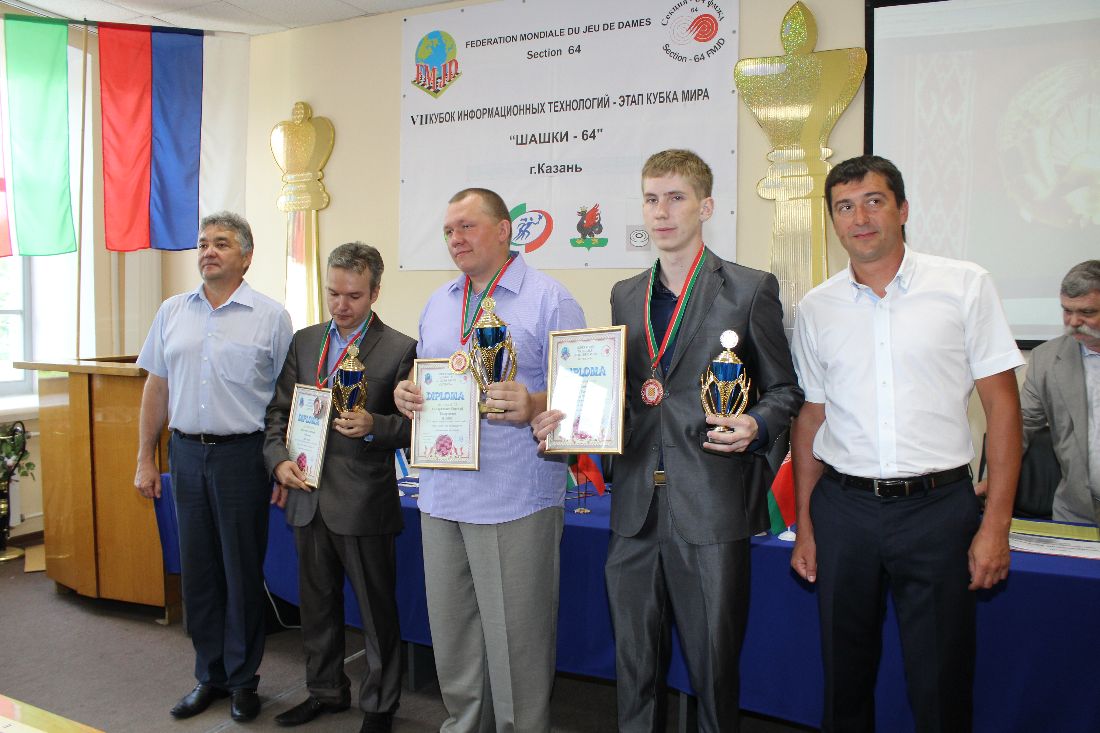 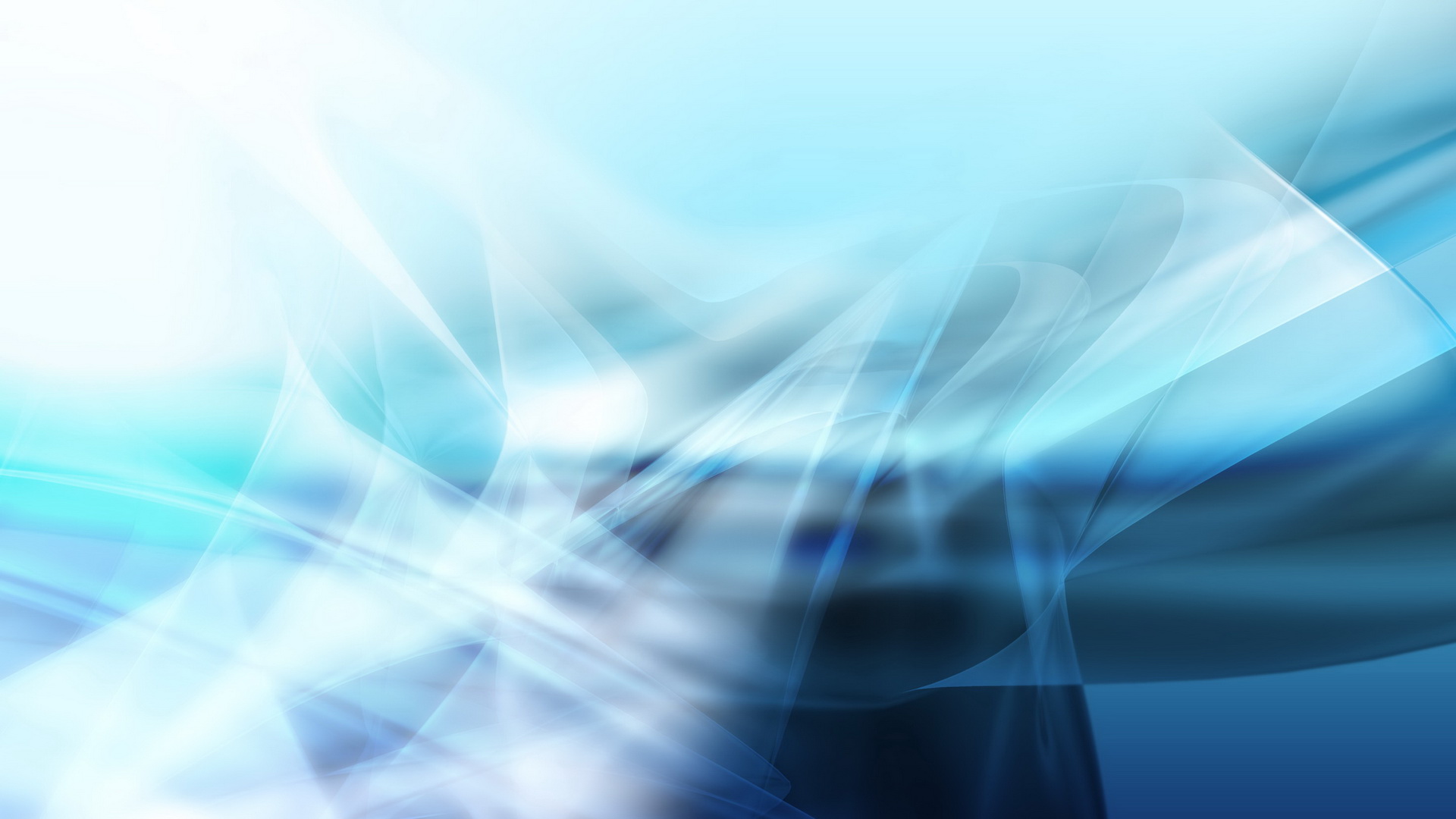 ПОБЕДИТЕЛИ 
КЛАССИЧЕСКОЙ ПРОГРАММЫ ПО ШАШКАМ-64
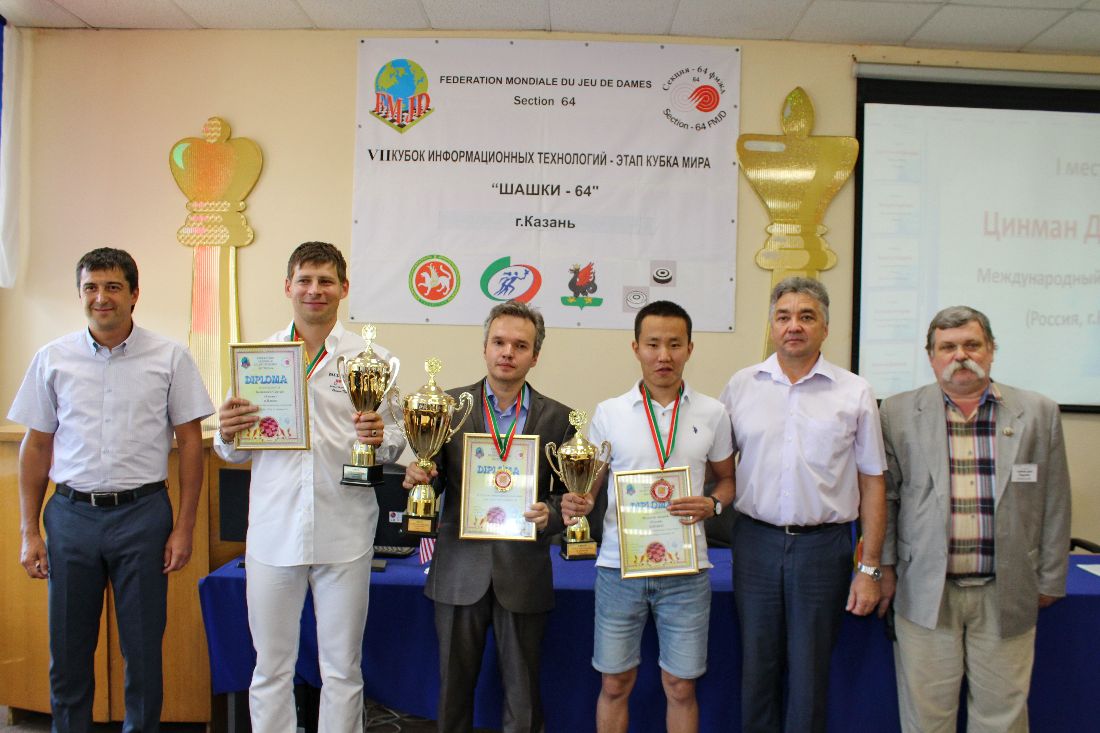 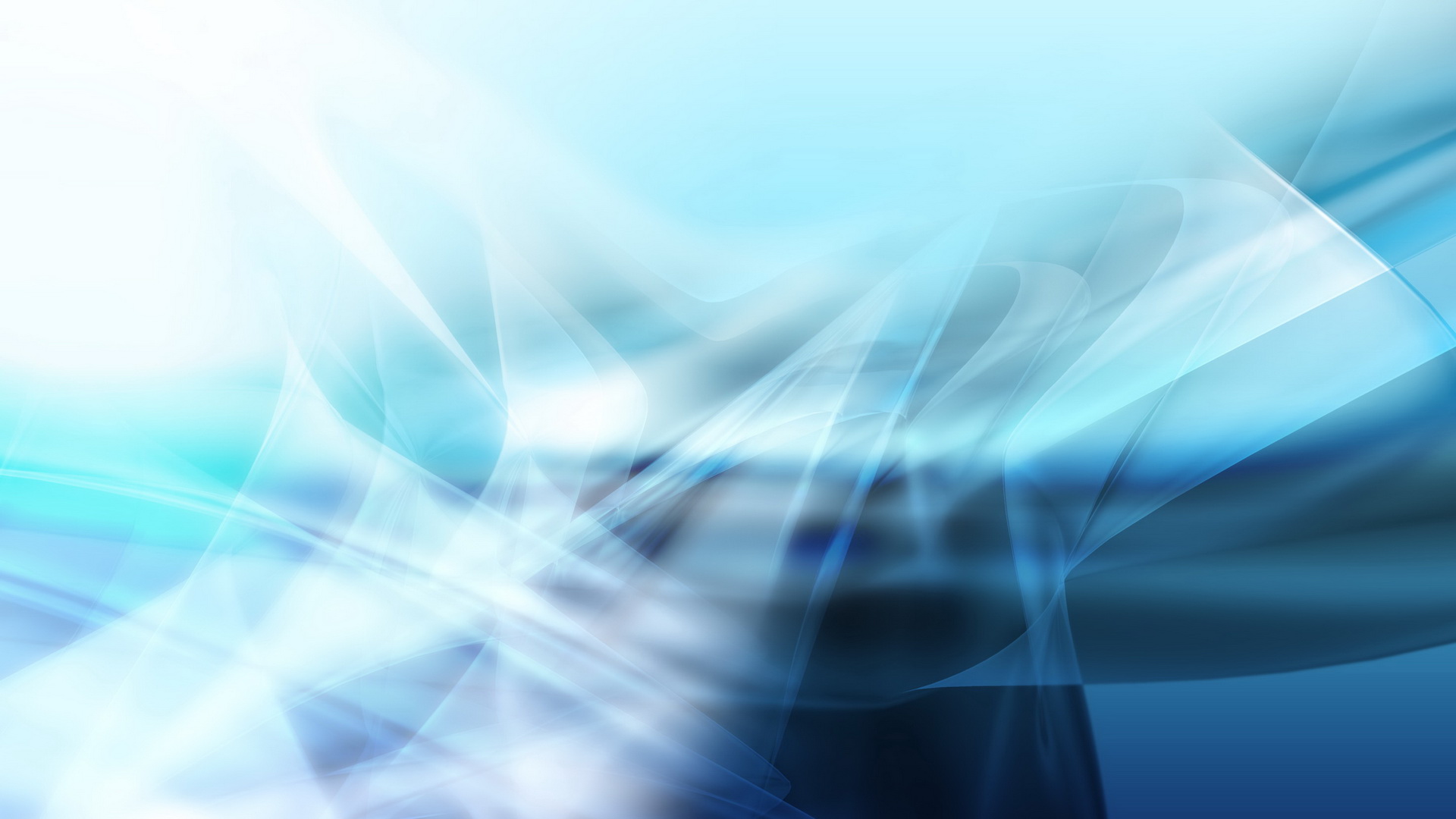 63 шашиста из 10 стран: Белоруссии, Германии, Израиля, Молдовы, США, Туркменистана, Узбекистана, Украины, Финляндии и 13 регионов России

4  представителя первой мировой десятки, включая 1-го номера мирового рейтинга, международного гроссмейстера Сергея Белошеева
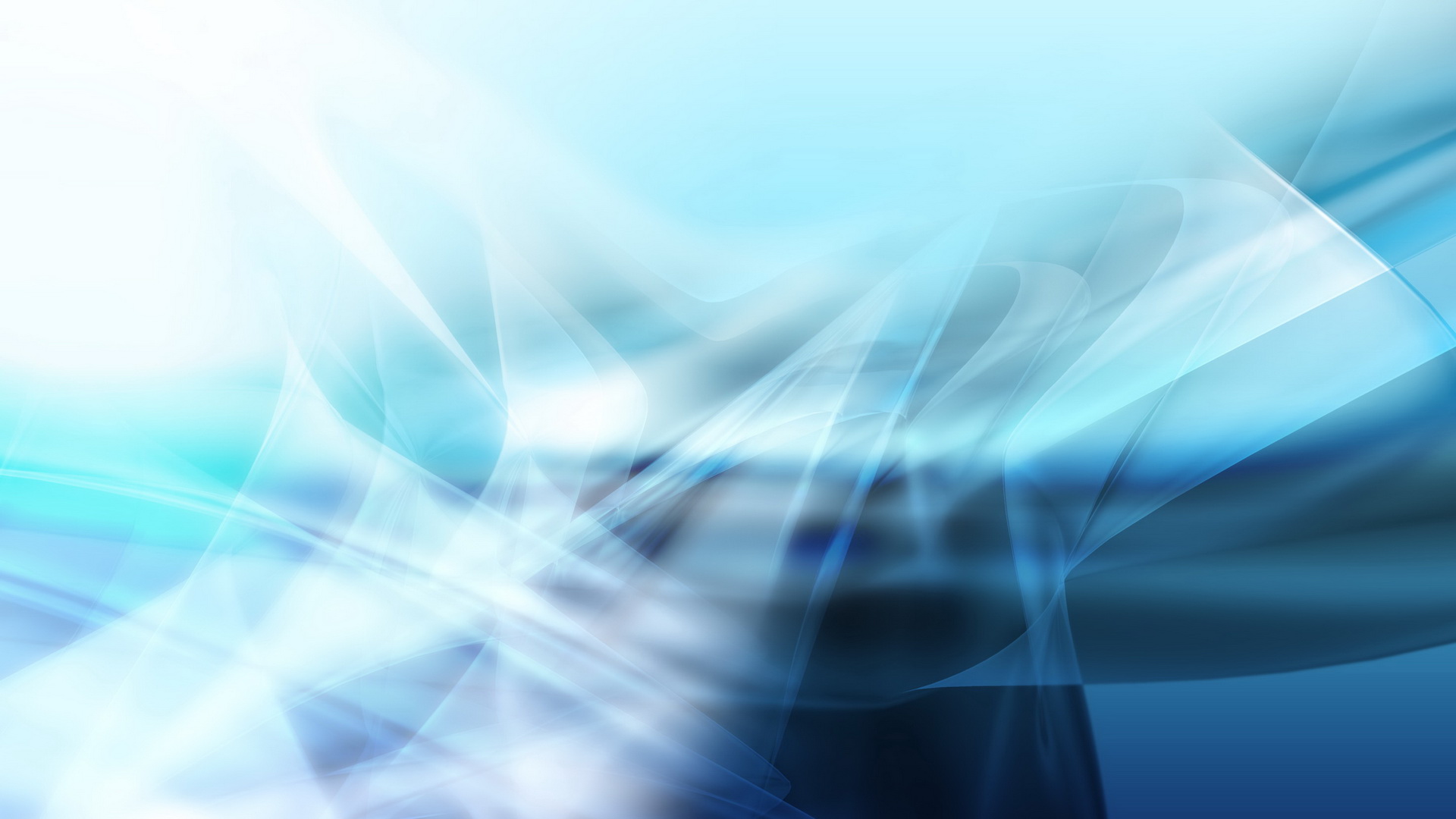 Гаязов Шамиль - бронзовый призер молниеносной программы  Первенства Мира среди юношей 
до 19 лет по русским шашкам
г.Кранево, Болгария, 26.08.-04.09.2015г.
 





ПОЗДРАВЛЯЕМ!!!
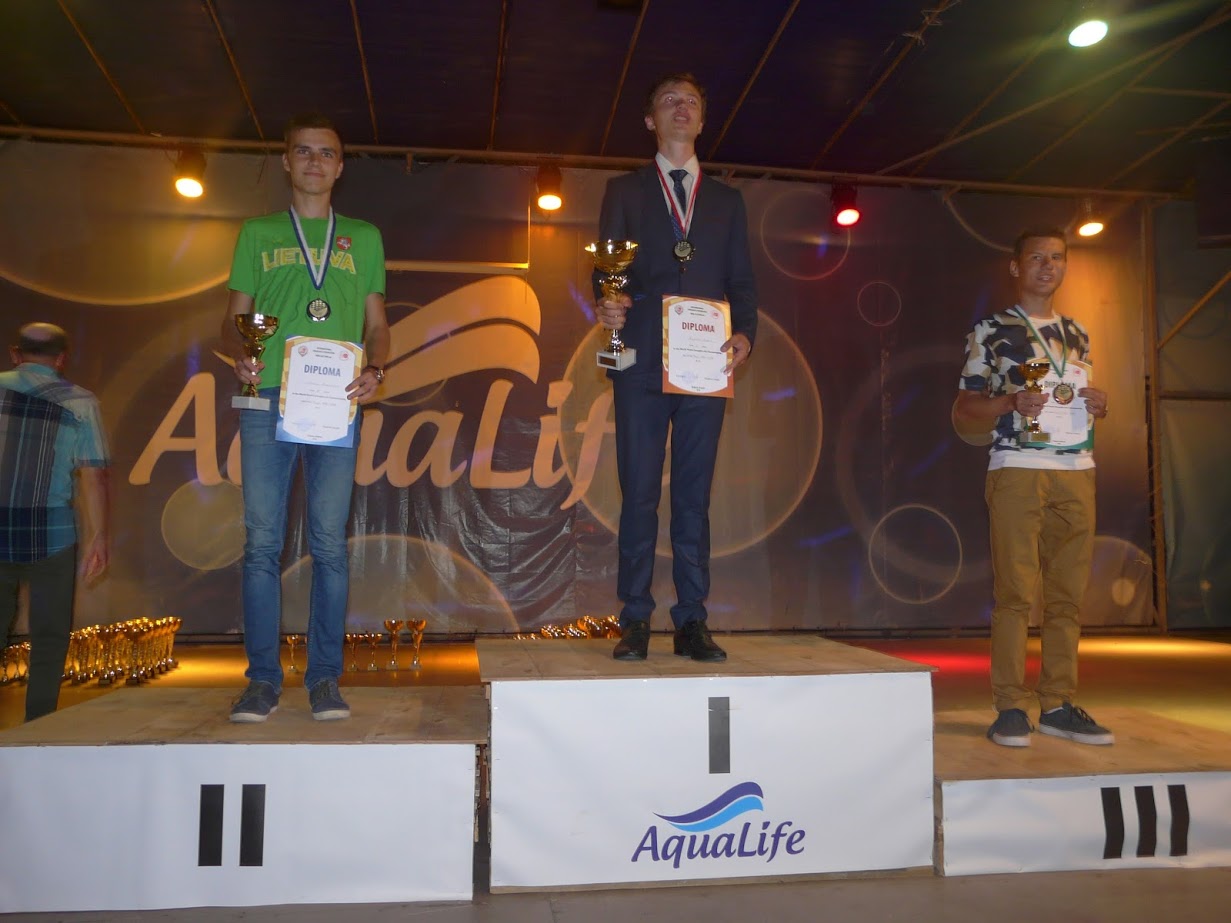 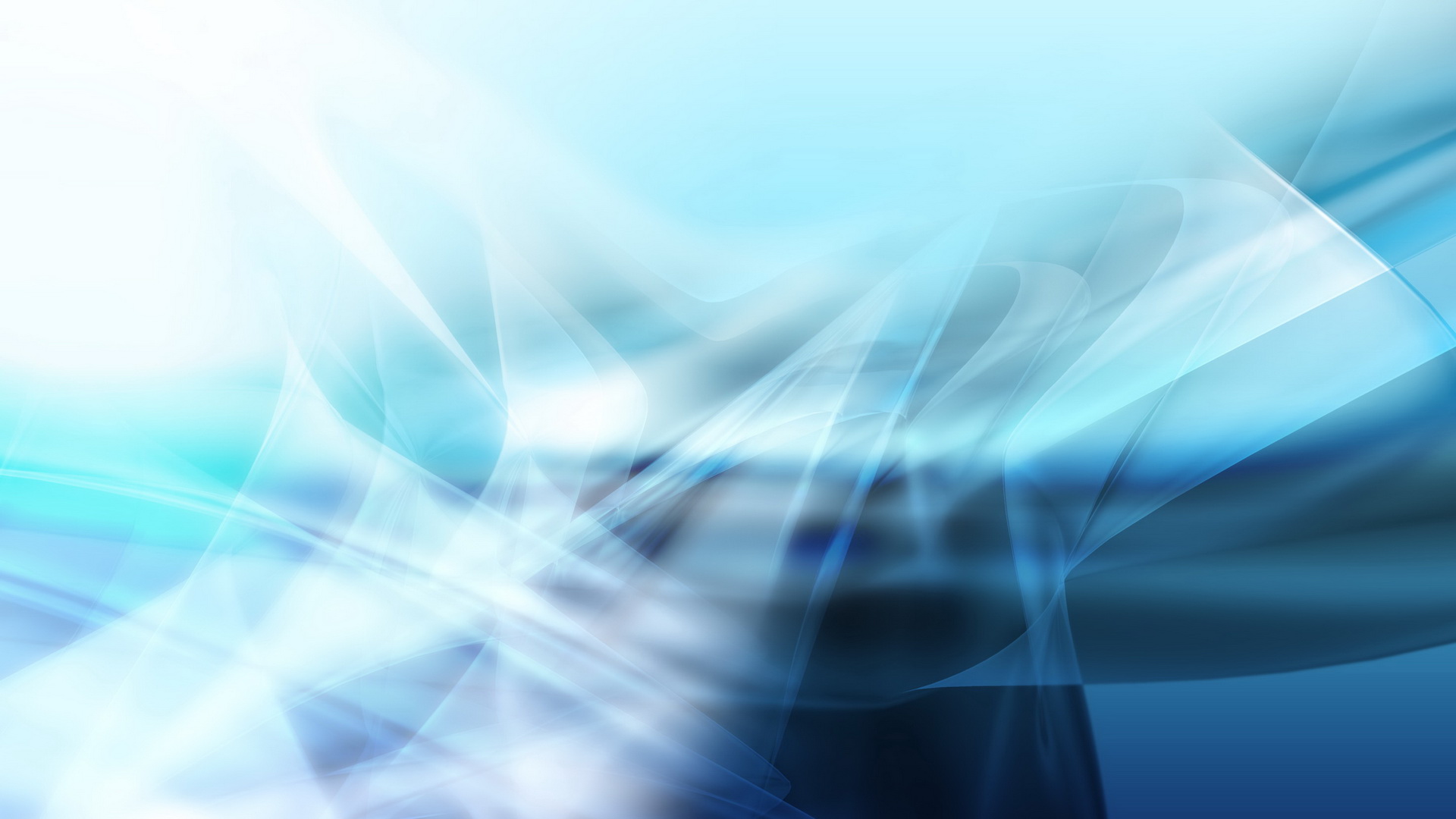 Отчет о Финале Спартакиады учащихся России по шахматам,
 старший тренер 
Константин Иванович Муравьев
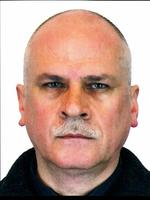 Результаты соревнований:
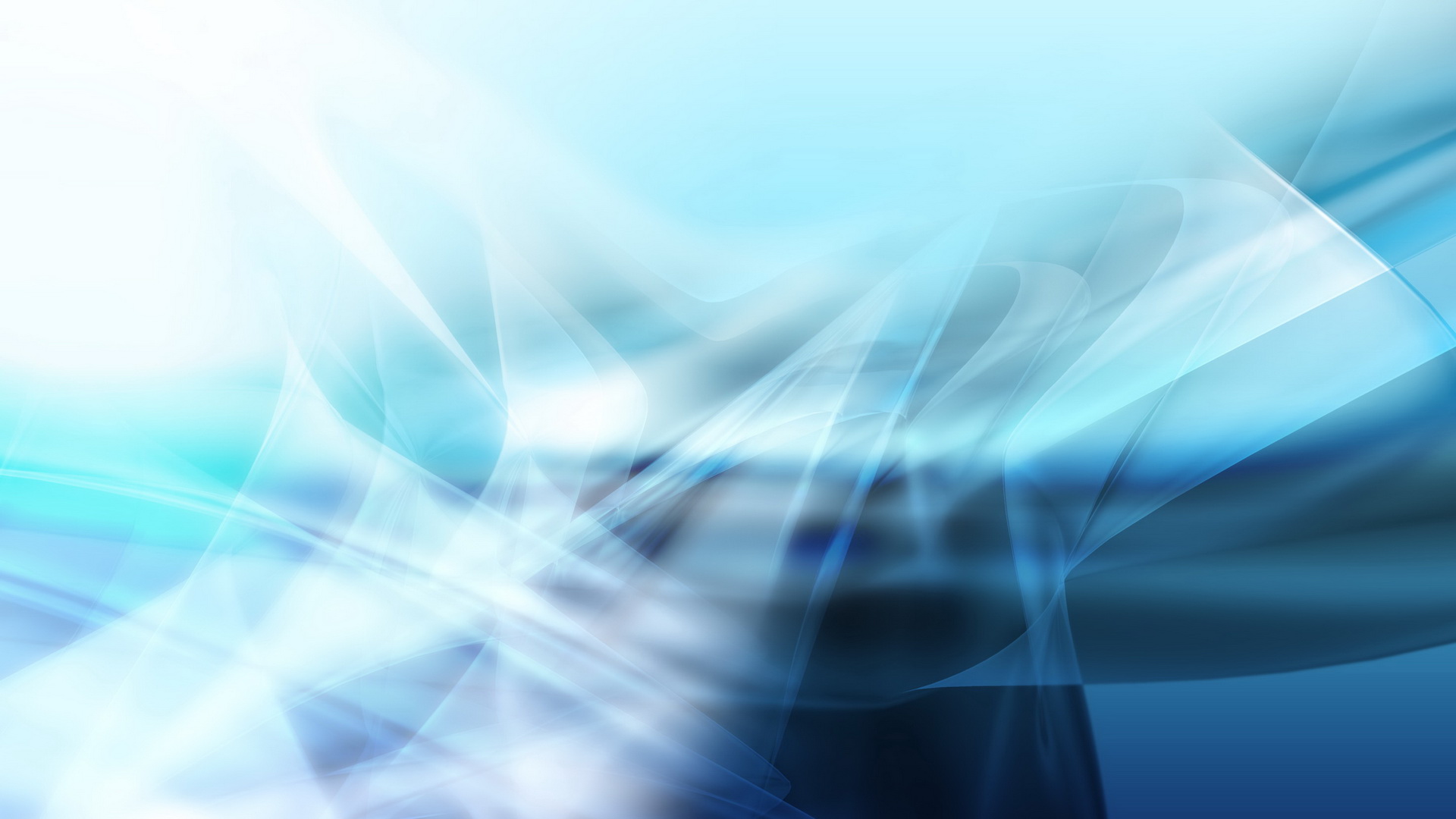 Об основных итогах 
учебно-тренировочных сборов в летний период
 с 15 по 26 июня
Тренеры: 
С.Е.Матвеева и Н.И.Архипова
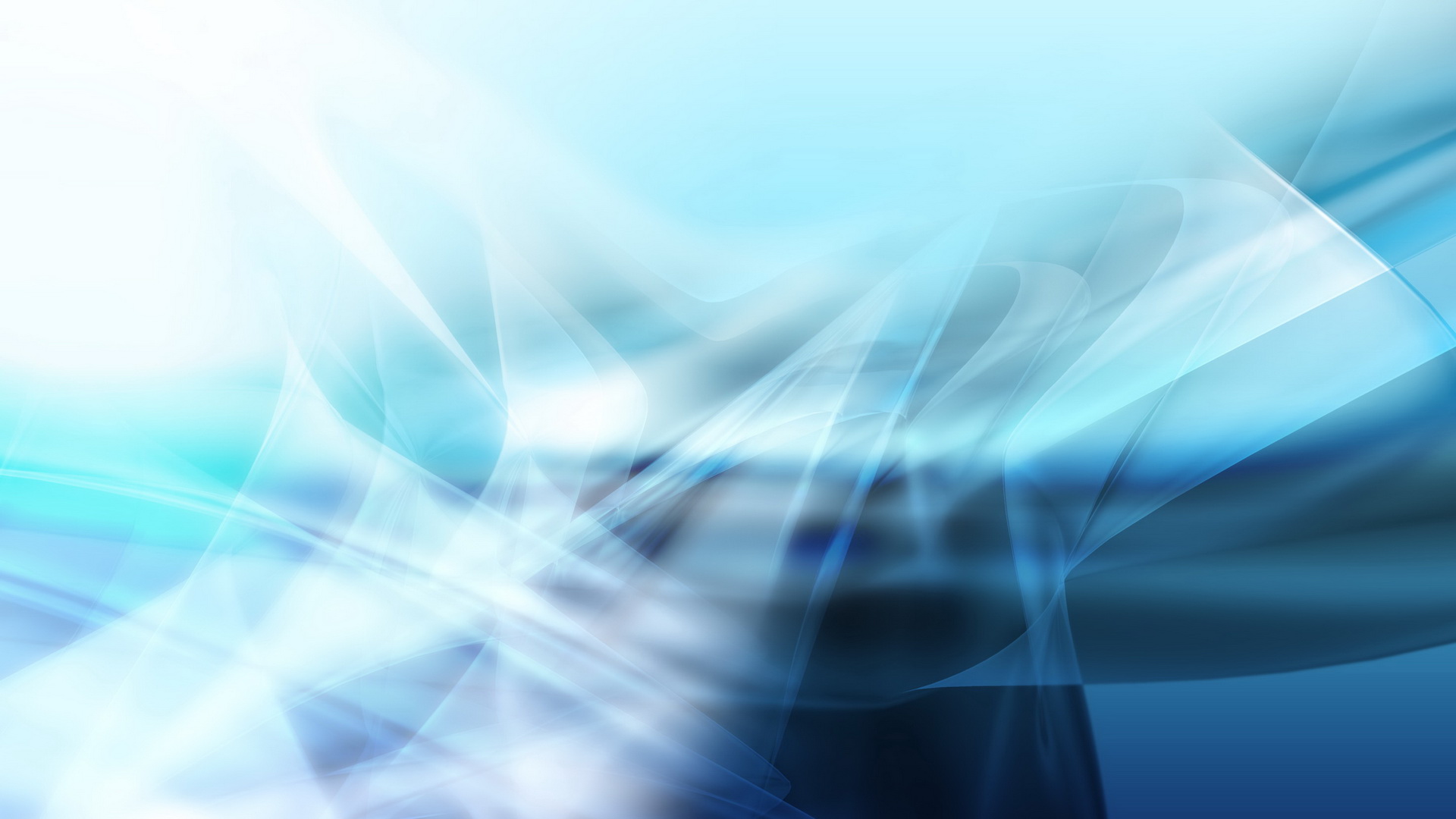 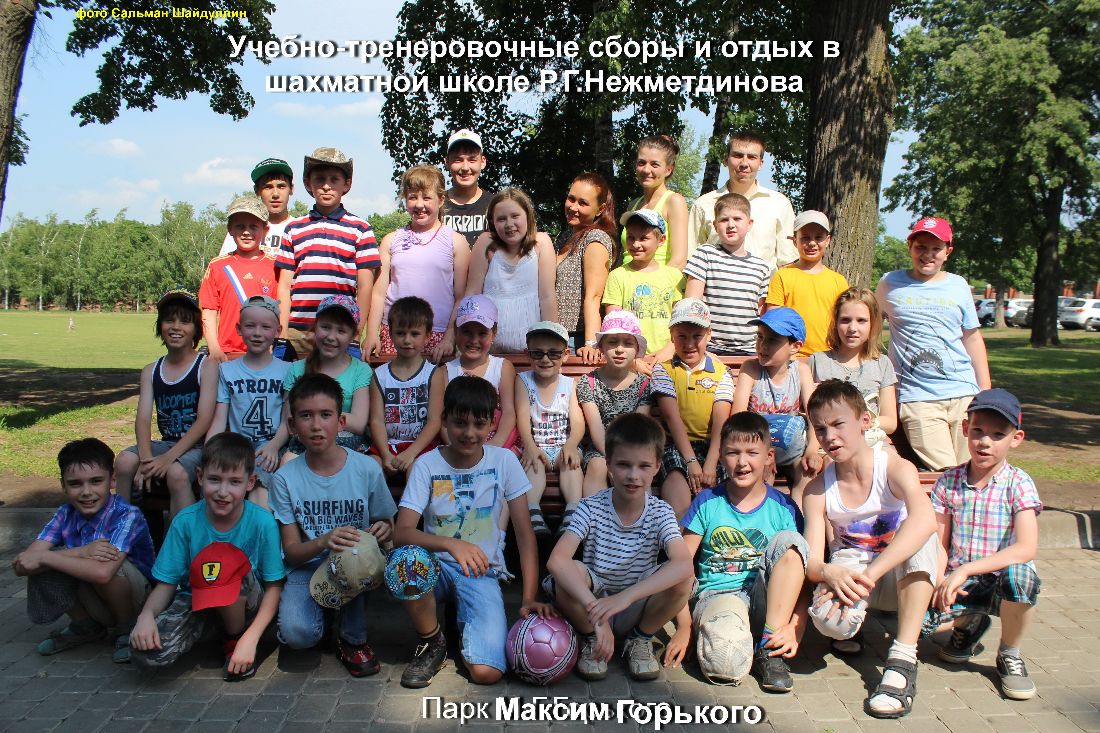 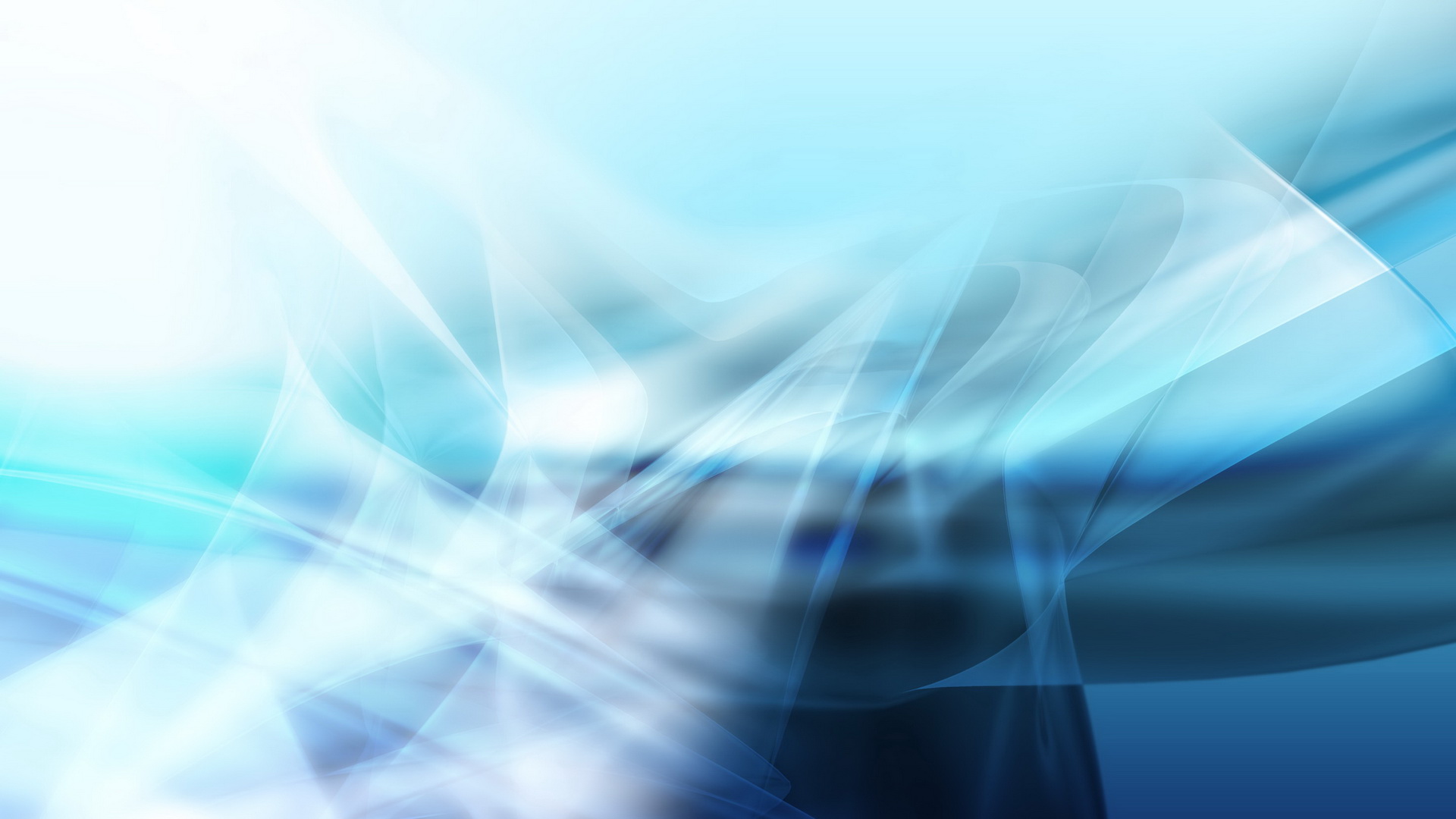 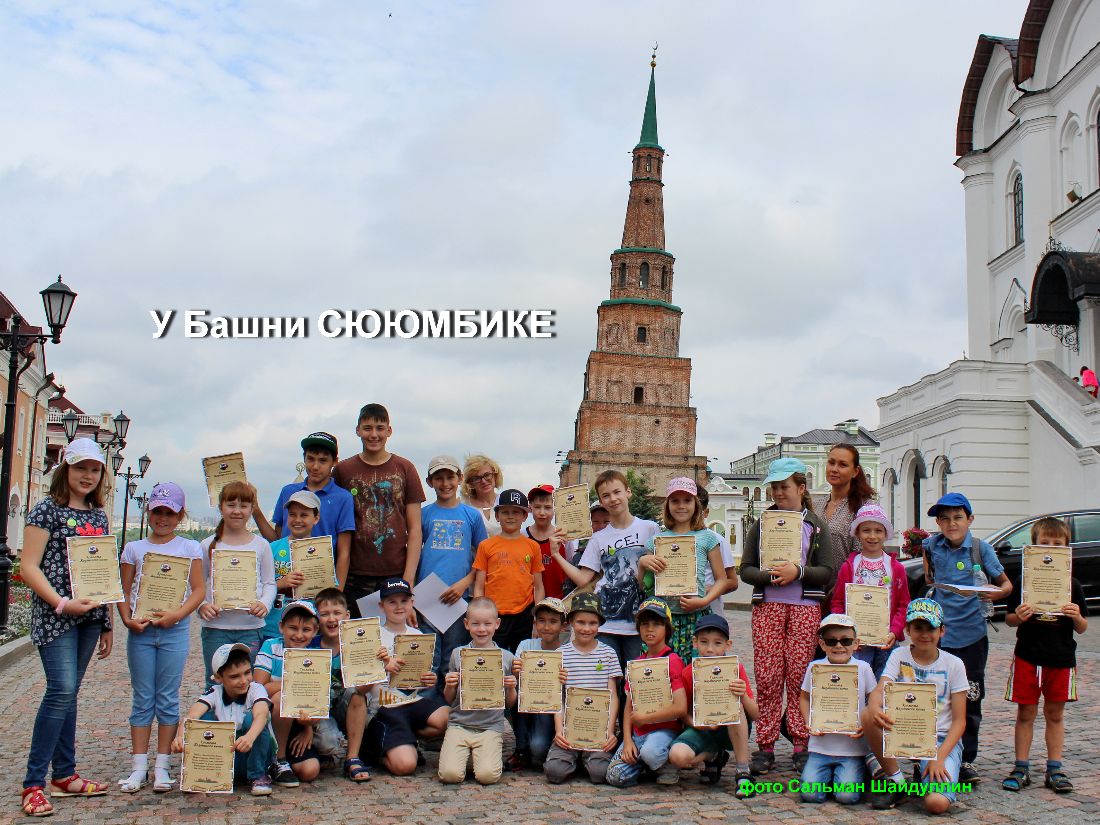 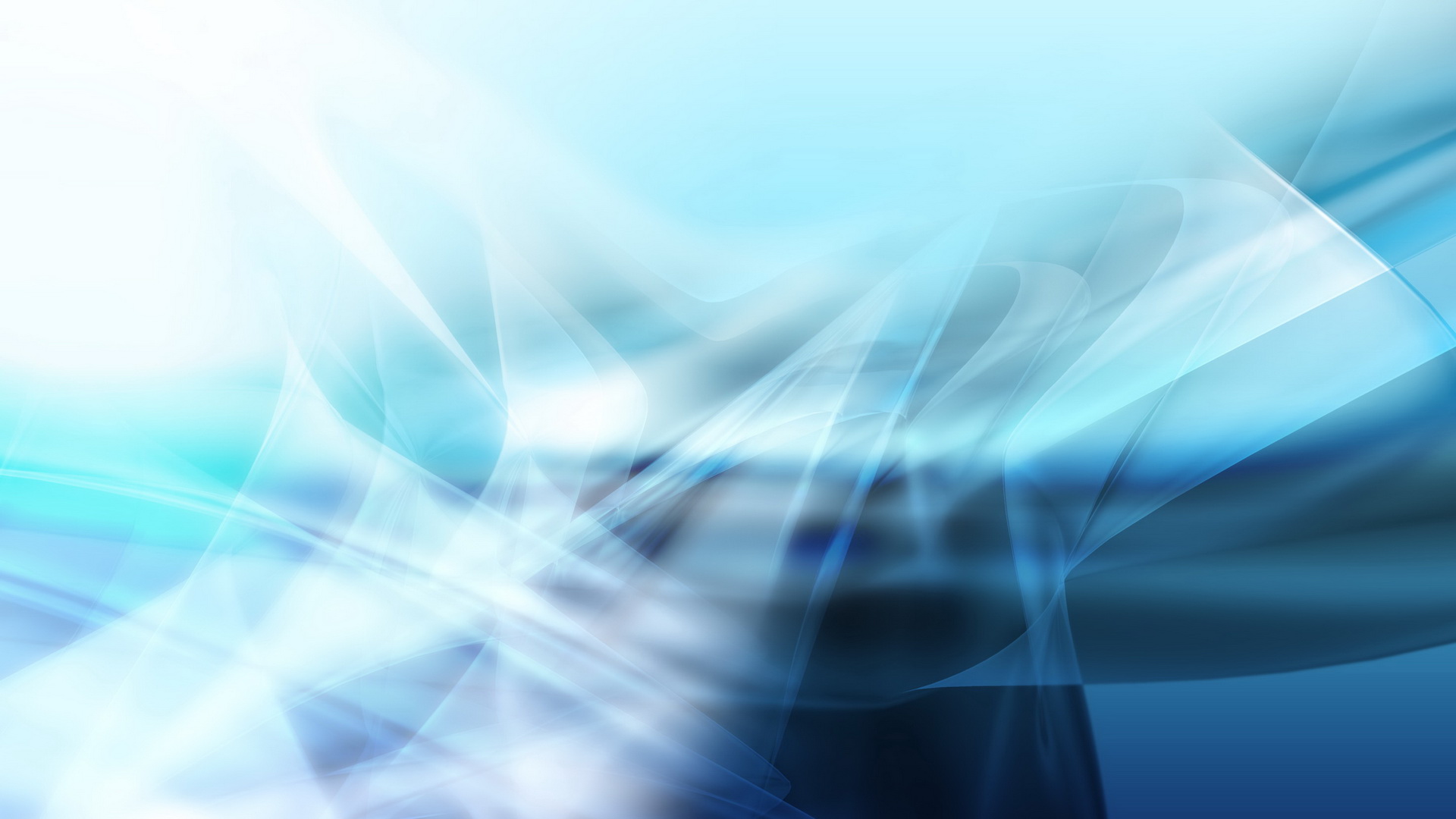 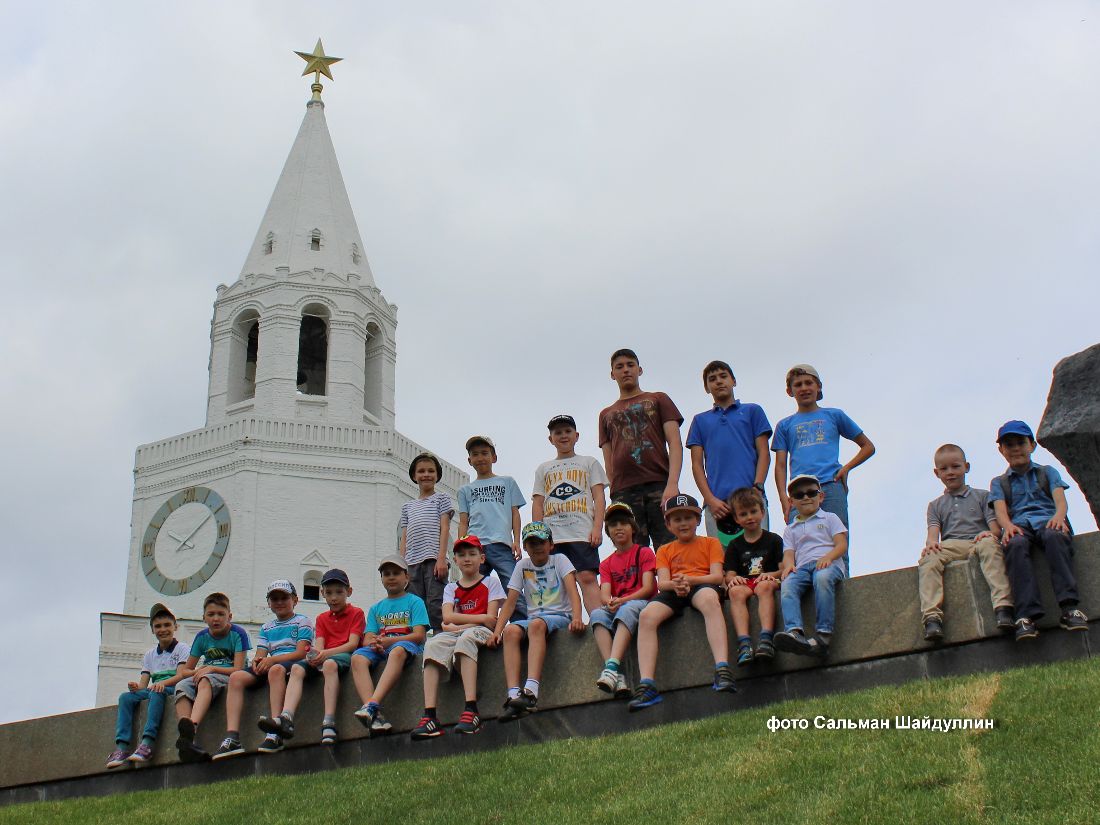 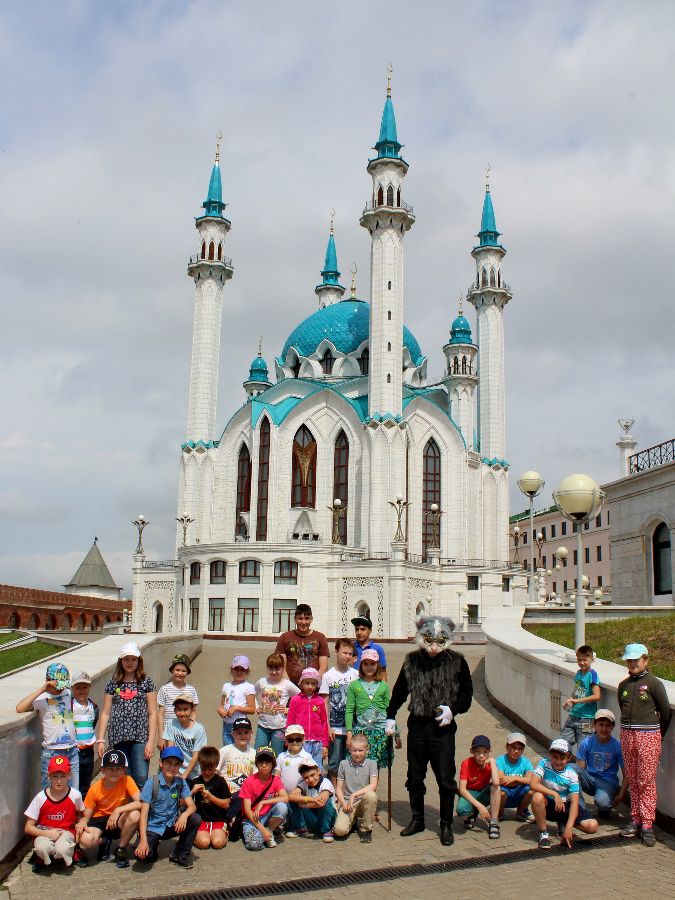 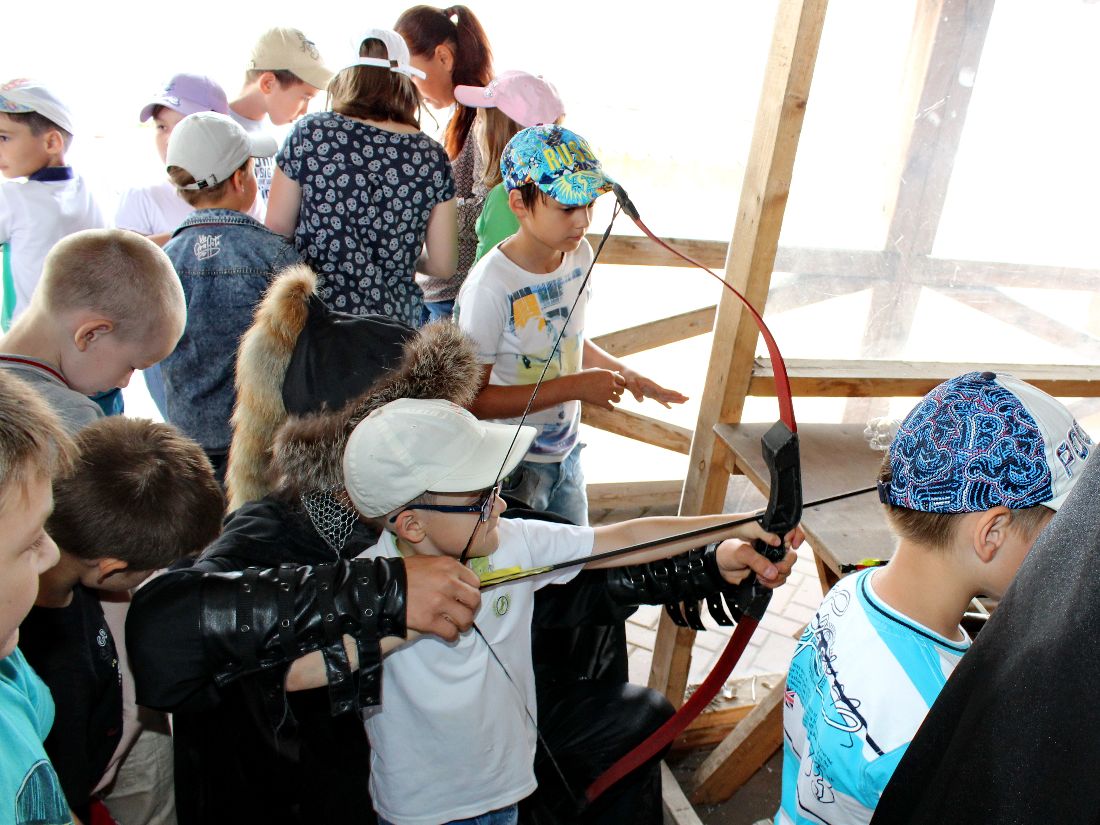 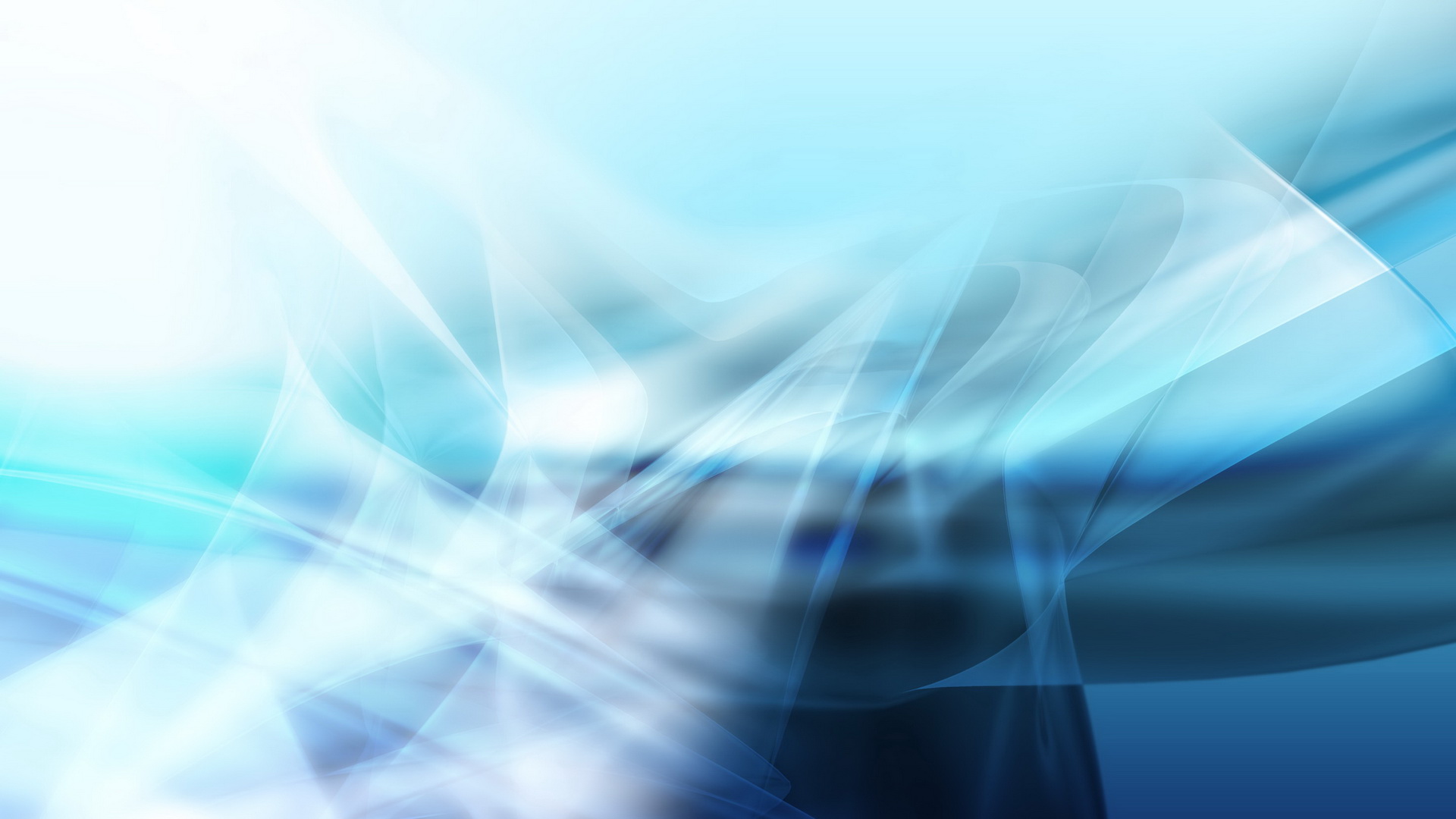 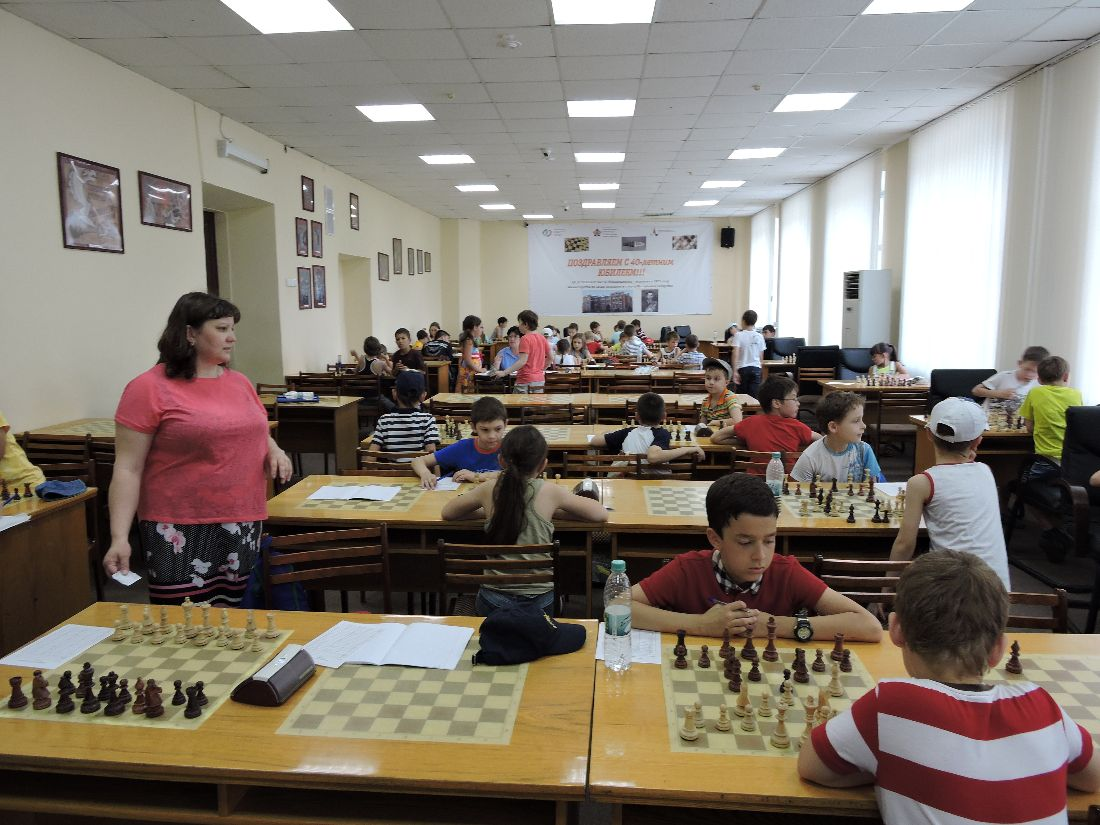 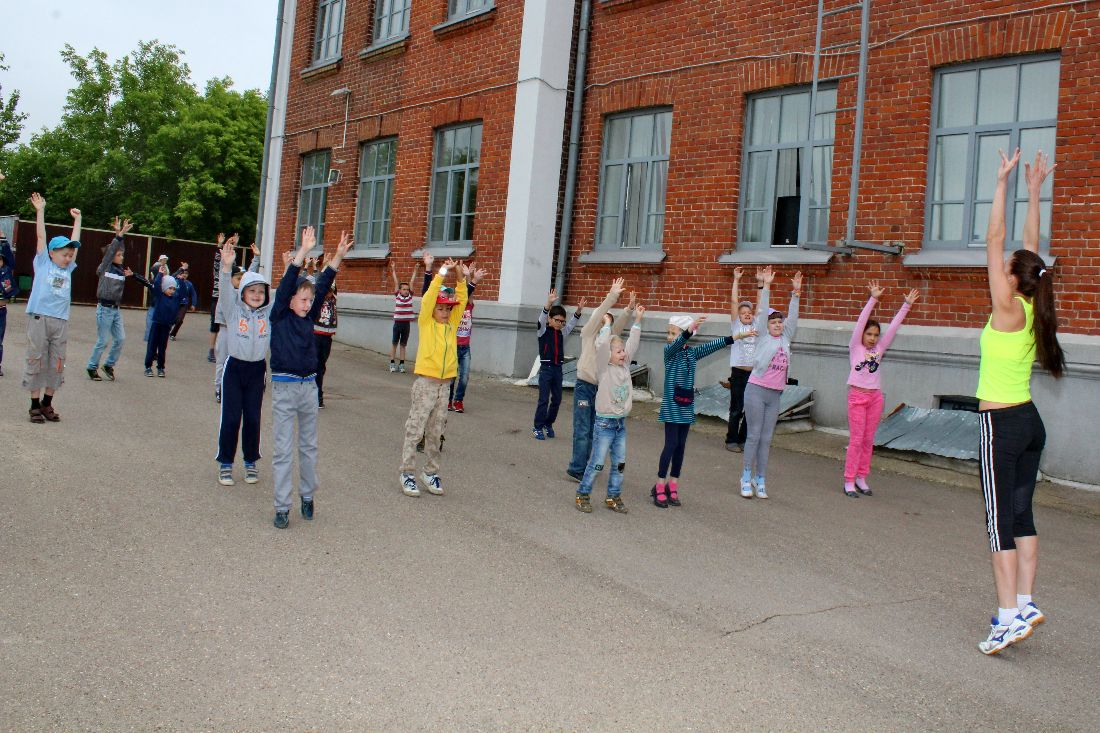 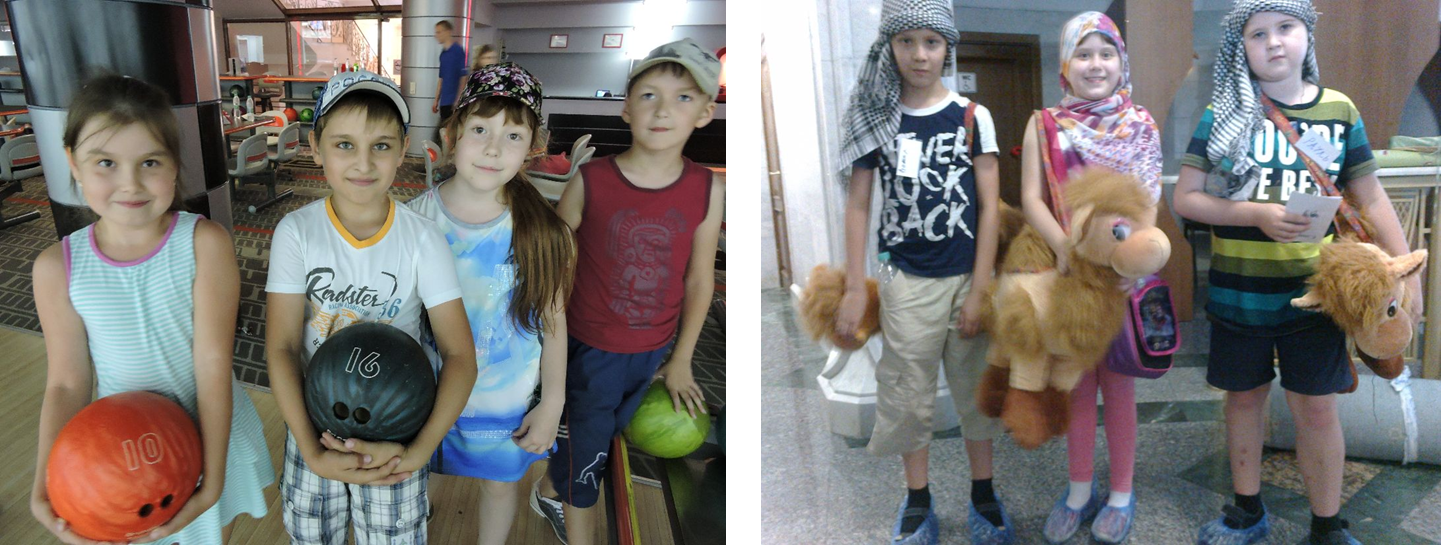 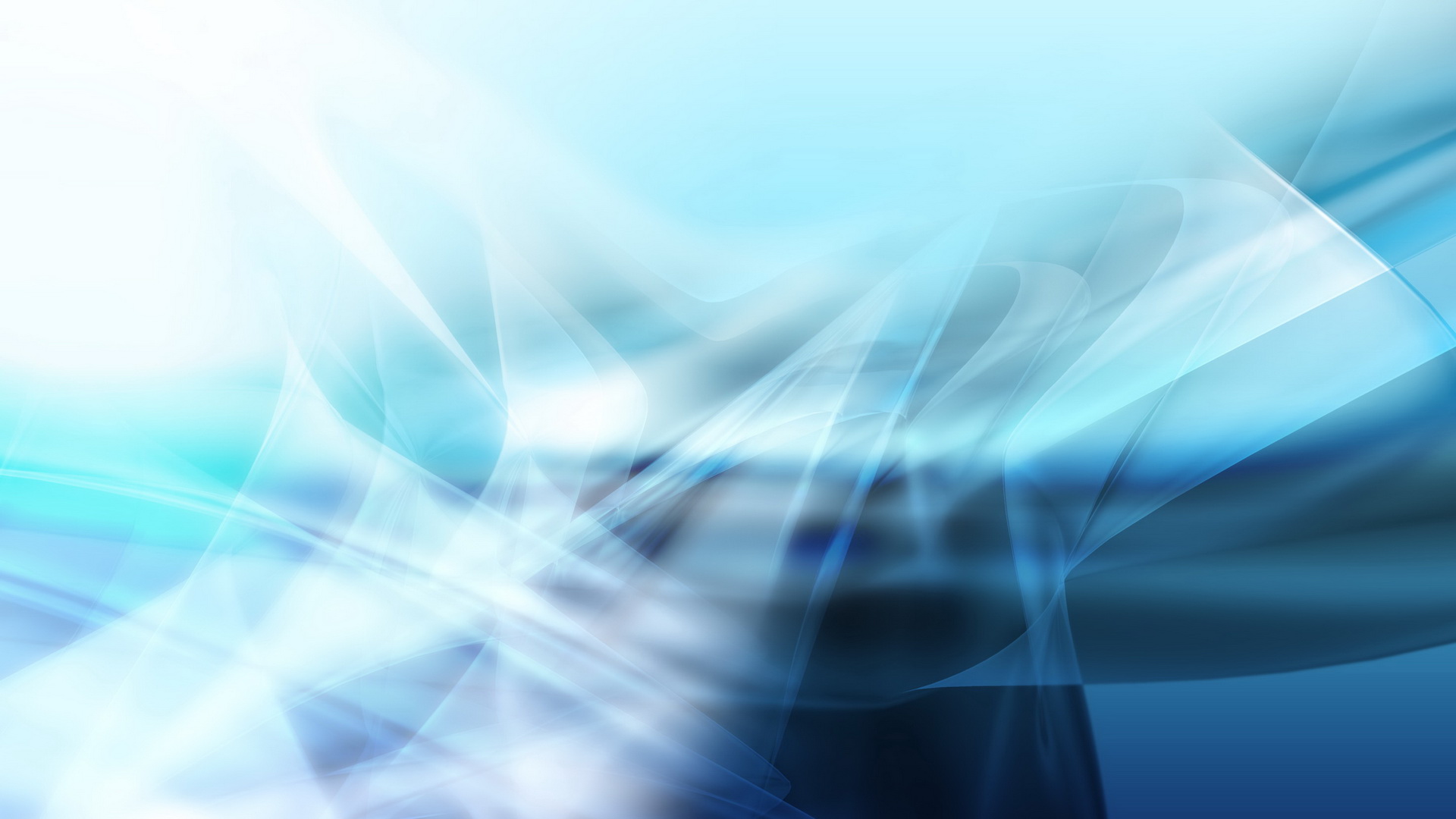 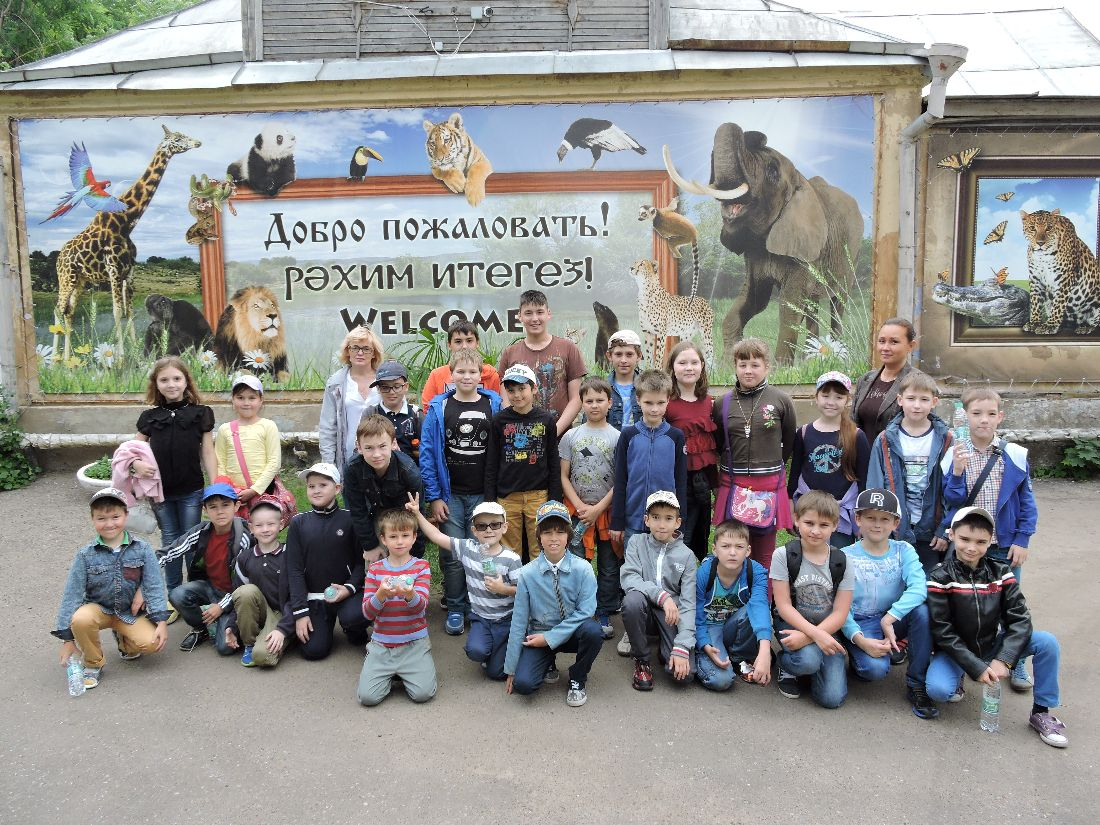 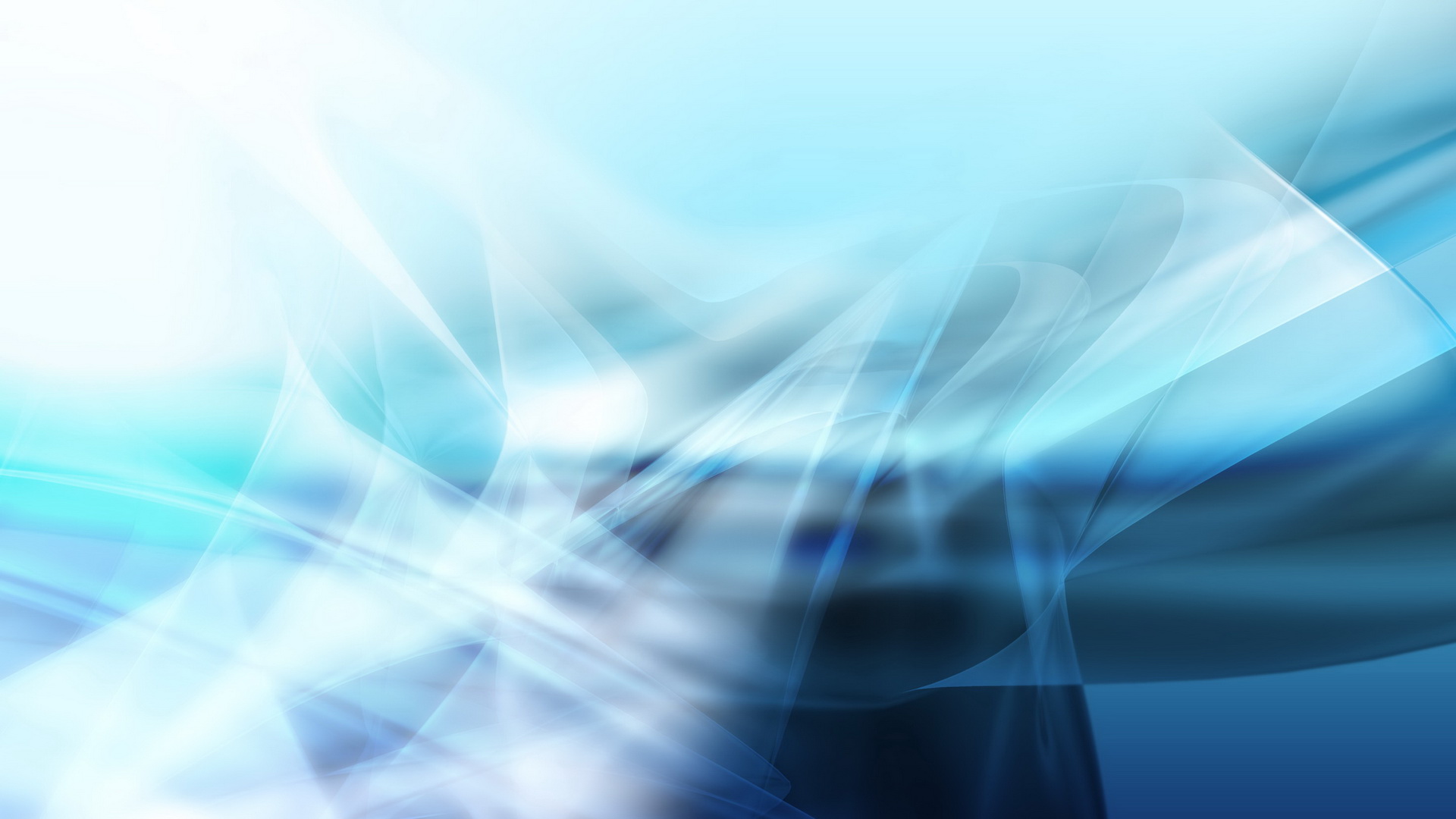 О результатах командного чемпионата России и личного чемпионата Европы по ГО
Старший тренер Шикшин В.Д.
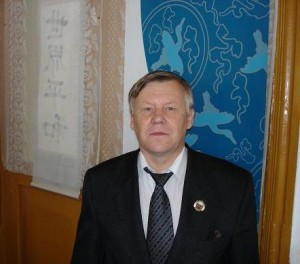 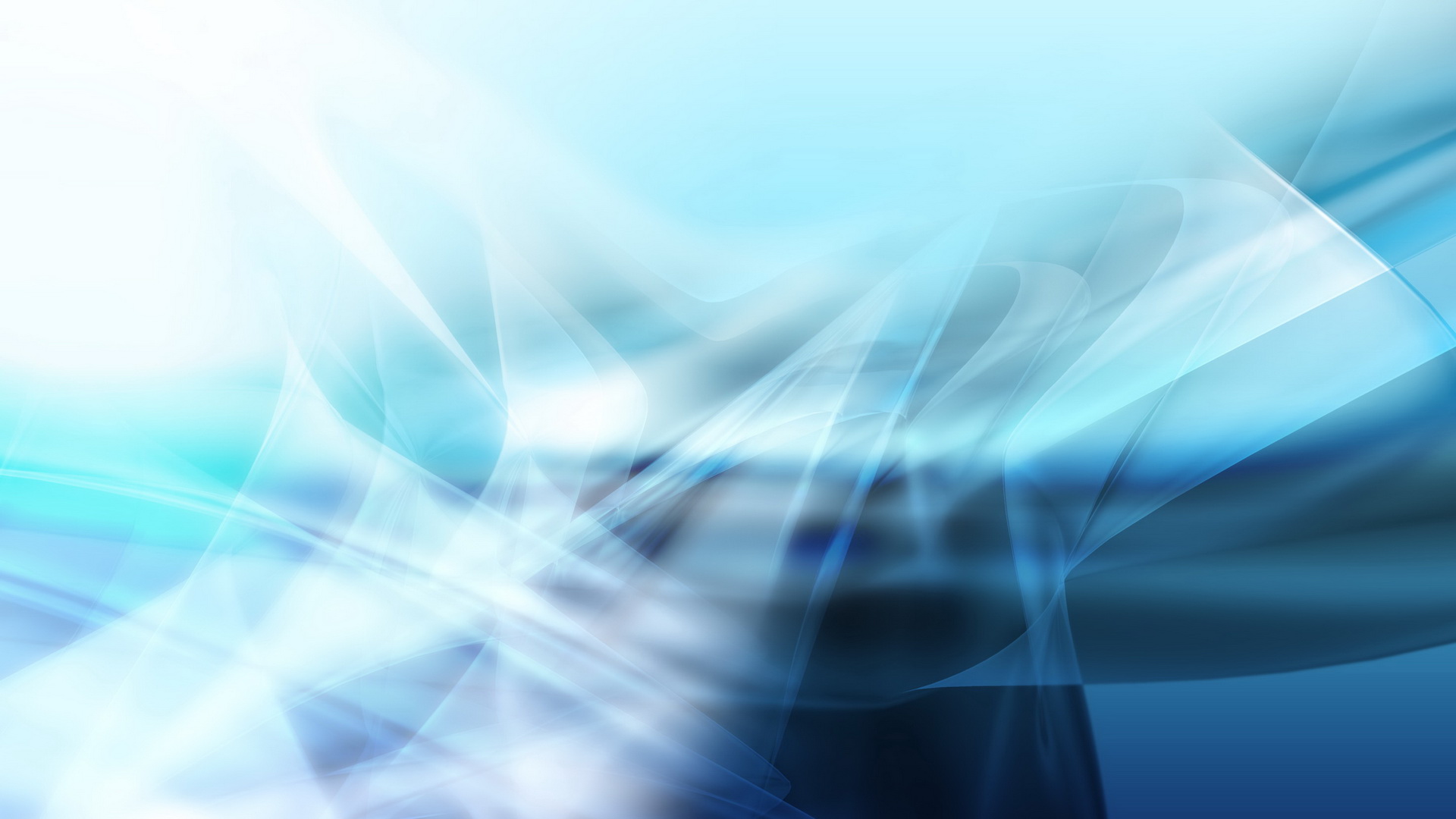 Команда Республики Татарстан – чемпион России среди мужчин!
 
г.Санкт-Петербург, 1-3 июля
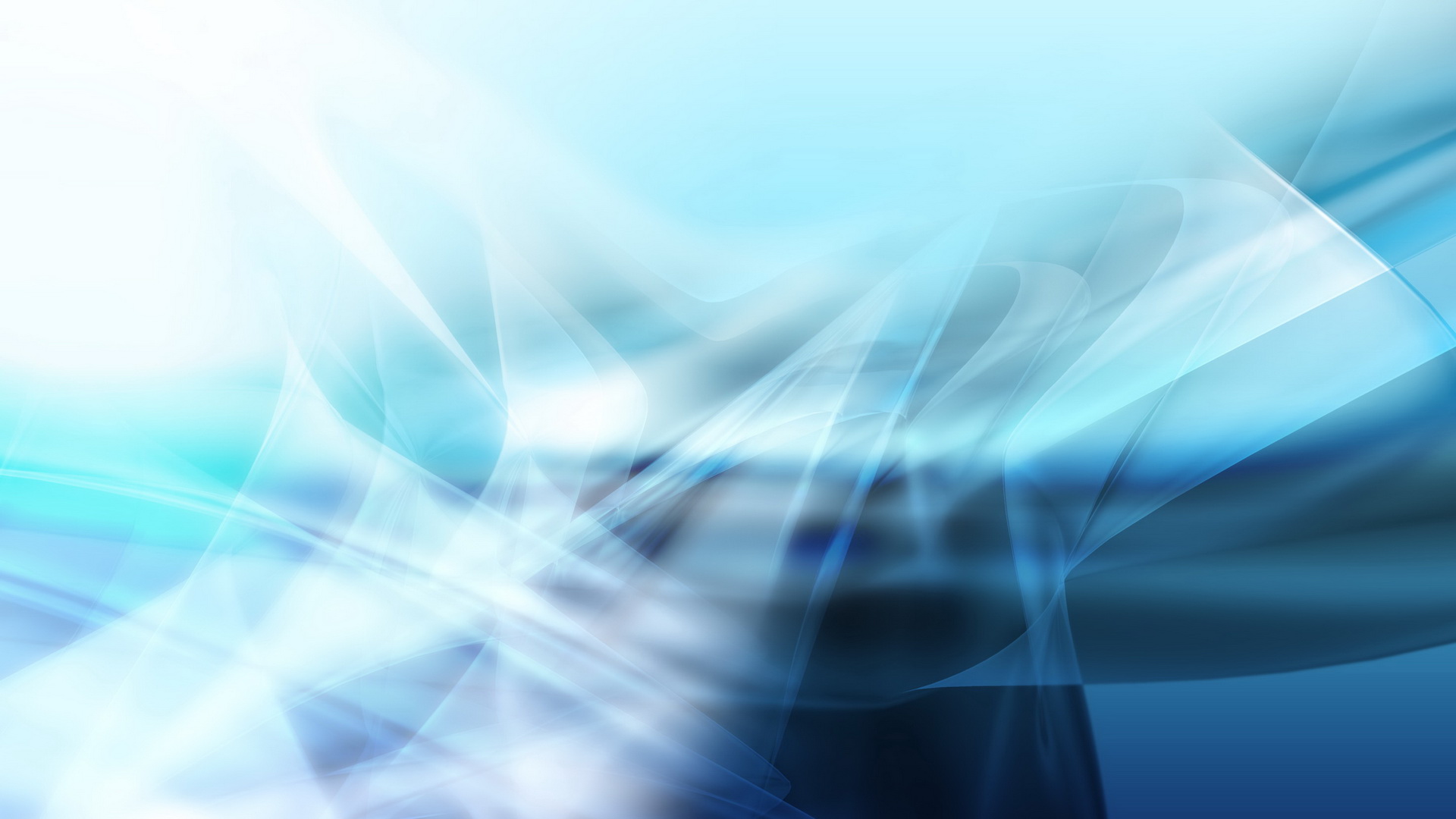 Состав команды:
1.Динерштейн Александр
2.Кульков Андрей
3.Вашуров Александр
4.Немлий Игорь
5. Попов Степан 

Тренер – Шикшин В.Д.
 
ПОЗДРАВЛЯЕМ!!!
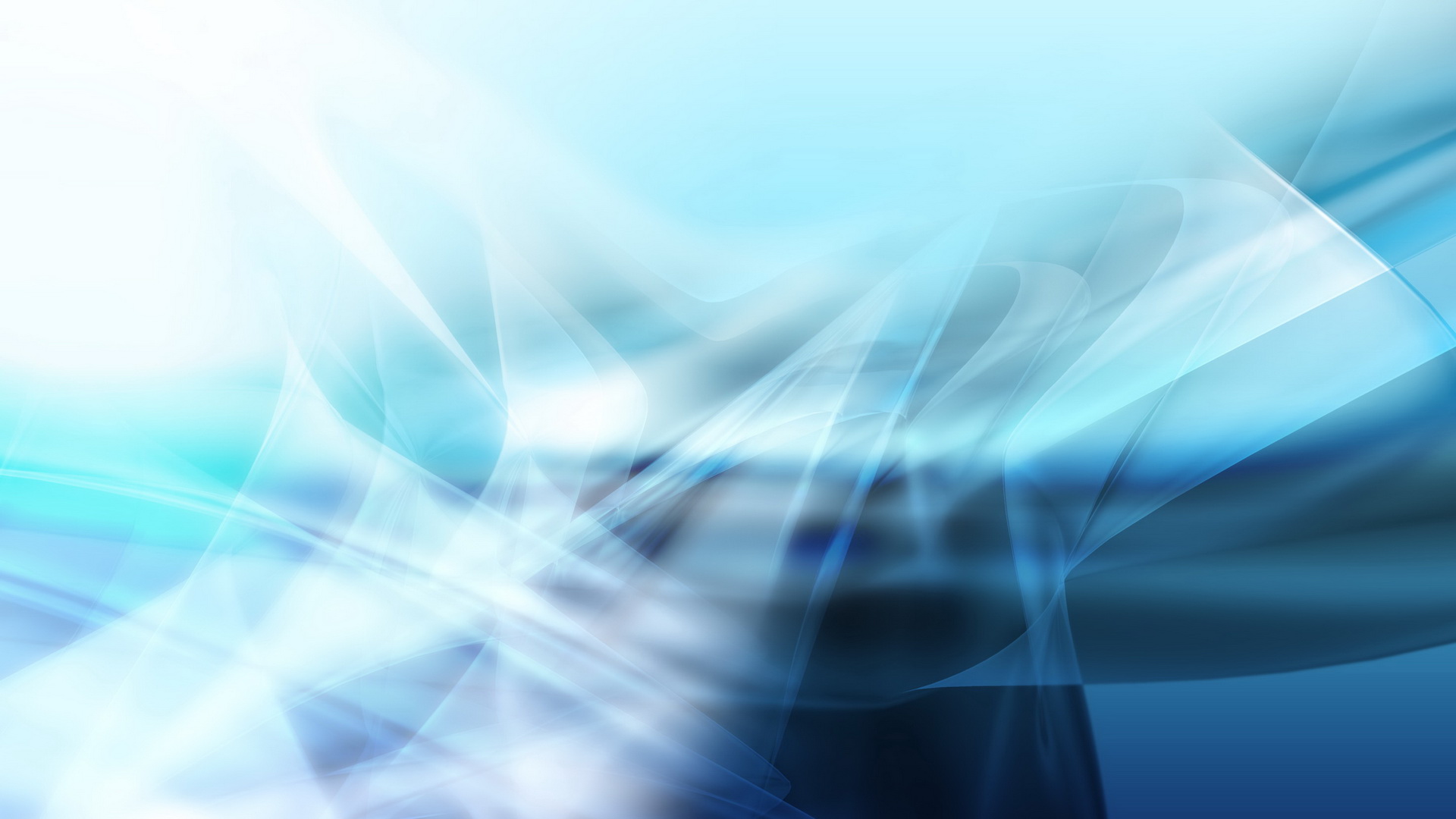 Шикшин Илья – бронзовый призер чемпионата Европы среди мужчин
 
г.Либерец (Чехия), 24 июля – 6 августа
 




ПОЗДРАВЛЯЕМ!!!
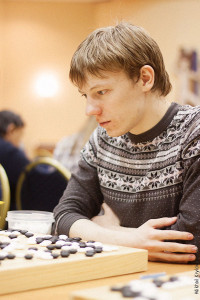 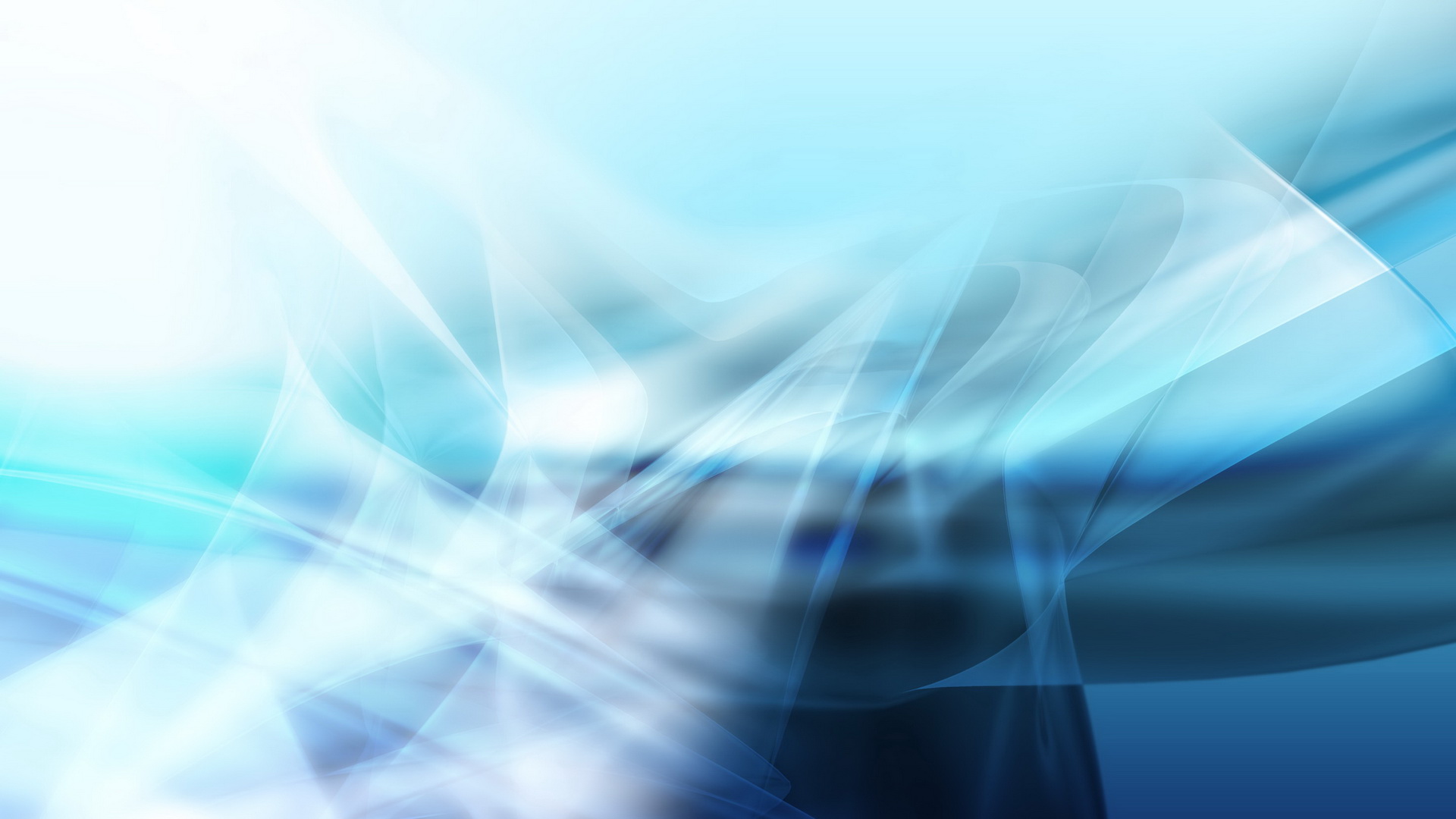 Отчет о проведении первенства Республики Татарстан по шахматам среди юношей и девушек 
до 11,13,15,17 и 19 лет
 Алексей Николаевич Давыдов
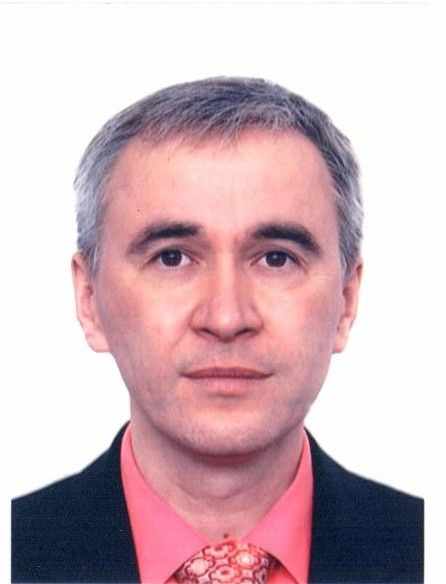 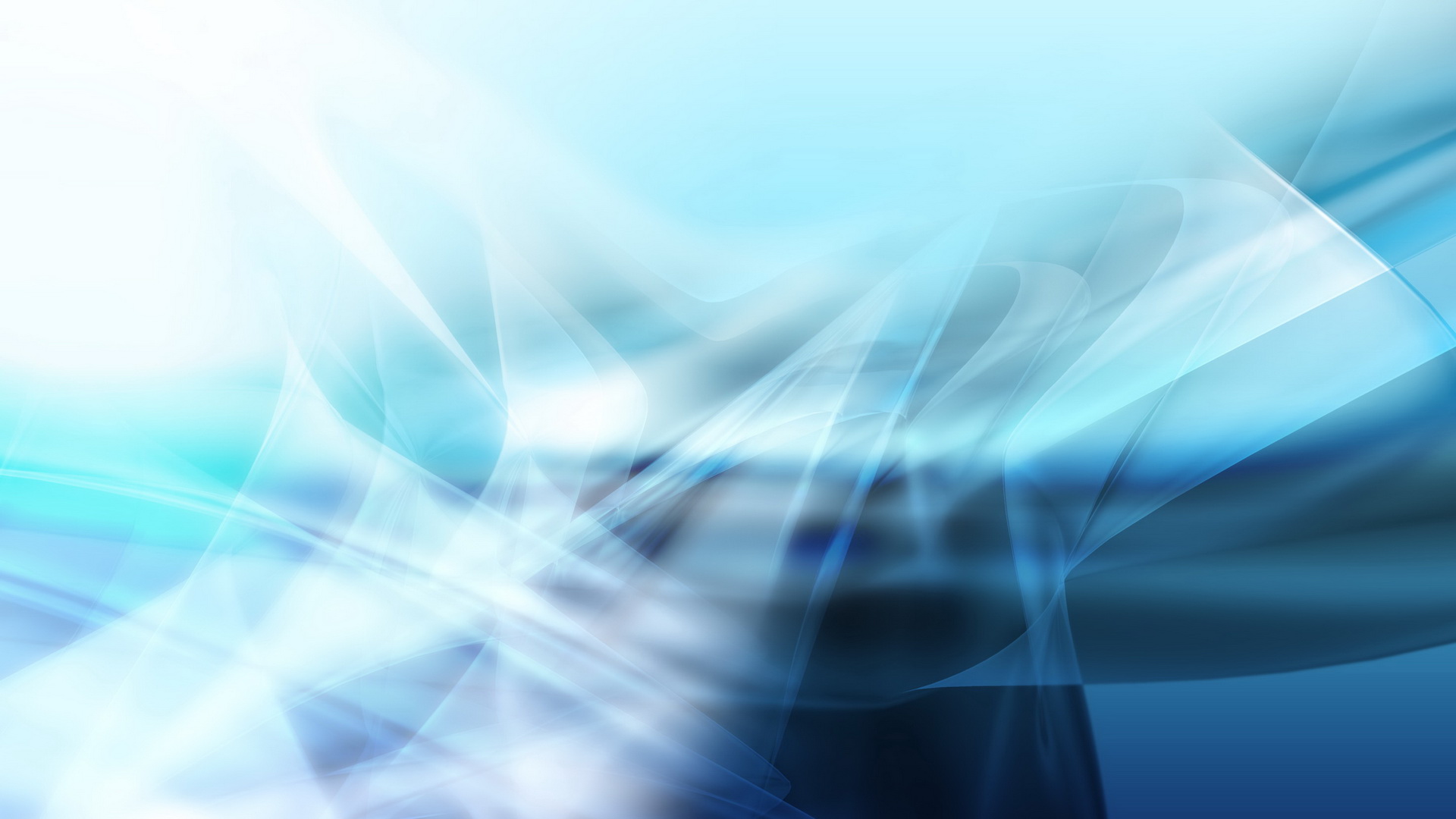 1. Первенство РТ среди юношей и девушек по классическим и быстрым шахматам проводилось в здании ЦСДЮШШОР им. Р.Г.Нежметдинова с 20 по 29 августа 2015 года. 
	2. Во всех 10 турнирах по классическим шахматам соблюдён принцип спортивного отбора: все возрастные группы соревновались отдельно, проведено 10 турниров. 
	3. Применена новая схема распределения помещений (возрастная категория «до 11 лет» расположилась по 2-му этажу, остальные группы распределились по 1-му. 
	4. Стала возможной on-line трансляция партий юношей до 19 лет и первых 7 досок юношей до 17 лет. 
	5. Доступ в игровые залы тренеров был запрещён, что укрепило игровую дисциплину.
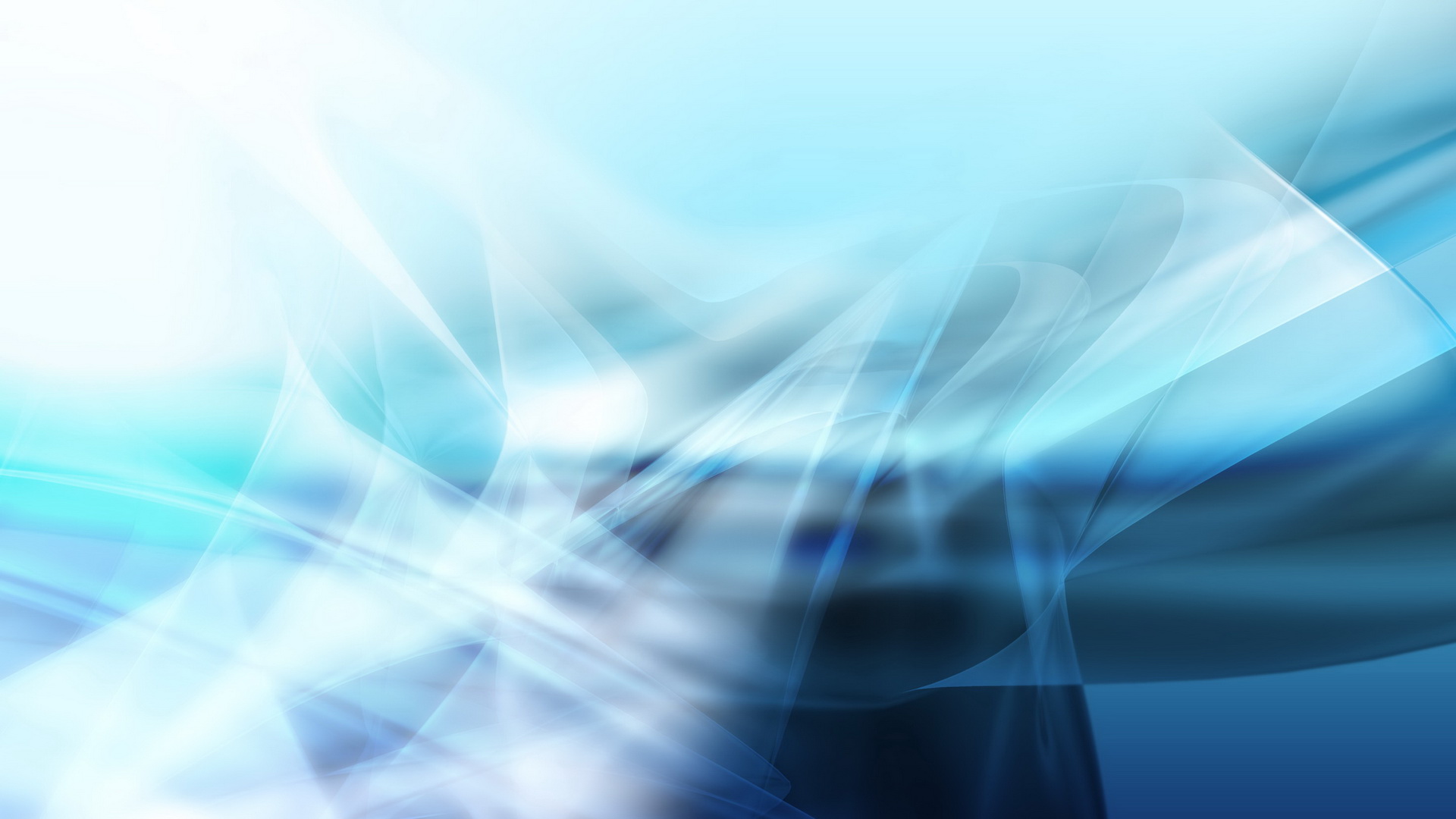 Спортивные итоги первенства:
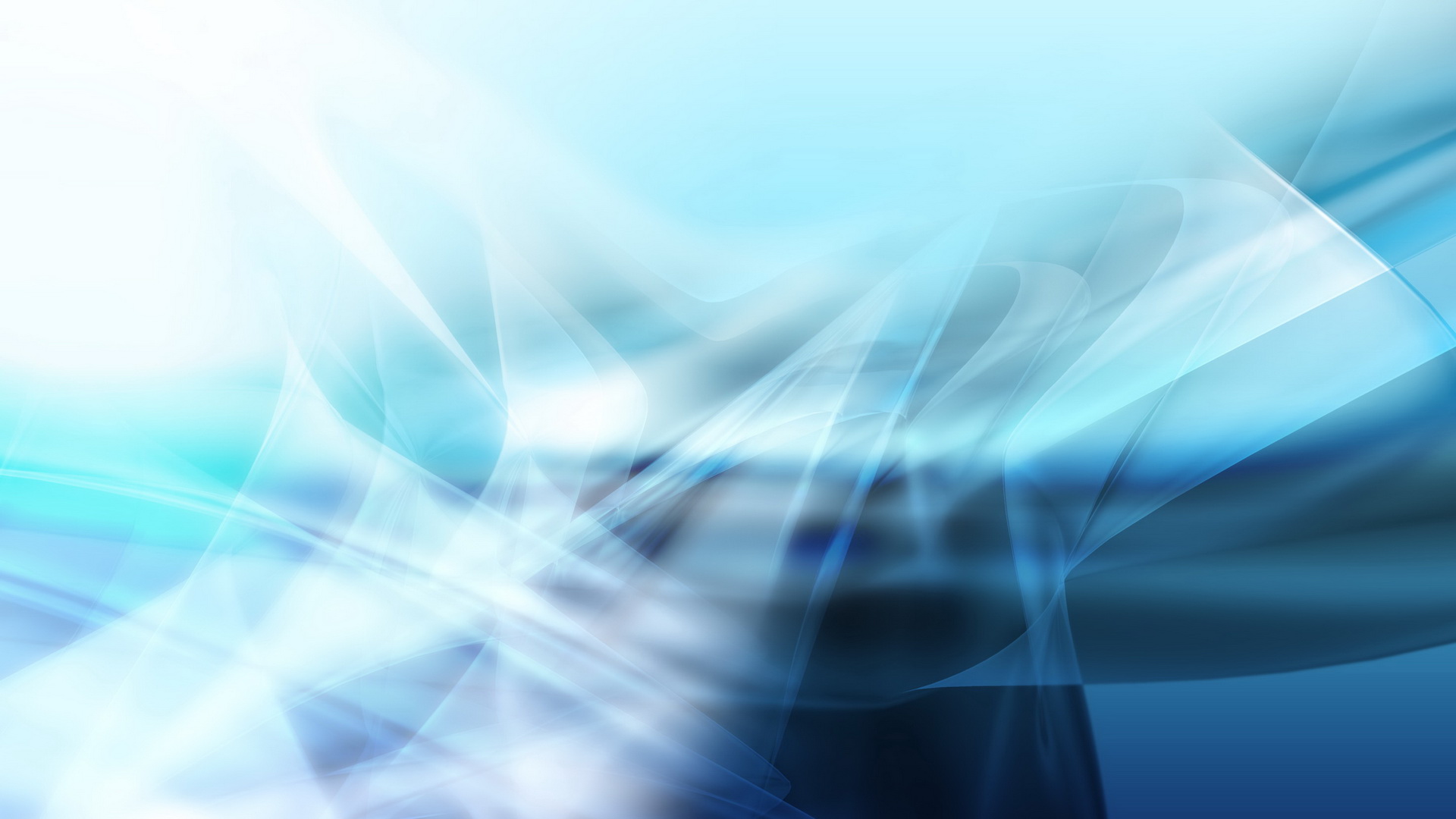 24 августа 2015 г. в ЦСДЮШШОР проводилось совещание тренеров и представителей по вопросам:
1. Обсуждение календарного плана на 2016 год;
2. Рассмотрение необходимости ведения распечаток партий в юнош. первенстве РТ;
3. Создание учебных программ;
4. Вопросы внедрения шахматного всеобуча (пилотная схема);
5. Обсуждение введения блицтурнира в программу юношеского первенства РТ;
6. Проведение турниров до 11 лет с добавкой времени;
7. Вопросы к администрации ЦСДЮШШОР;
8. Разное.
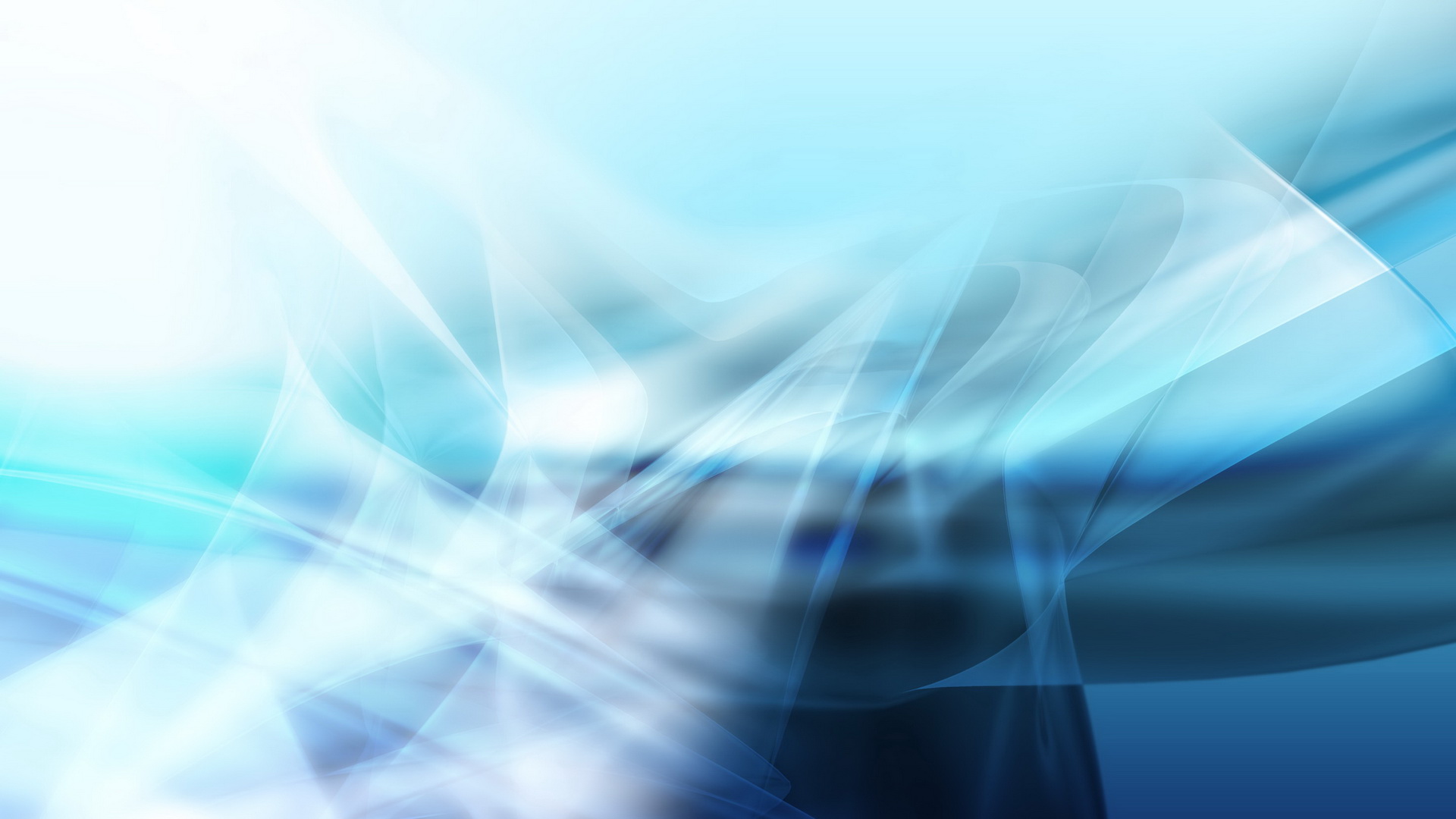 Присутствовало 22 человека из городов: Казани, Наб.Челнов, Зеленодольска, Альметьевска, Лениногорска, Бавлов, Бугульмы, Нижнекамска, Кукмора, Верхнеуслонского района. 
На совещании на вопросы повестки дня были высказаны следующие предложения: 
в календарный план рекомендовано включить квалификационные турниры среди взрослых, повышать квалификацию судей; 
ввести на первенстве РТ 2016 года набор партий в электронном виде с дальнейшей бесплатной рассылкой их по электронной почте, а на бумажных носителях – реализовывать за дополнительную плату; 
необходимо создать учебную программу, соответствующую федеральному стандарту и обновить программу 2009 года;
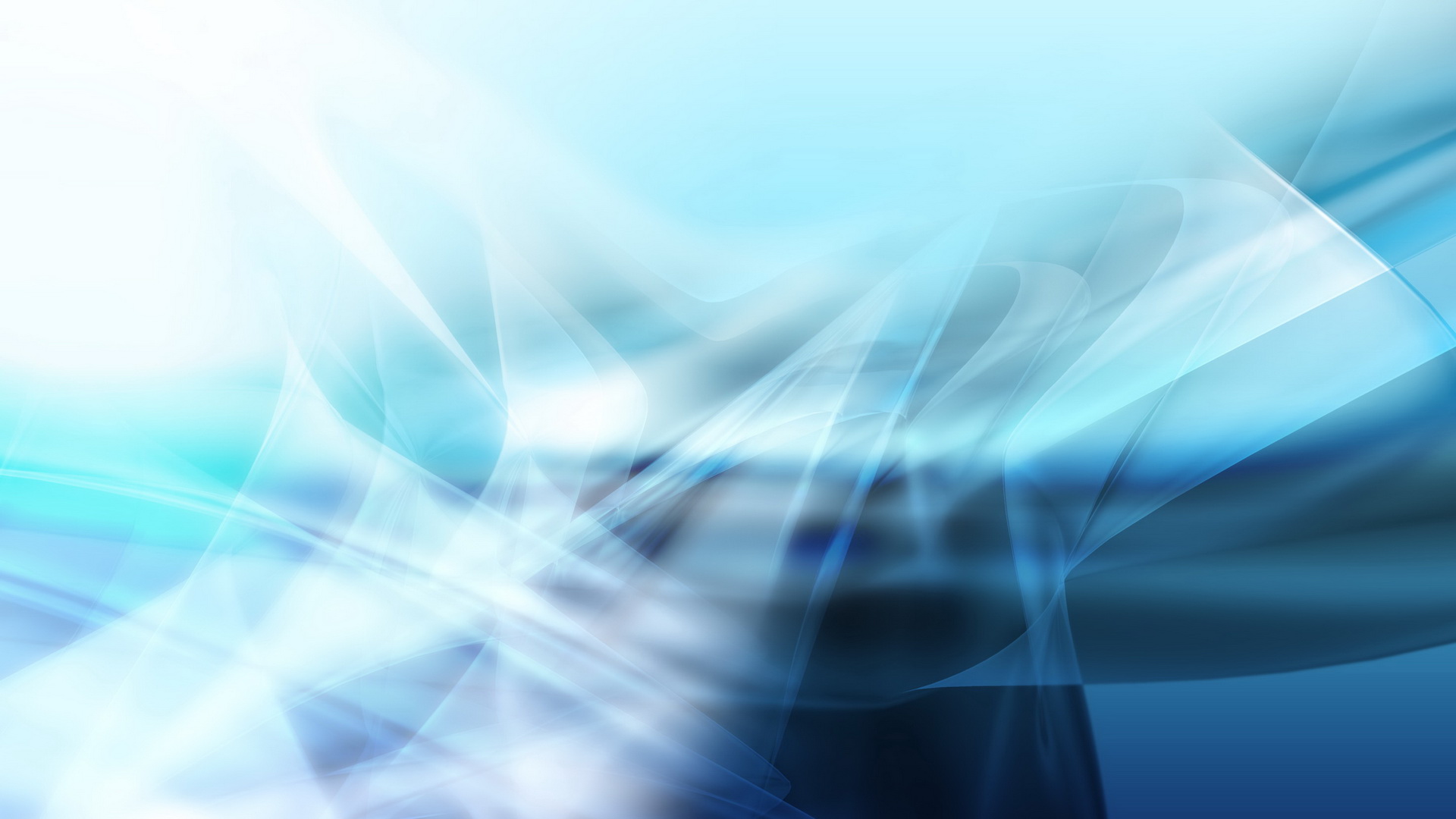 4) заслушав Газизова Р. Г. (Лениногорск), познакомились с планом по введению всеобуча в пилотном варианте (прог-ма рассчитана на 3 года, начиная с дошкольных учреждений, планируются научно-практические конференции и семинары, шахматы вводятся как факультатив); 
5) единогласно проголосовали за введение блицтурниров в программу юношеского первенства РТ;
 6) высказано мнение, что для проведения турниров в категории до 11 лет необходимо применять электронные часы и ввести на все турниры единый контроль времени – 90 минут на партию с добавкой 30 сек на каждый ход, начиная с первого. 
	Для реализации этого предложения дирекции ЦСДЮШШОР рекомендовано приобрести 50-60 электронных шахматных часов. 
	Помимо вышесказанного, было объявлено о решении отменить право предложения ничьей до 40-го хода.